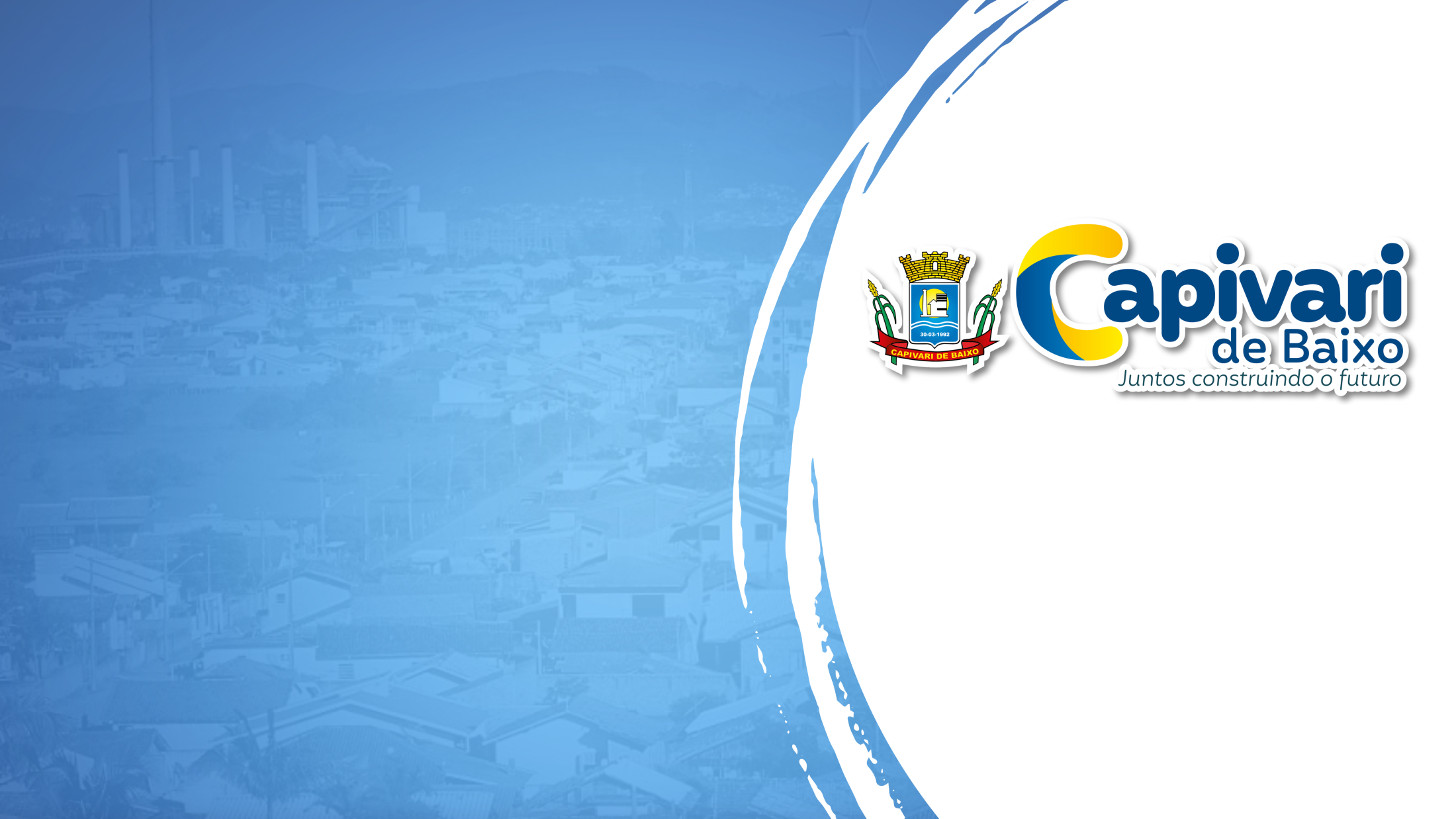 SECRETARIA DE DESENVOLVIMENTO SOCIAL
E DA FAMÍLIA

  1º Quadrimestre de 2024
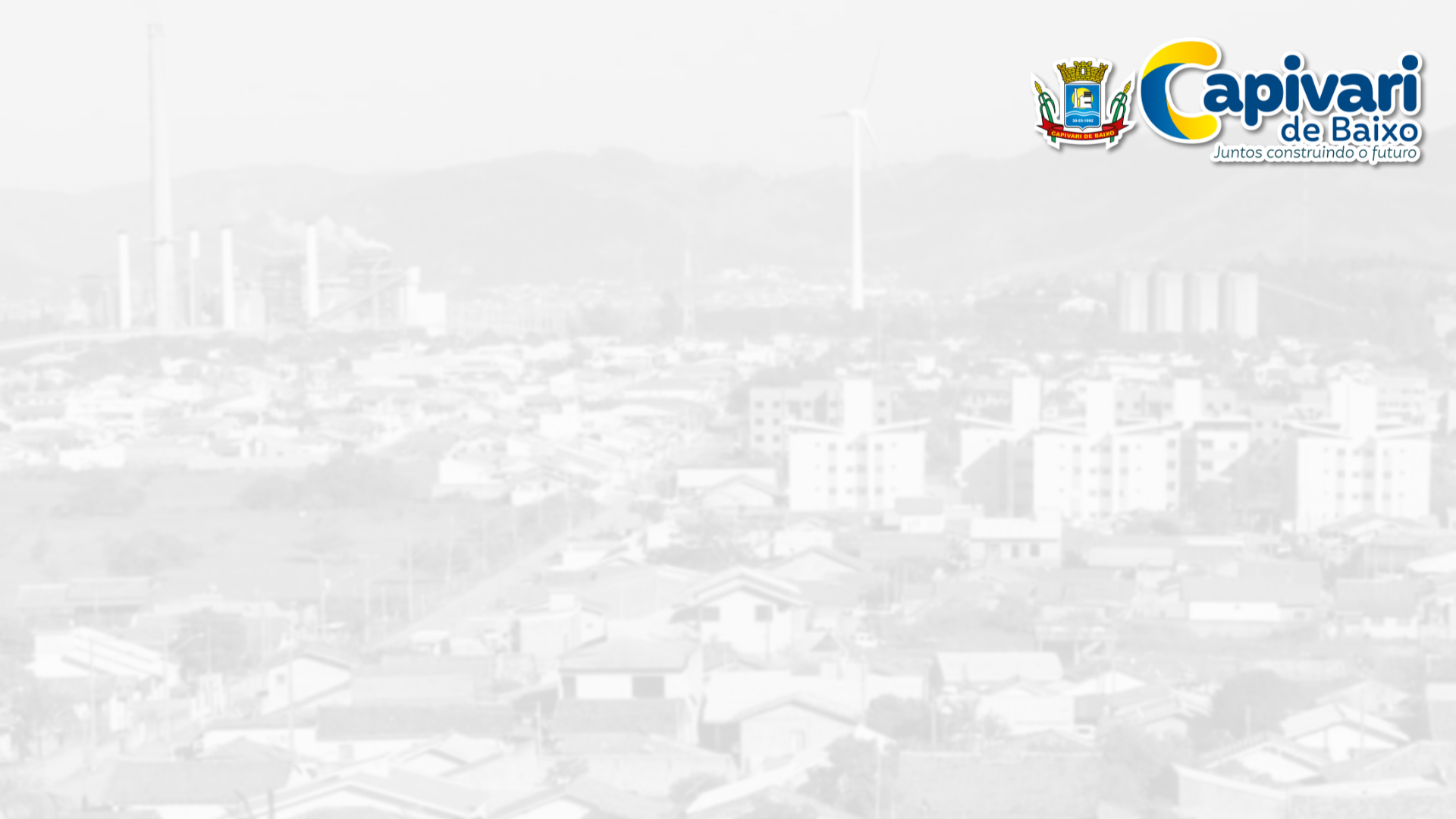 SECRETARIA DE    DESENVOLVIMENTO SOCIAL
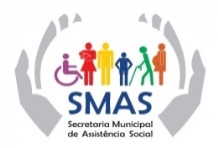 Órgão responsável pela gestão municipal da Política de Assistência Social, que busca garantir o atendimento às necessidades básicas da população, no enfrentamento das vulnerabilidades. 

Assistência Social: 
“Direito de quem dela necessitar”.
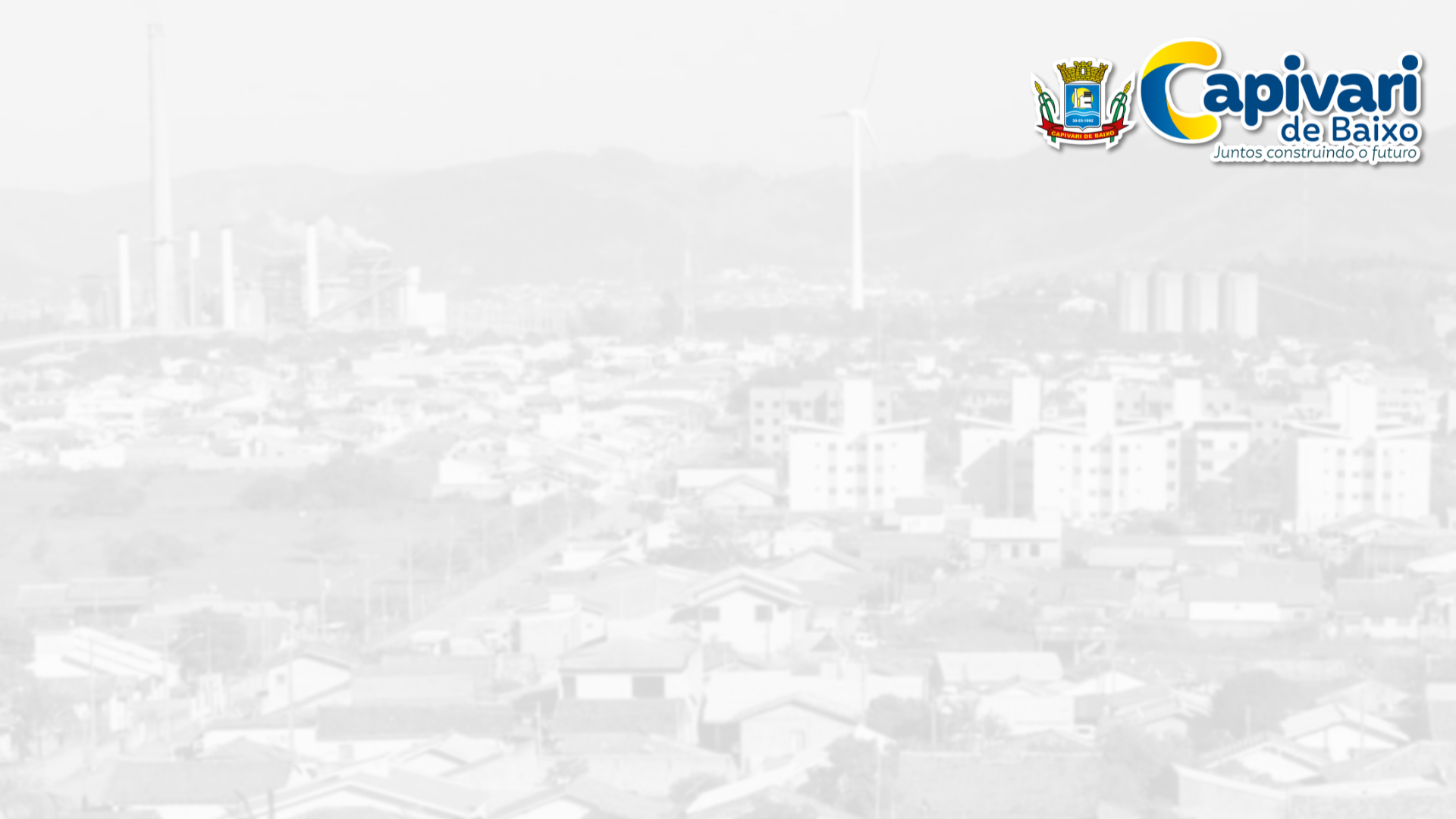 SECRETARIA DE DESENVOLVIMENTO SOCIAL
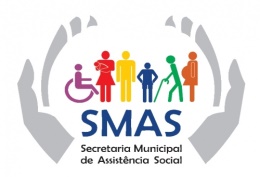 A Secretaria de Desenvolvimento Social coordena e acompanha os seguintes serviços:

  - CONSELHOS MUNICIPAIS (Assistência Social e Idoso)
  - GESTÃO (Grupos Organizados da Terceira Idade e Grupos de Mulheres);
  - BENEFÍCIOS EVENTUAIS (CRAS, CREAS, Acolhimento Institucional)
  - CADASTRO ÚNICO PROGRAMA BOLSA FAMÍLIA;
  - CRAS;
  - CREAS;
  - ACOLHIMENTO INSTITUCIONAL;
  - FAMÍLIA ACOLHEDORA.
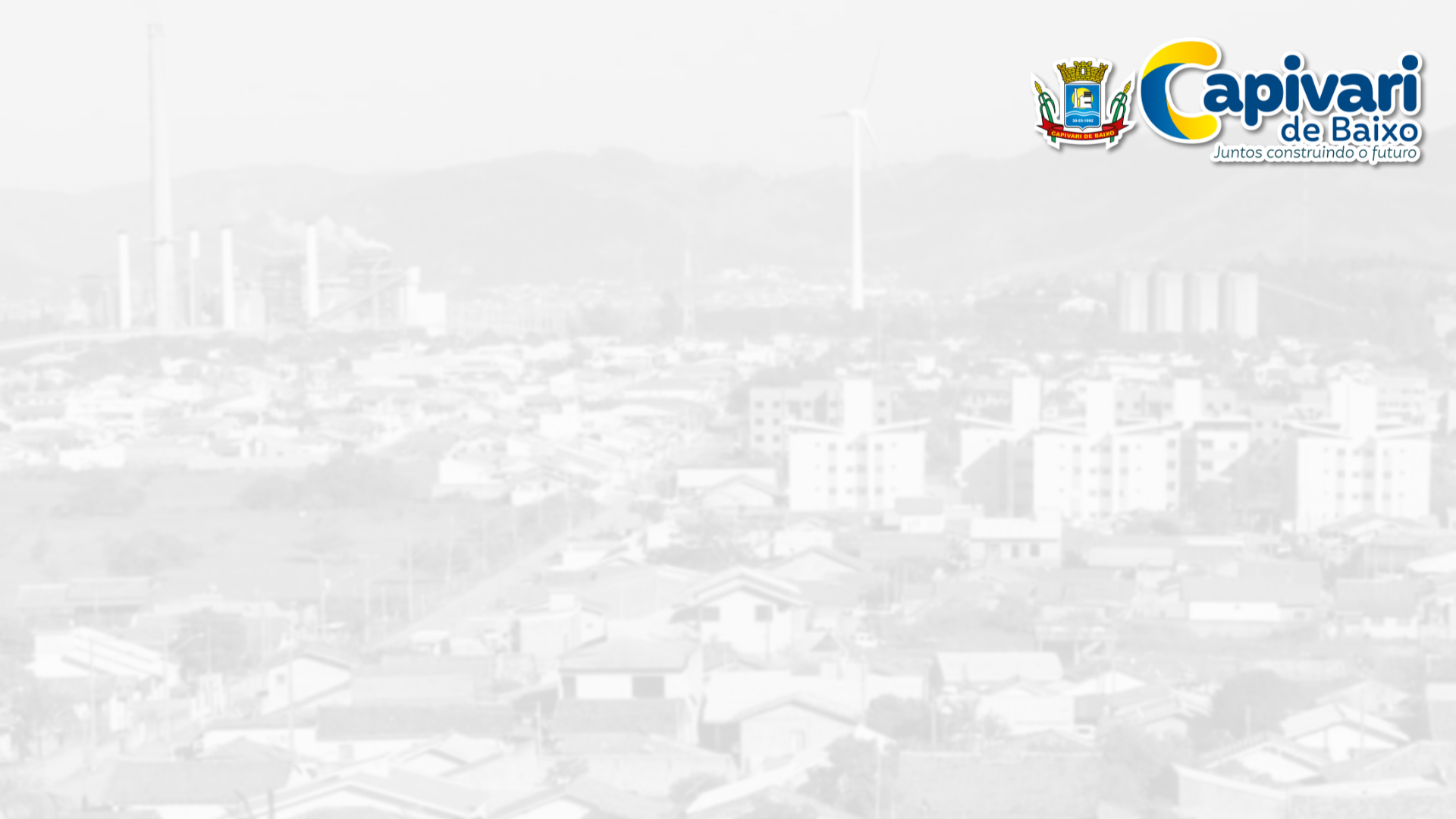 SECRETARIA DE DESENVOLVIMENTO SOCIAL
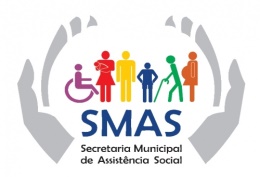 A SMDS gere ainda, os Conselhos Municipais:

   - Conselho Municipal de Assistência Social;
   - Conselho Municipal da Pessoa Idosa;
   - Conselho Municipal da Pessoa com Deficiência (em processo de estruturação)
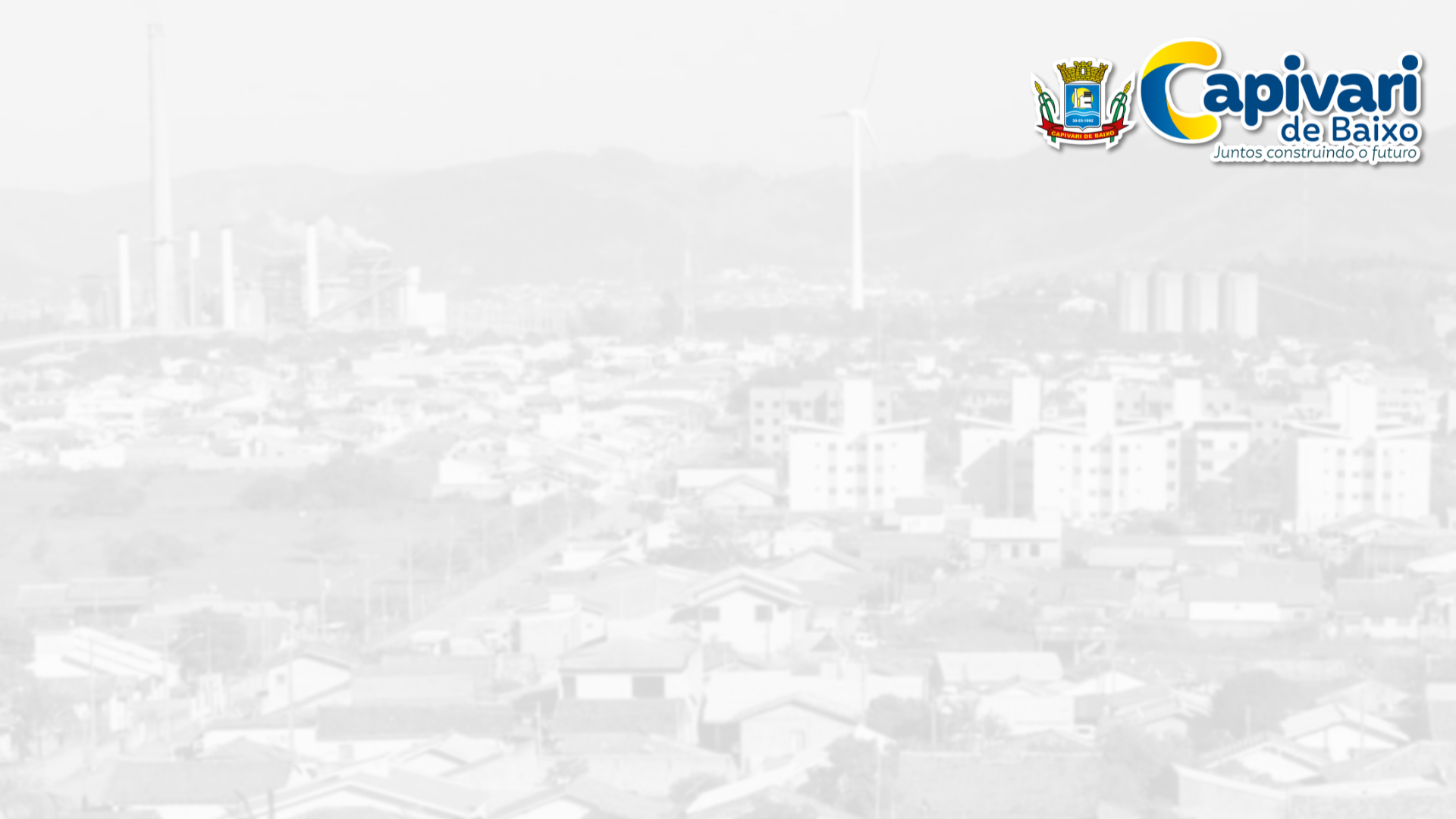 GRUPOS DA TERCEIRA IDADE
São 05 Grupos que se reúnem uma 1 por semana

 - 4 Grupos se reúnem no Centro de Convivência da Terceira Idade;

 - 1 Grupo  no Centro Comunitário da Igreja do Três de Maio.

Total de Idosos: 397
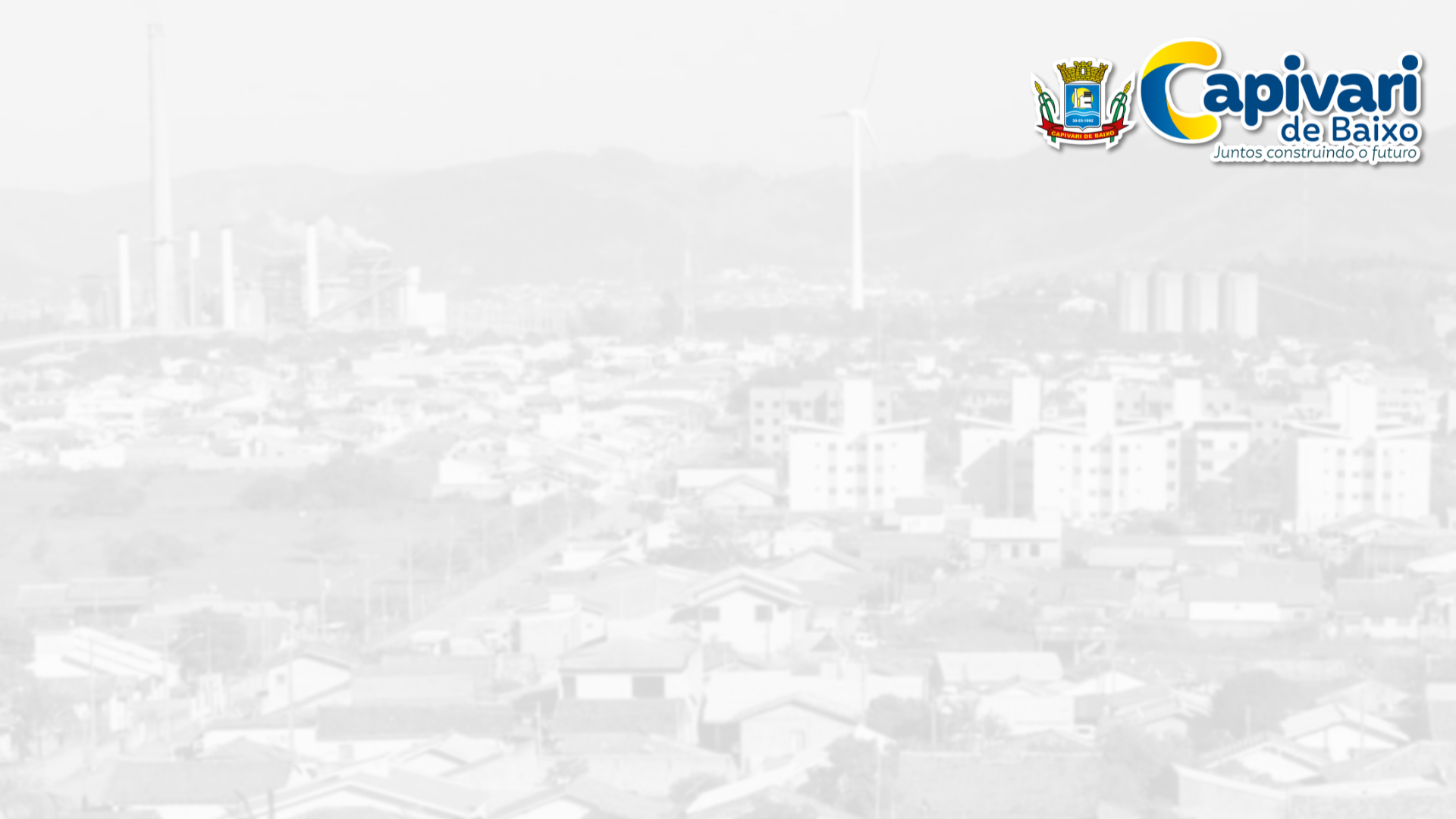 ATIVIDADES COM OS GRUPOS DA TERCEIRA IDADE
COLONIA DE FÉRIAS DA III IDADE
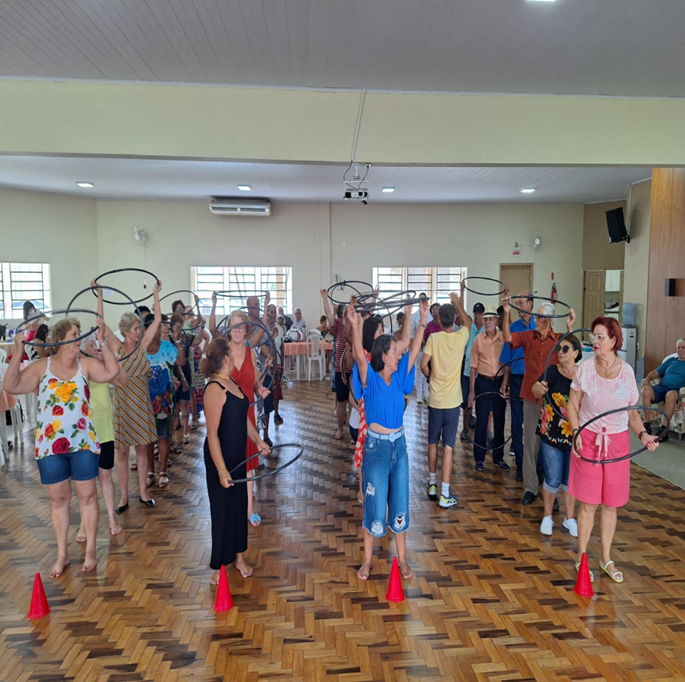 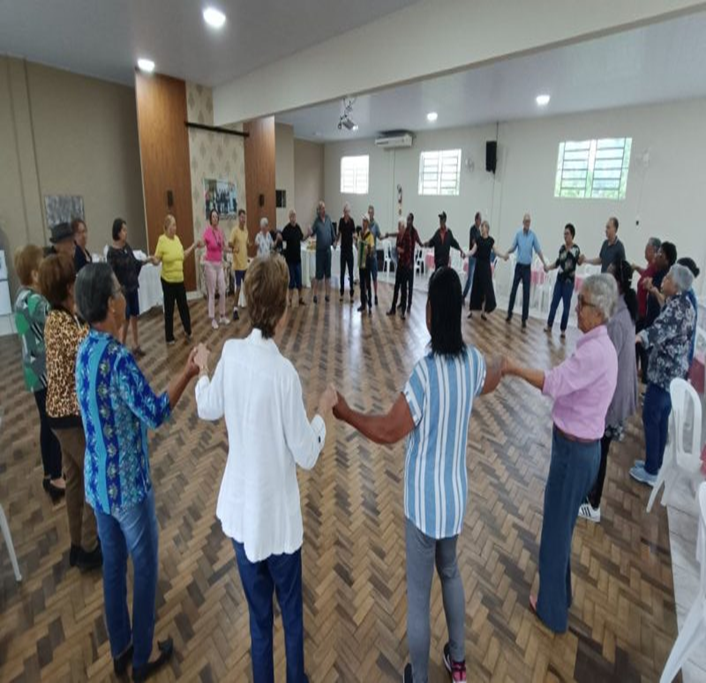 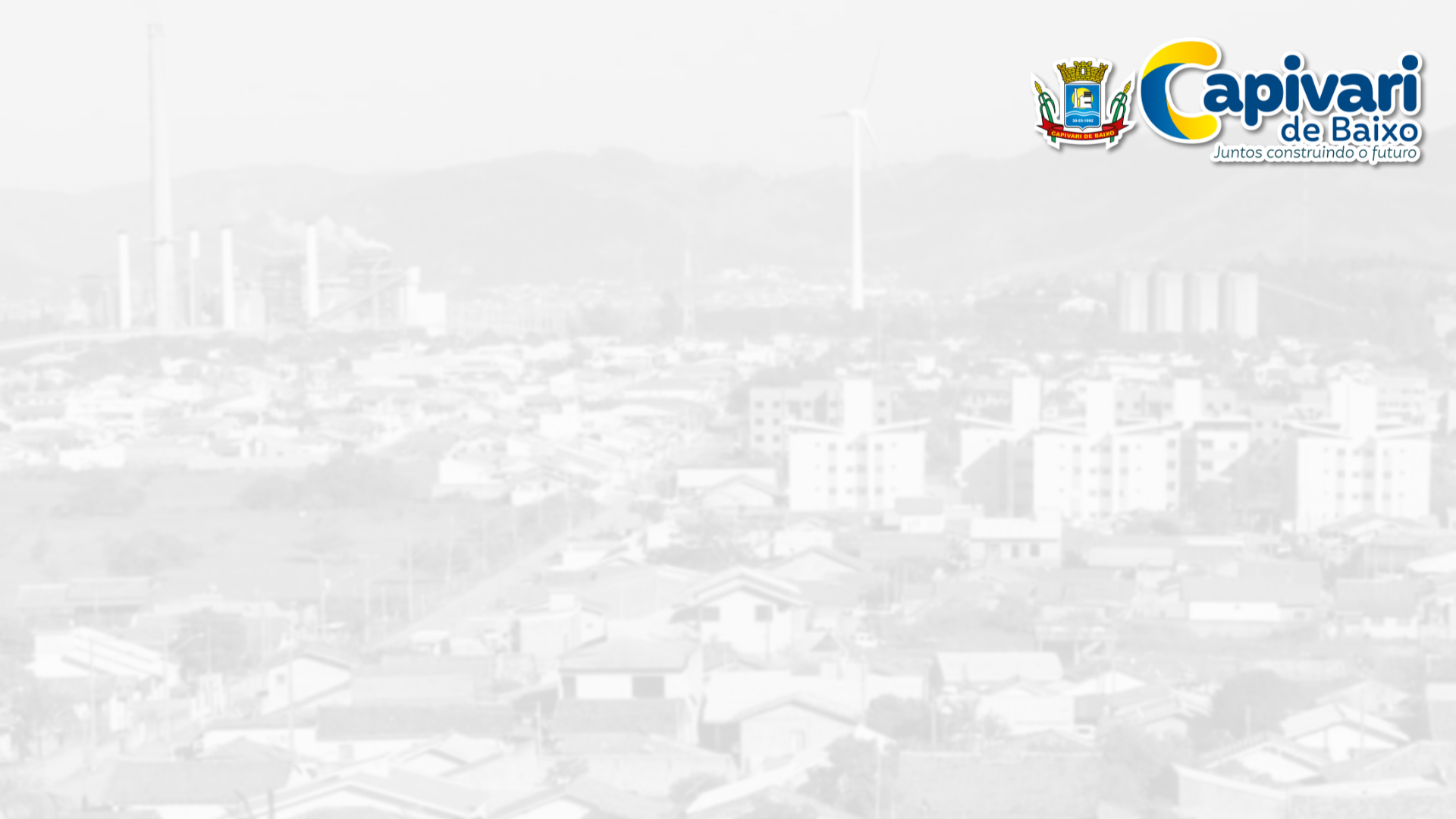 ATIVIDADES COM OS GRUPOS DA TERCEIRA IDADE
COLONIA DE FÉRIAS TEATRO E CINEMA
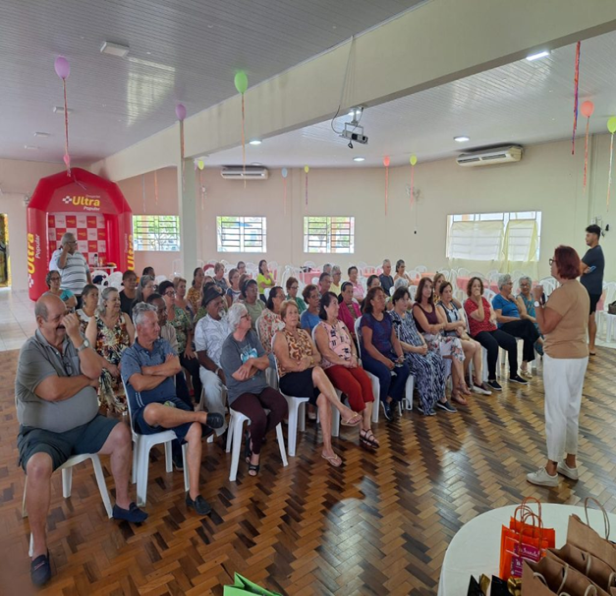 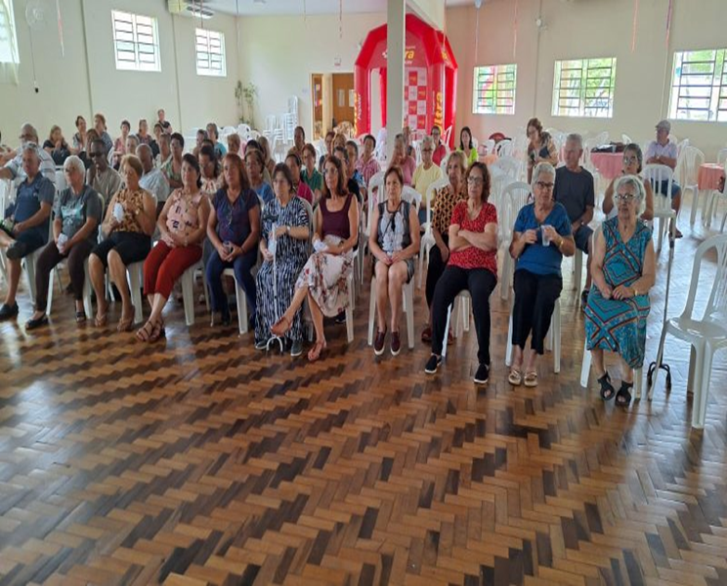 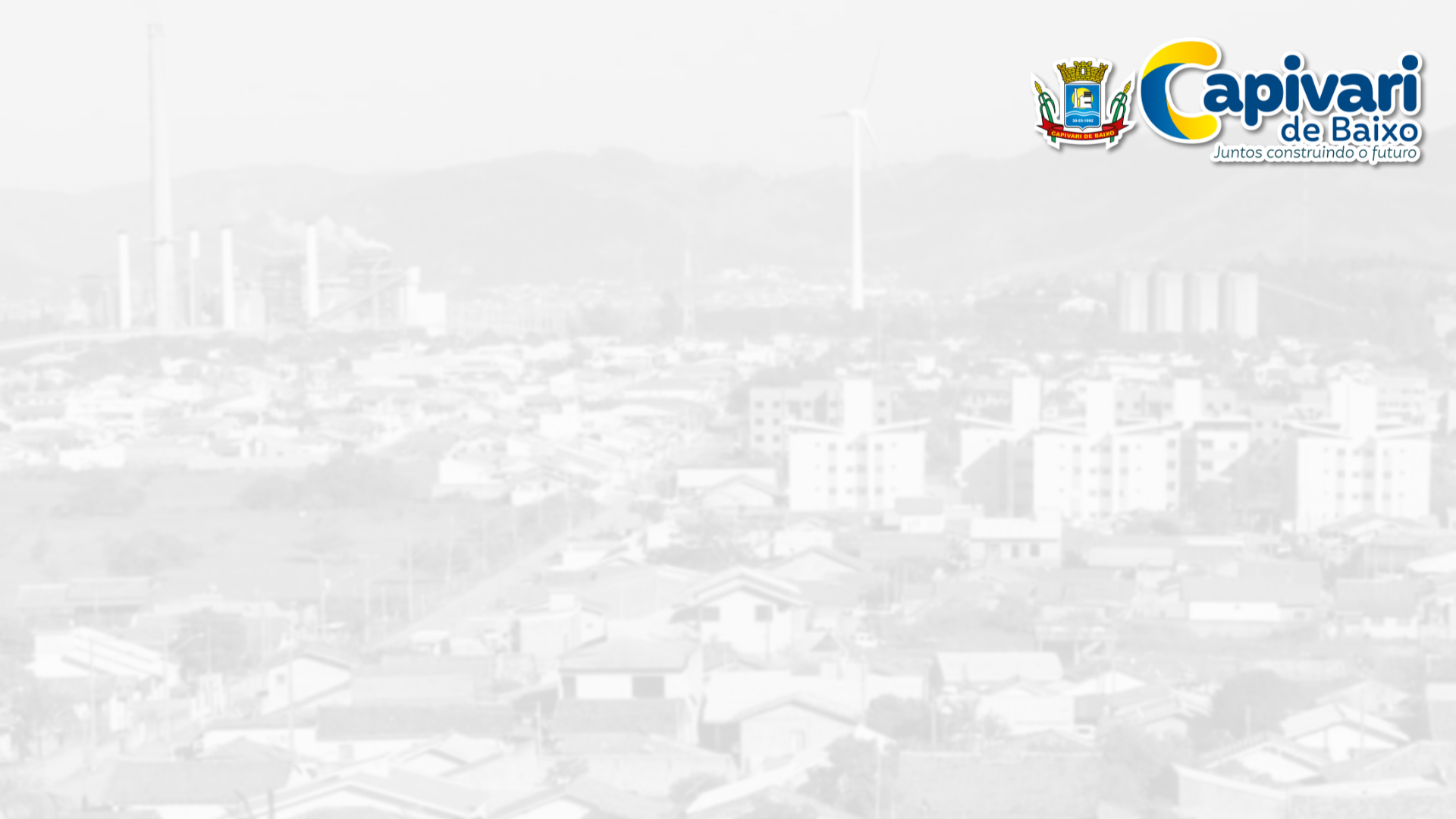 ATIVIDADES COM OS GRUPOS DA TERCEIRA IDADE
CARNAVAL DA III IDADE
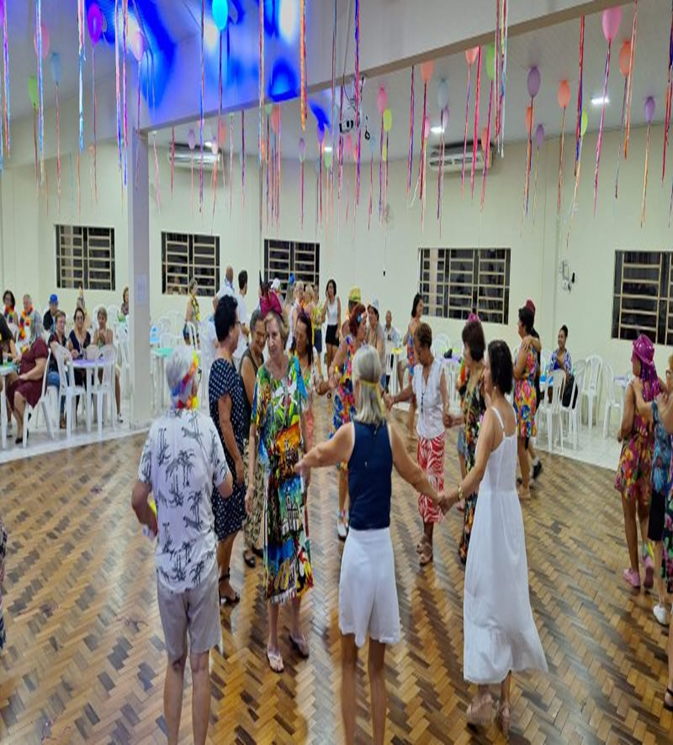 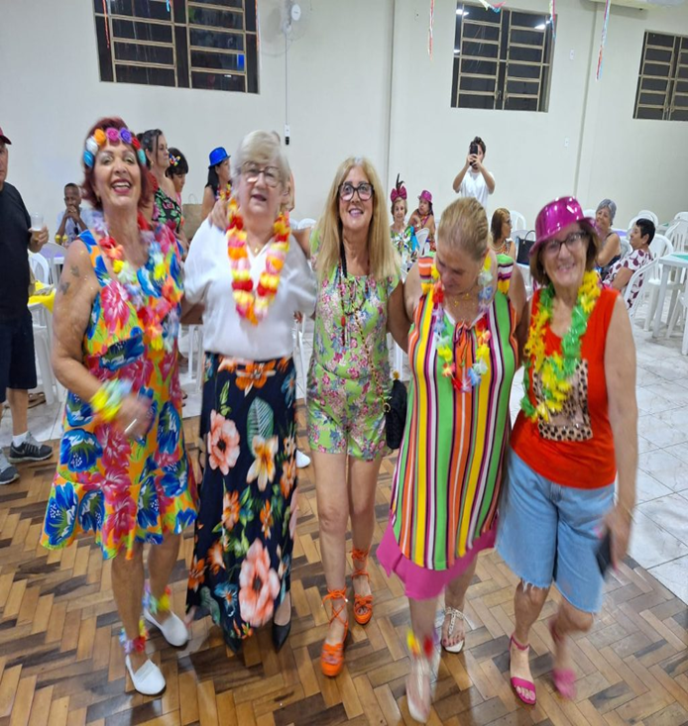 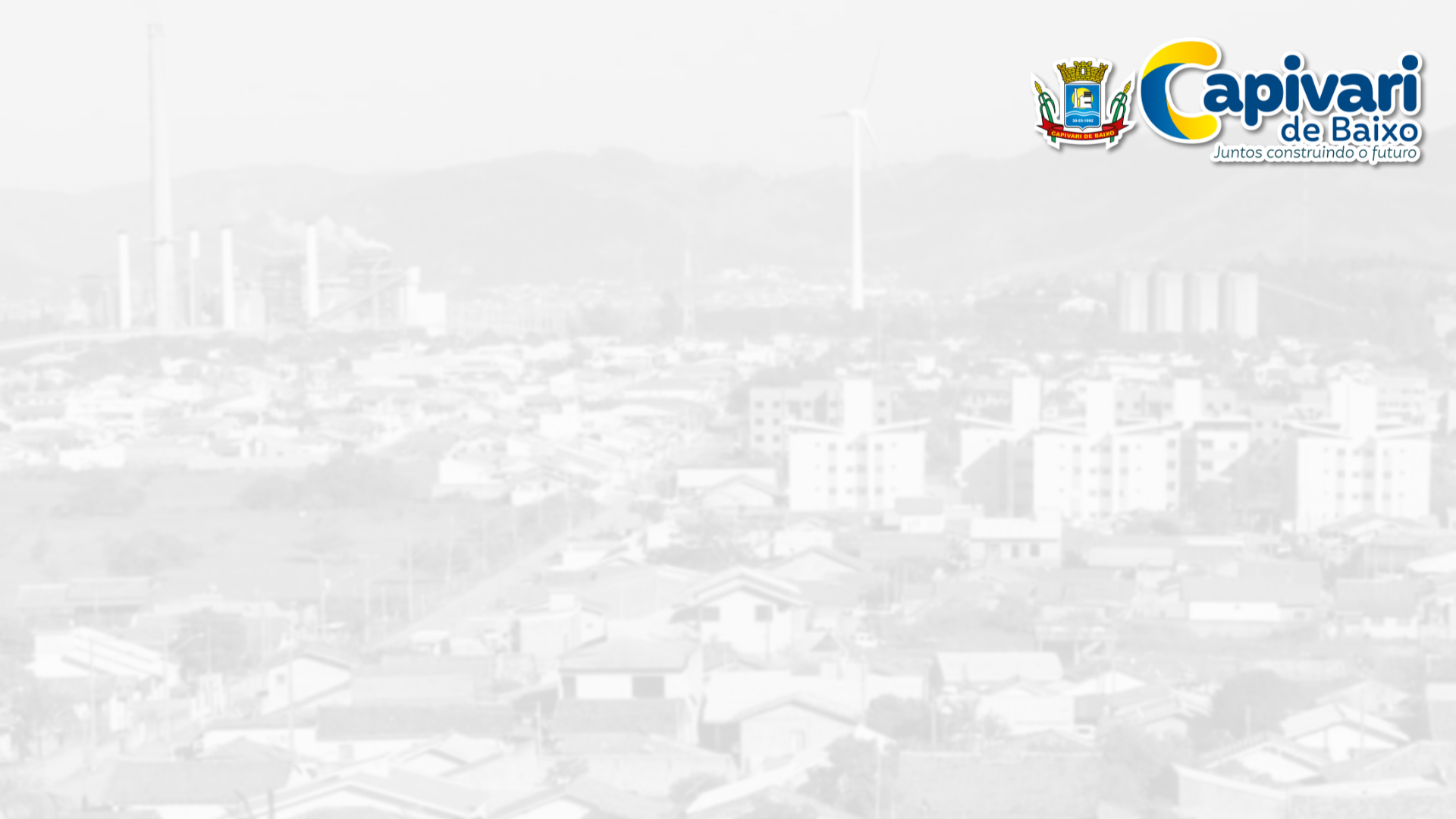 ATIVIDADES COM OS GRUPOS DA TERCEIRA IDADE
REUNIÃO DE PLANEJAMENTO COM VOLUNTÁRIOS DA TERCEIRA IDADE
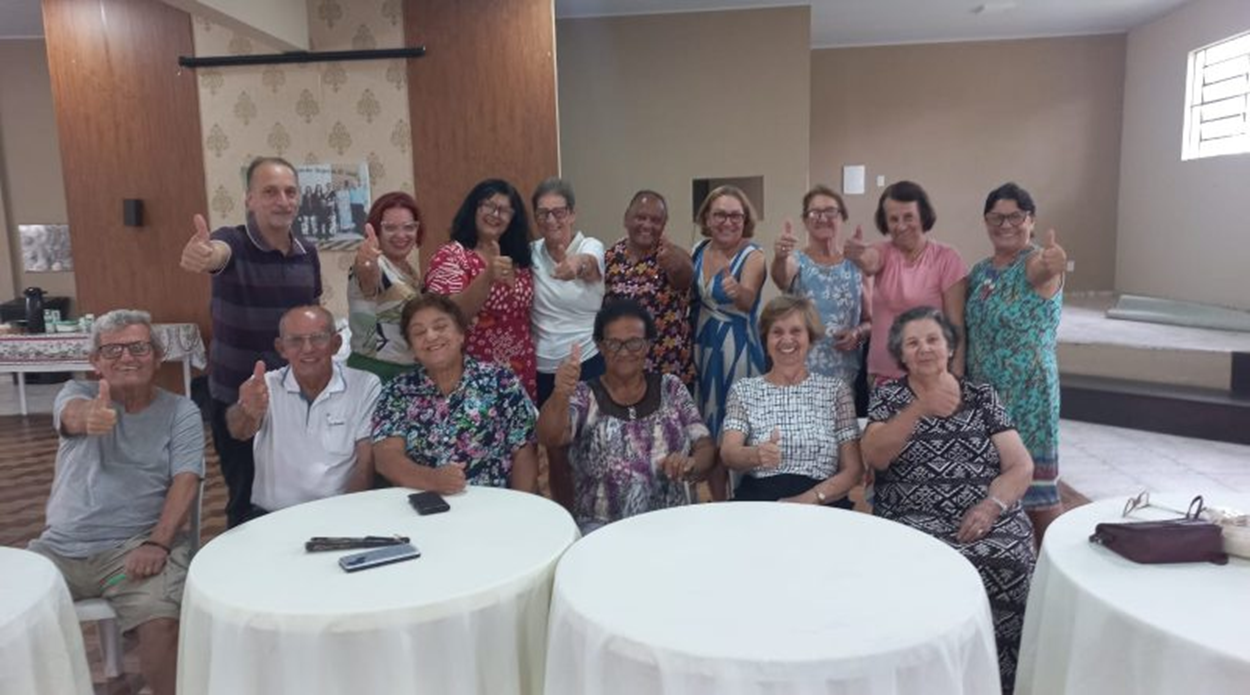 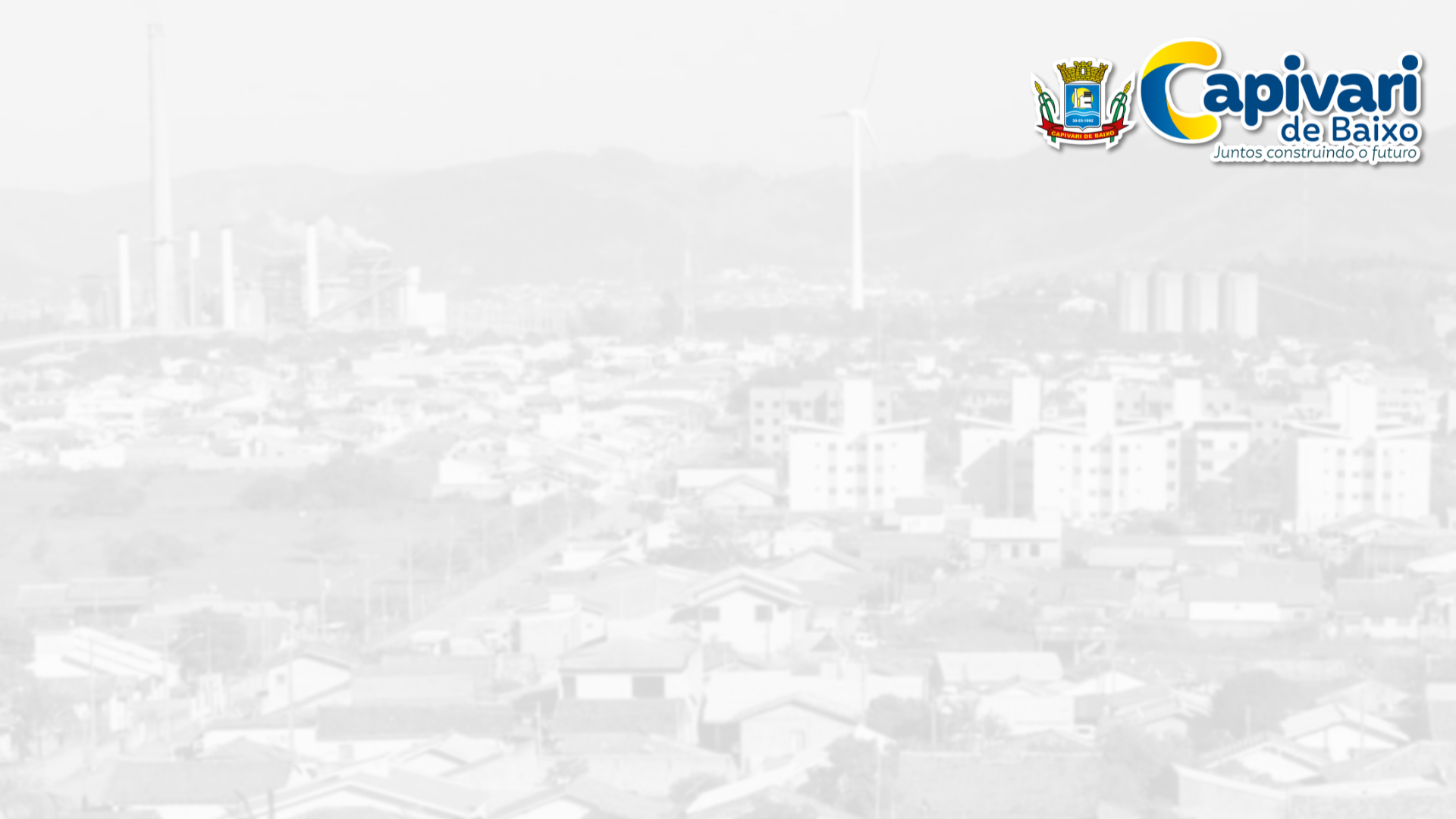 ATIVIDADES COM OS GRUPOS DA TERCEIRA IDADE
REUNIÃO COM O SENAC – PARCERIA PARA CURSOS
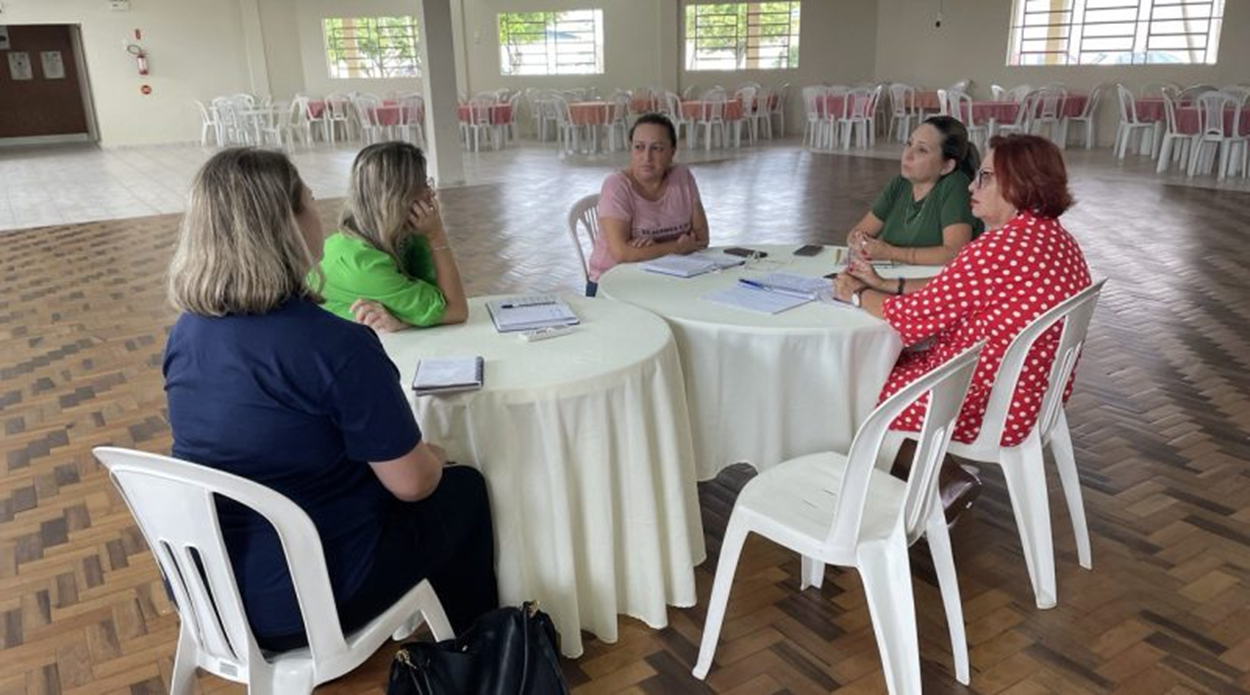 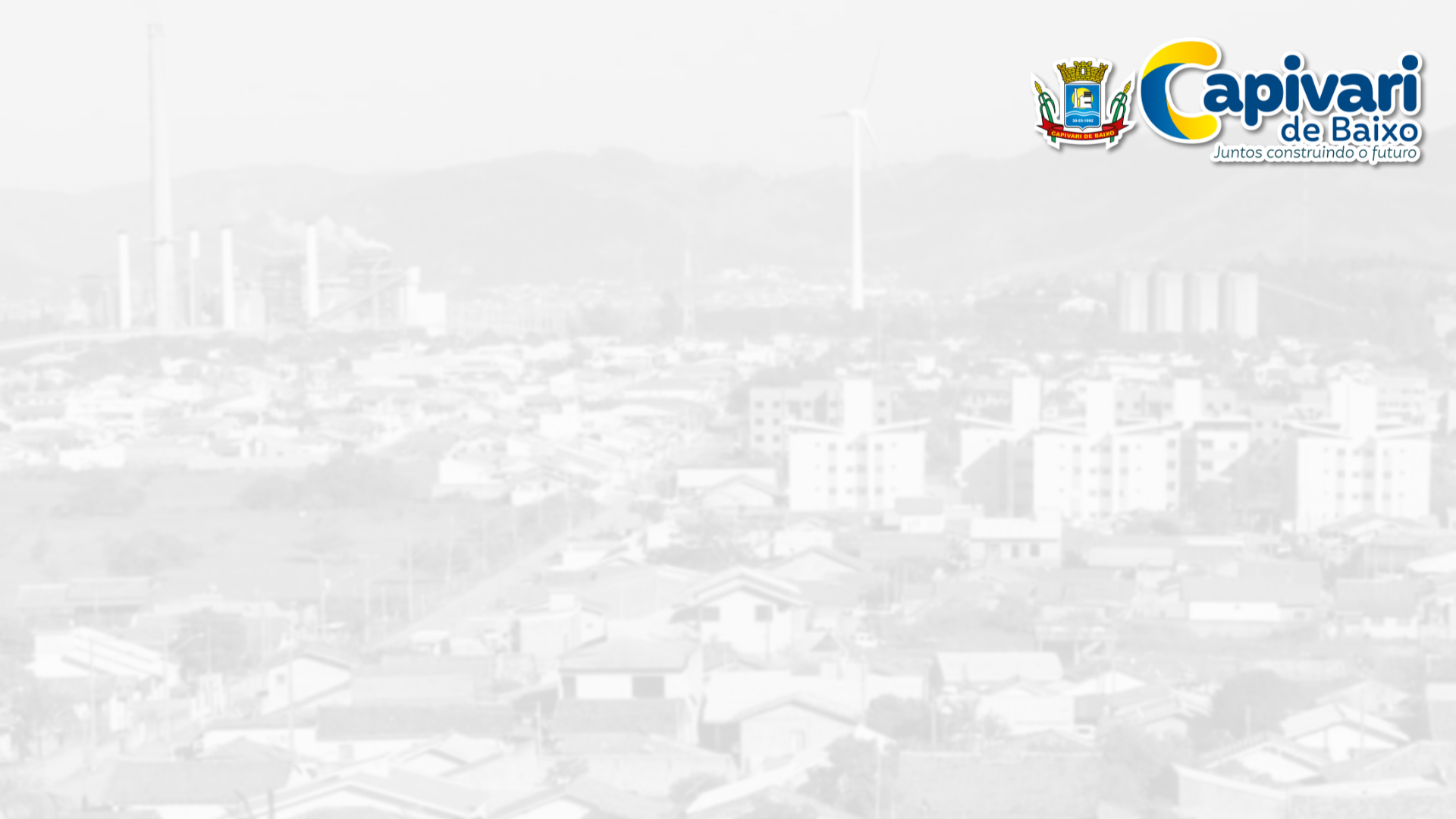 ATIVIDADES COM OS GRUPOS DA TERCEIRA IDADE
REUNIÃO COM A DIAMANTE PARCERIA PARA CURSOS PARA MULHERES 
COM VULNERABILIDADE SOCIAL E VIOLAÇÕES DE DIREITO
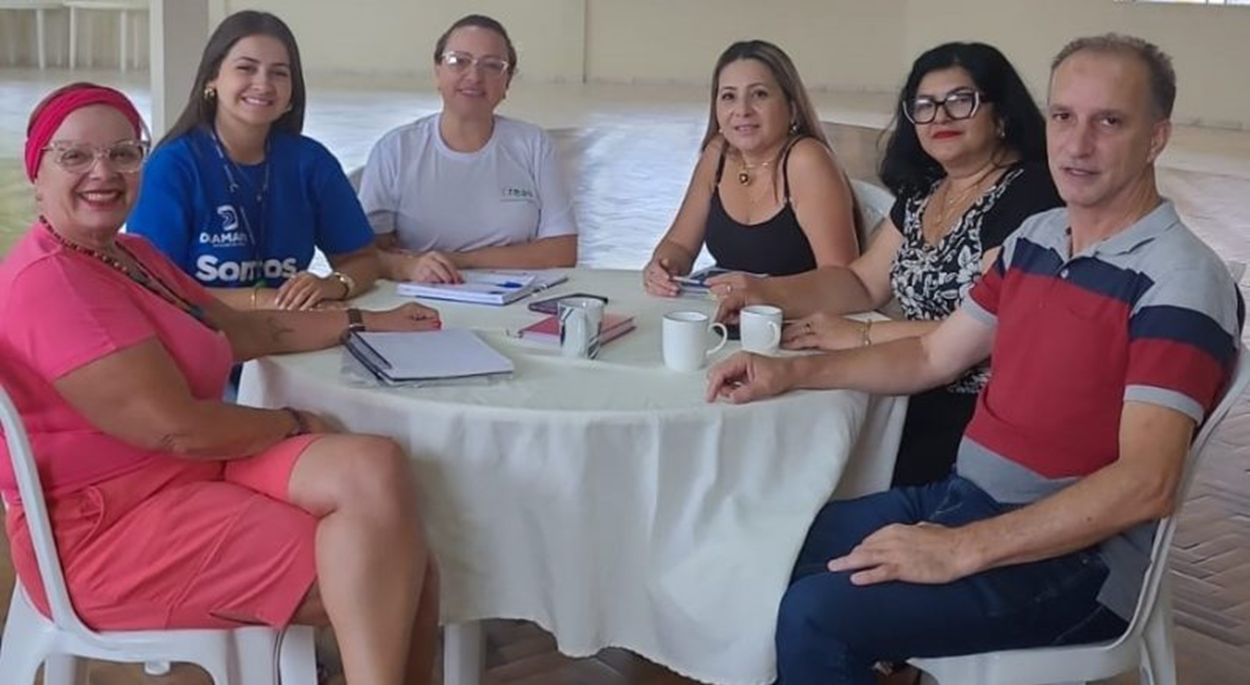 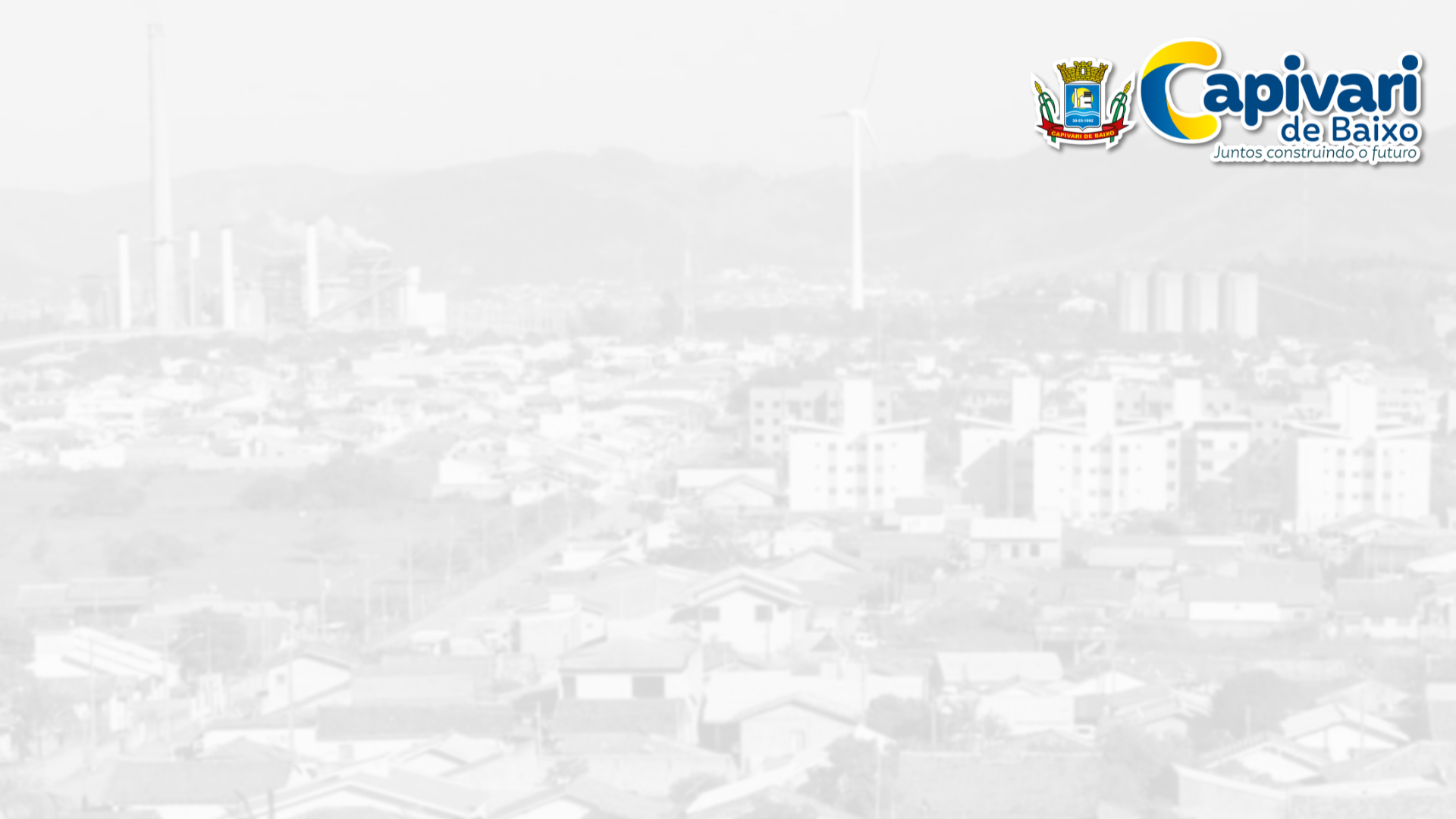 ATIVIDADES COM OS GRUPOS 
DE MULHERES
GRUPO DE MULHERES: PARA AMPLIAÇÃO DE RENDA FAMILIAR
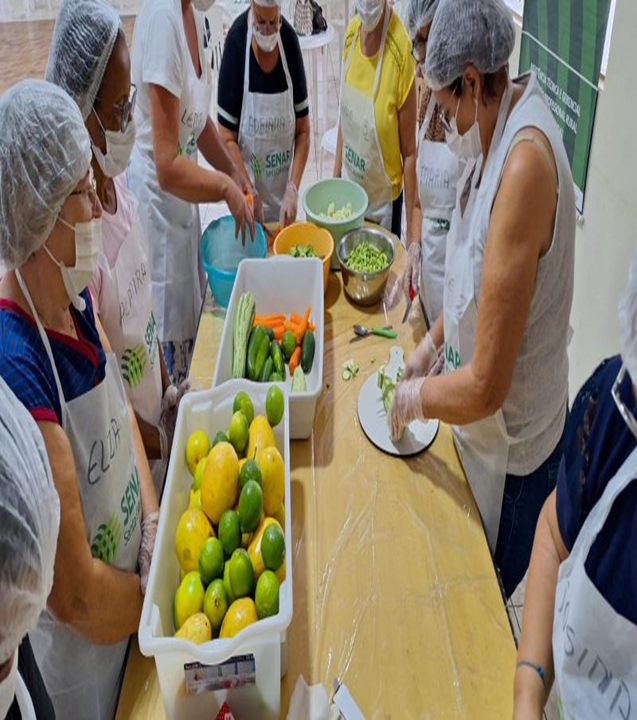 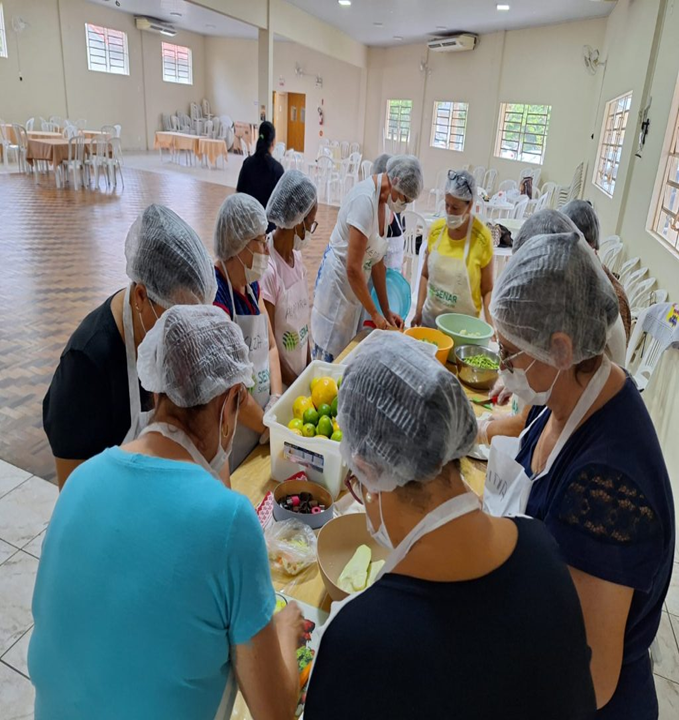 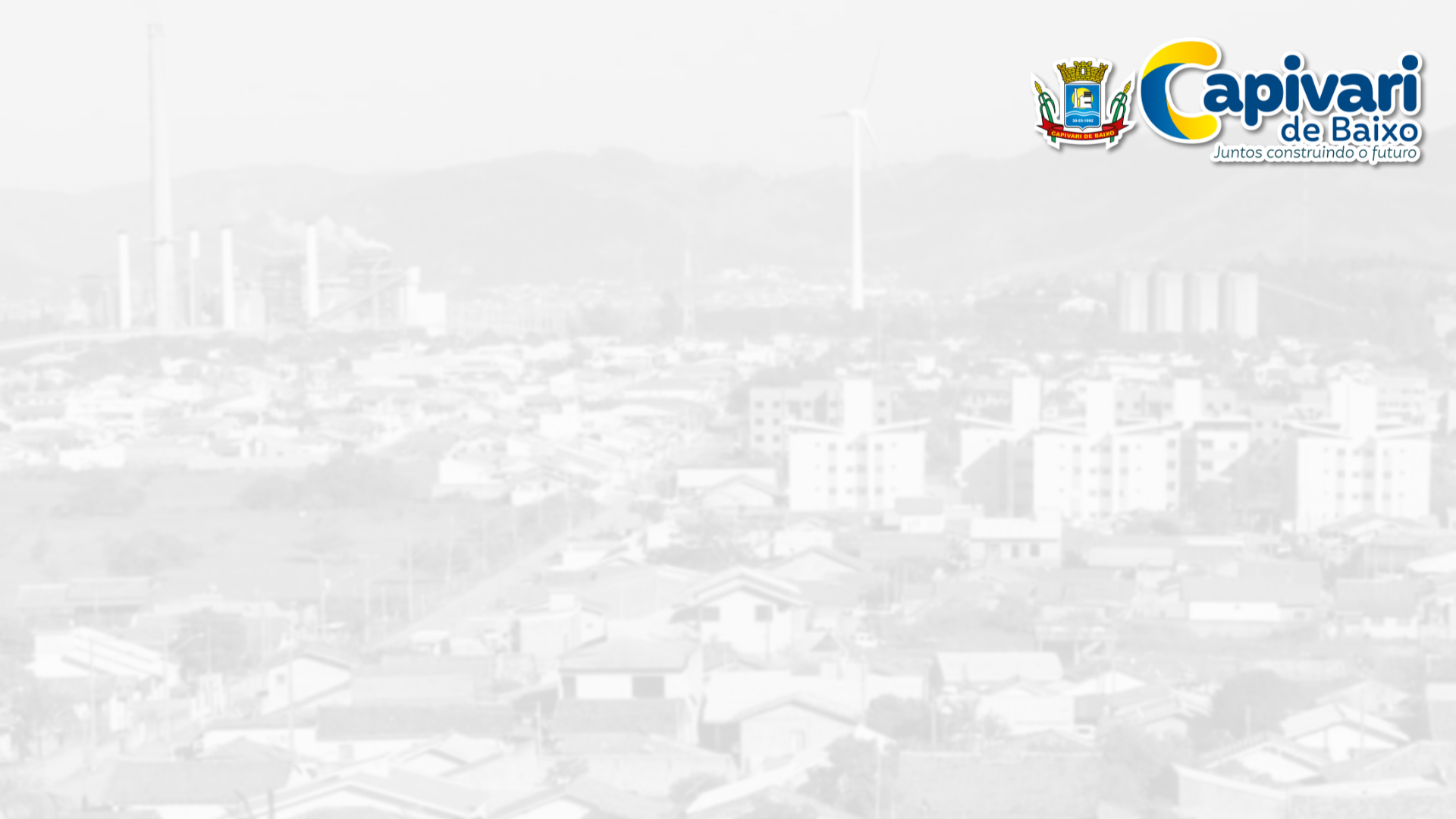 ATIVIDADES COM OS GRUPOS DA TERCEIRA IDADE
FASE MICRORREGIONAL DO JASTI É REALIZADA NO MUNICÍPIO
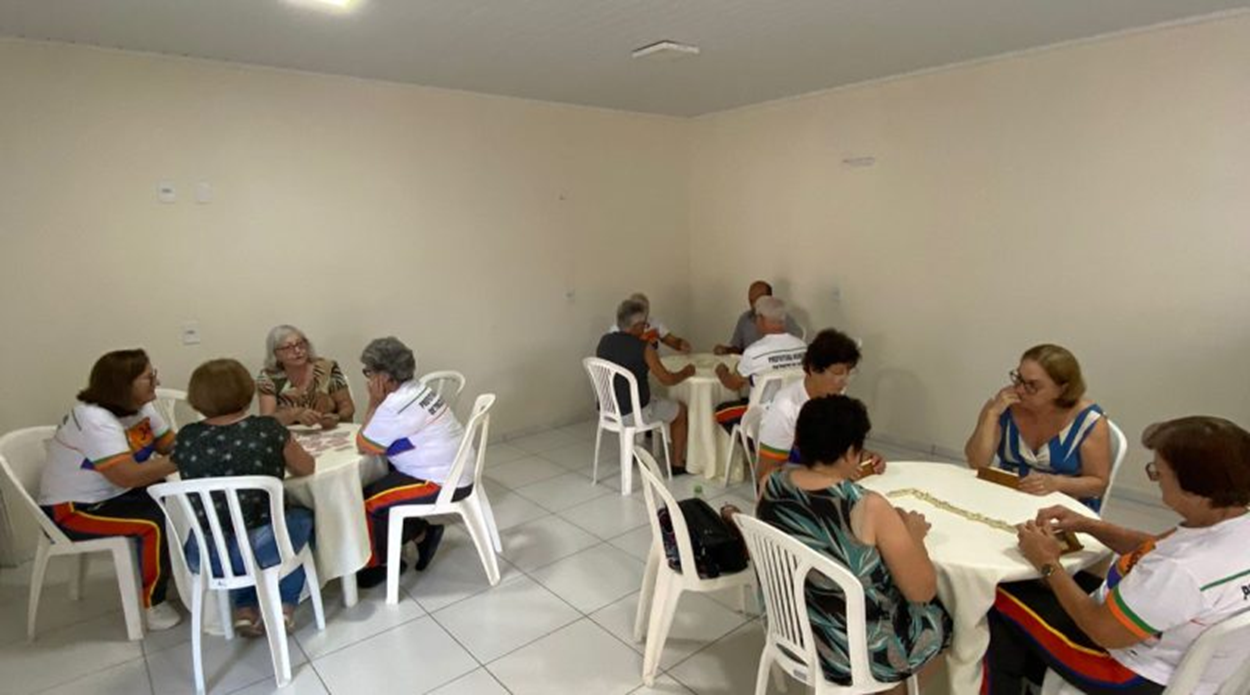 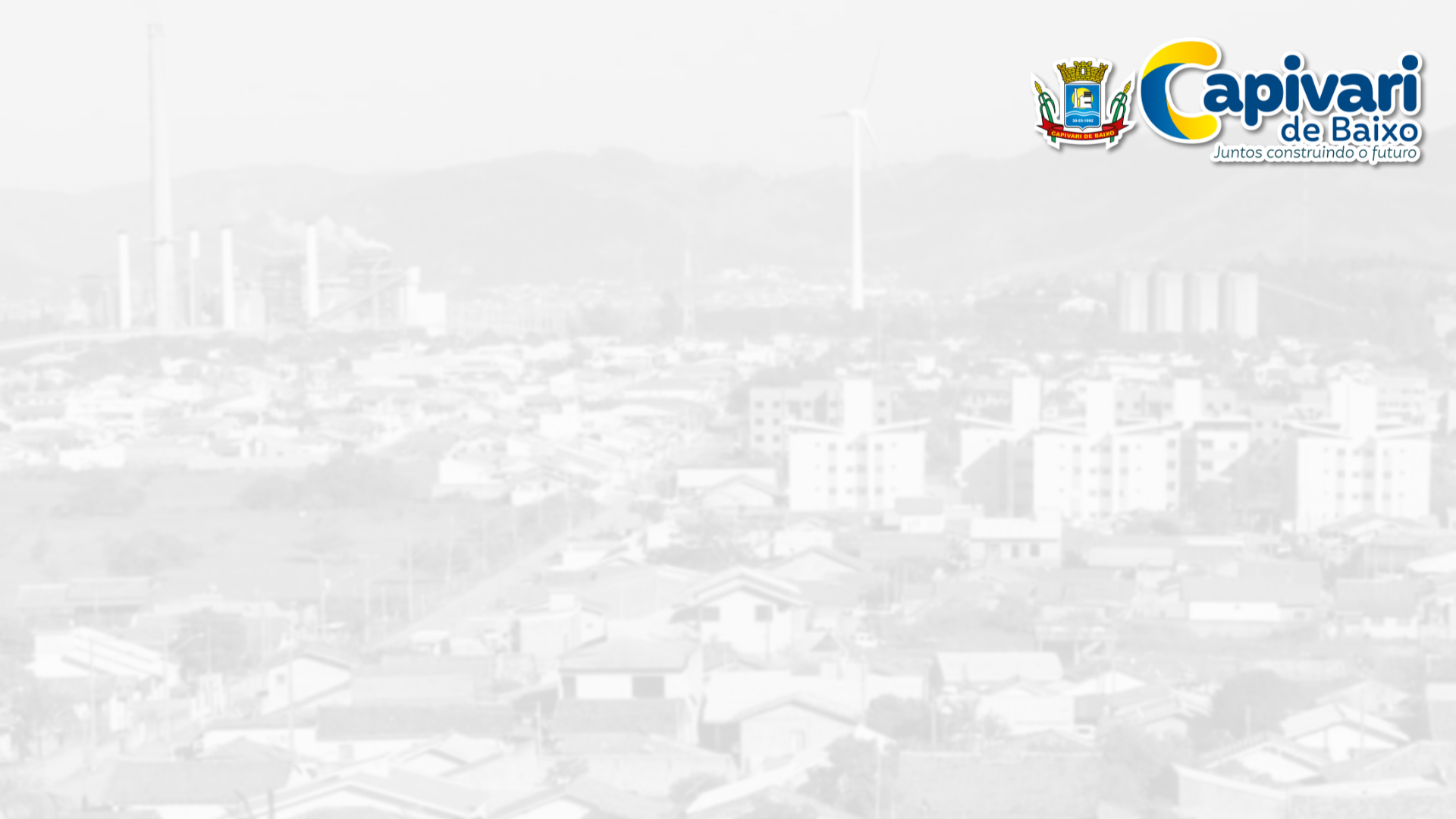 ATIVIDADES: GRUPOS DA TERCEIRA IDADE
INÍCIO DOS ENCONTROS DA TECEIRA IDADE COM FESTA DE PÁSCOA
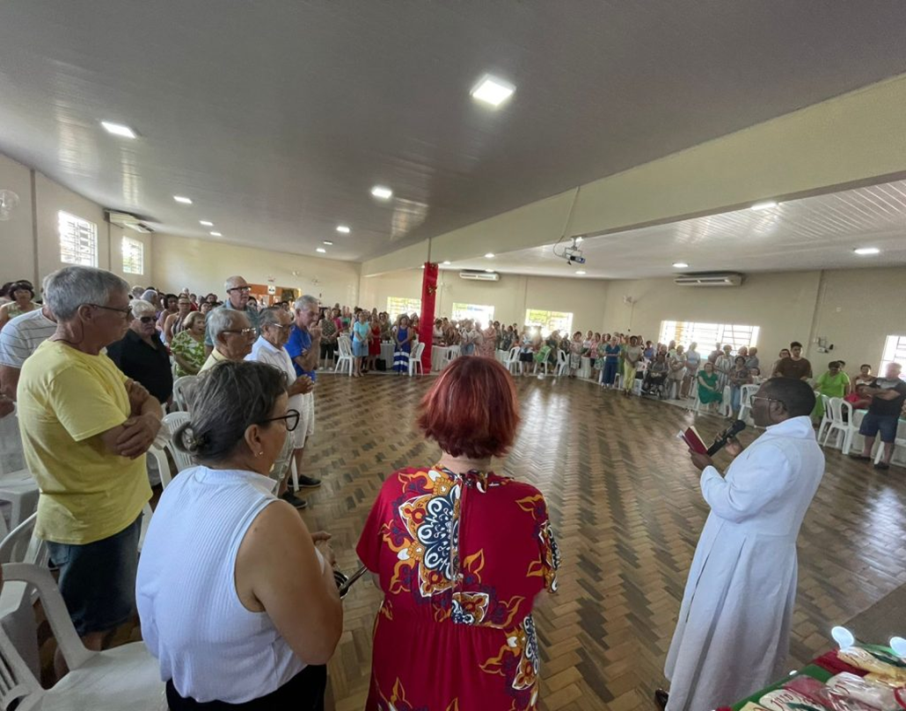 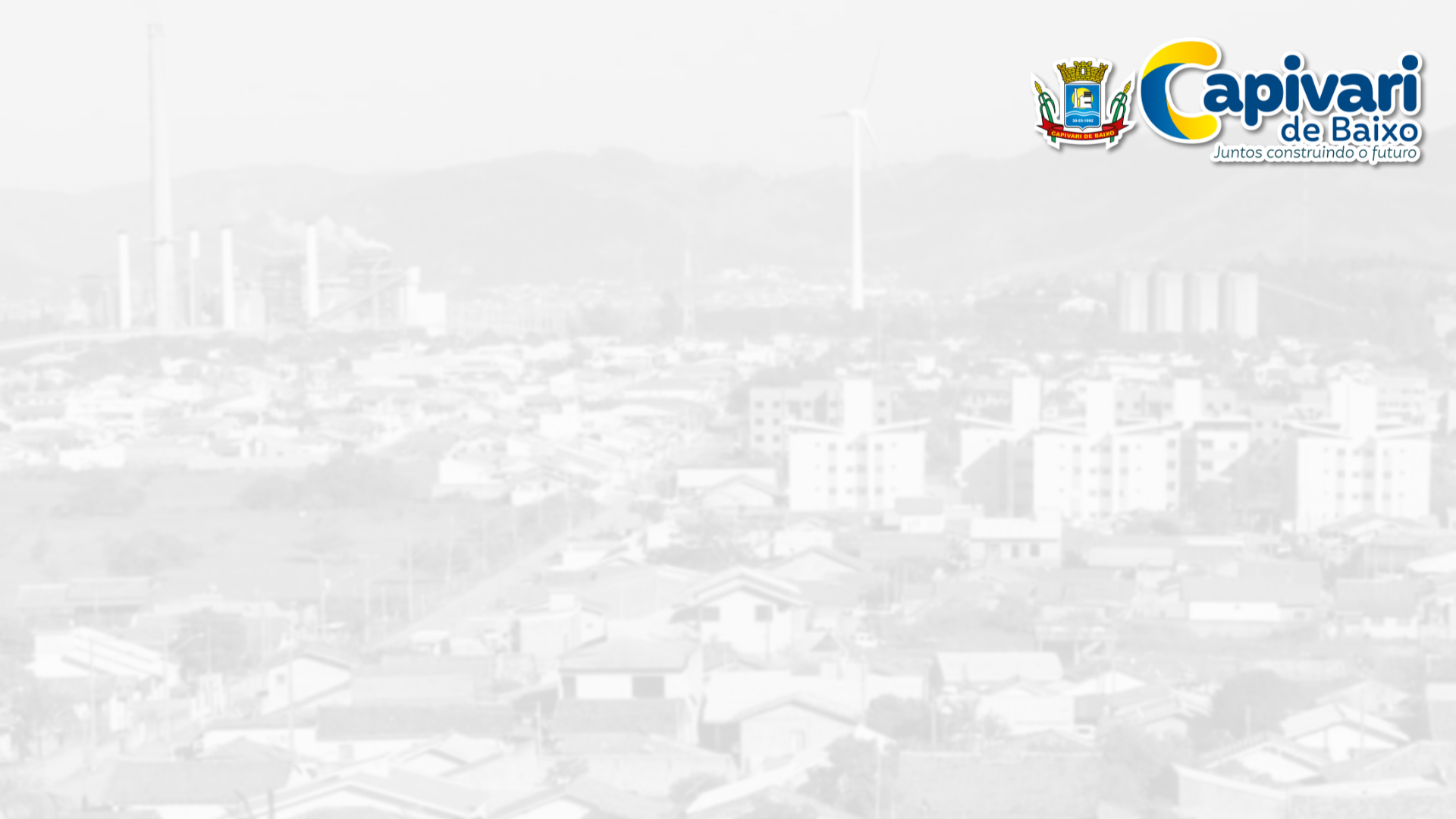 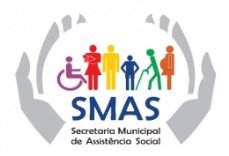 SECRETARIA DE DESENVOLVIMENTO         SOCIAL:  CRAS E CREAS
BENEFÍCIOS EVENTUAIS
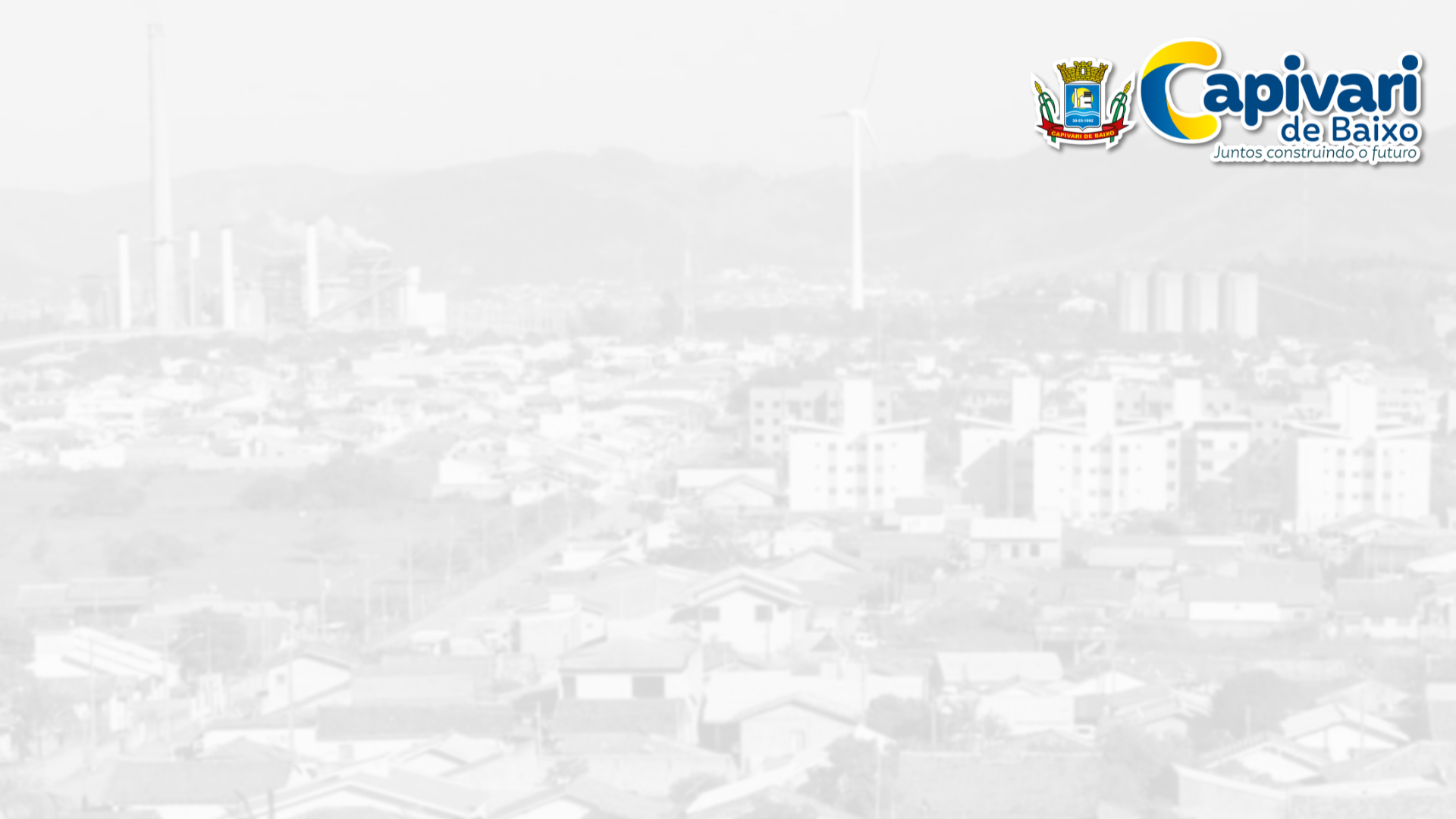 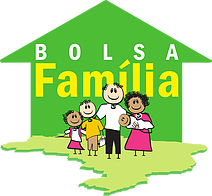 CADASTRO ÚNICO EPROGRAMA BOLSA FAMÍLIA
Cadastro único é um instrumento que identifica e caracteriza as famílias de baixa renda
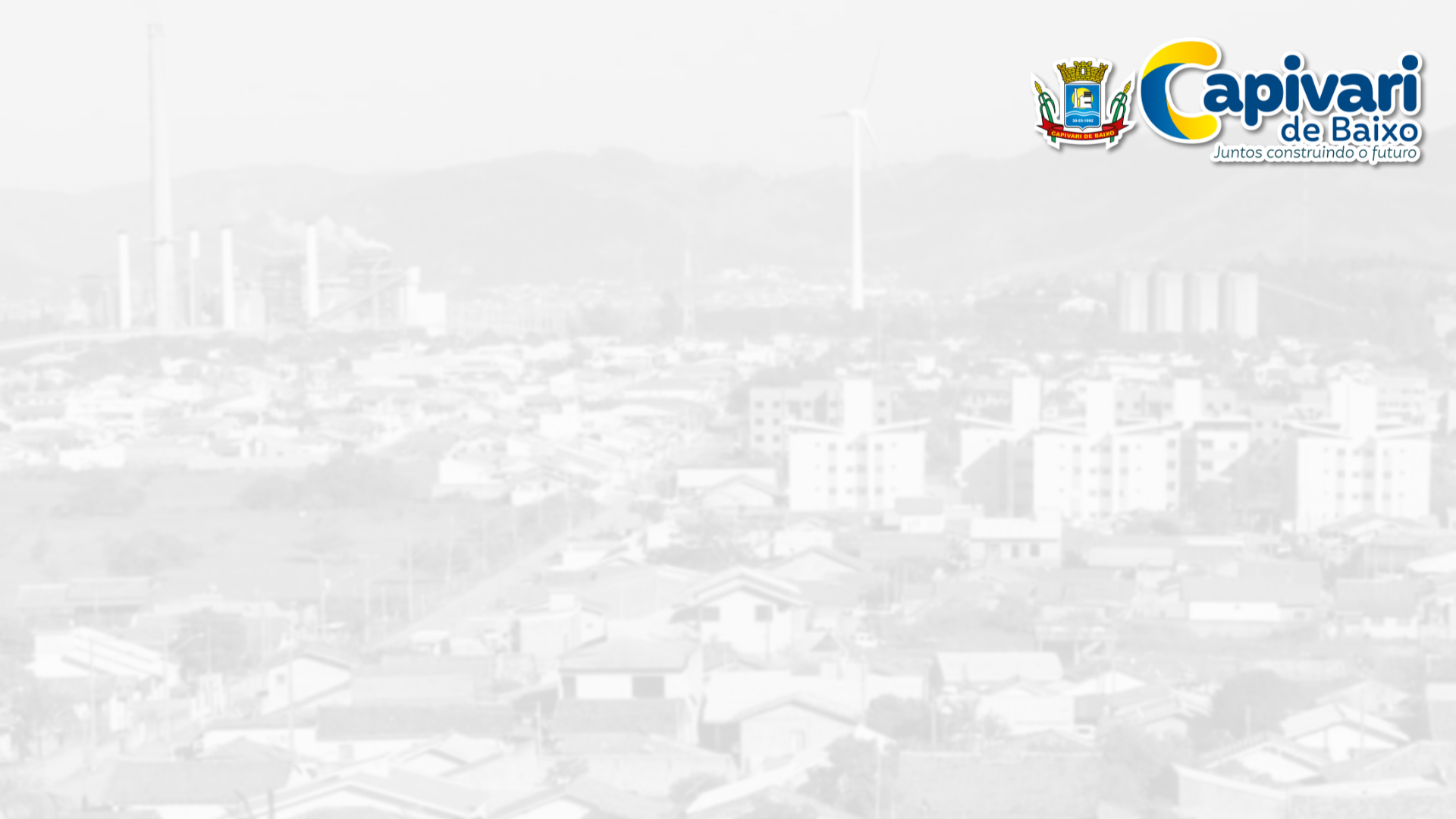 CENTRO DE REFERÊNCIA DE ASSISTÊNCIA  SOCIAL  - CRAS
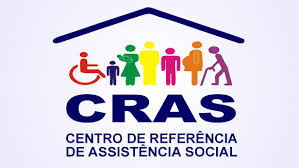 Destinado a prevenção de riscos sociais e pessoais, por meio da oferta de programas, projetos, serviços e benefícios a indivíduos e famílias em situação de vulnerabilidade social. 








Centro de Referencia de Assistência Social – CRAS (2024)
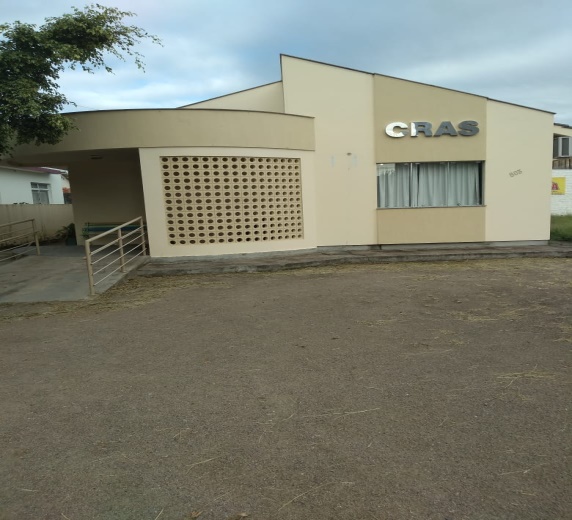 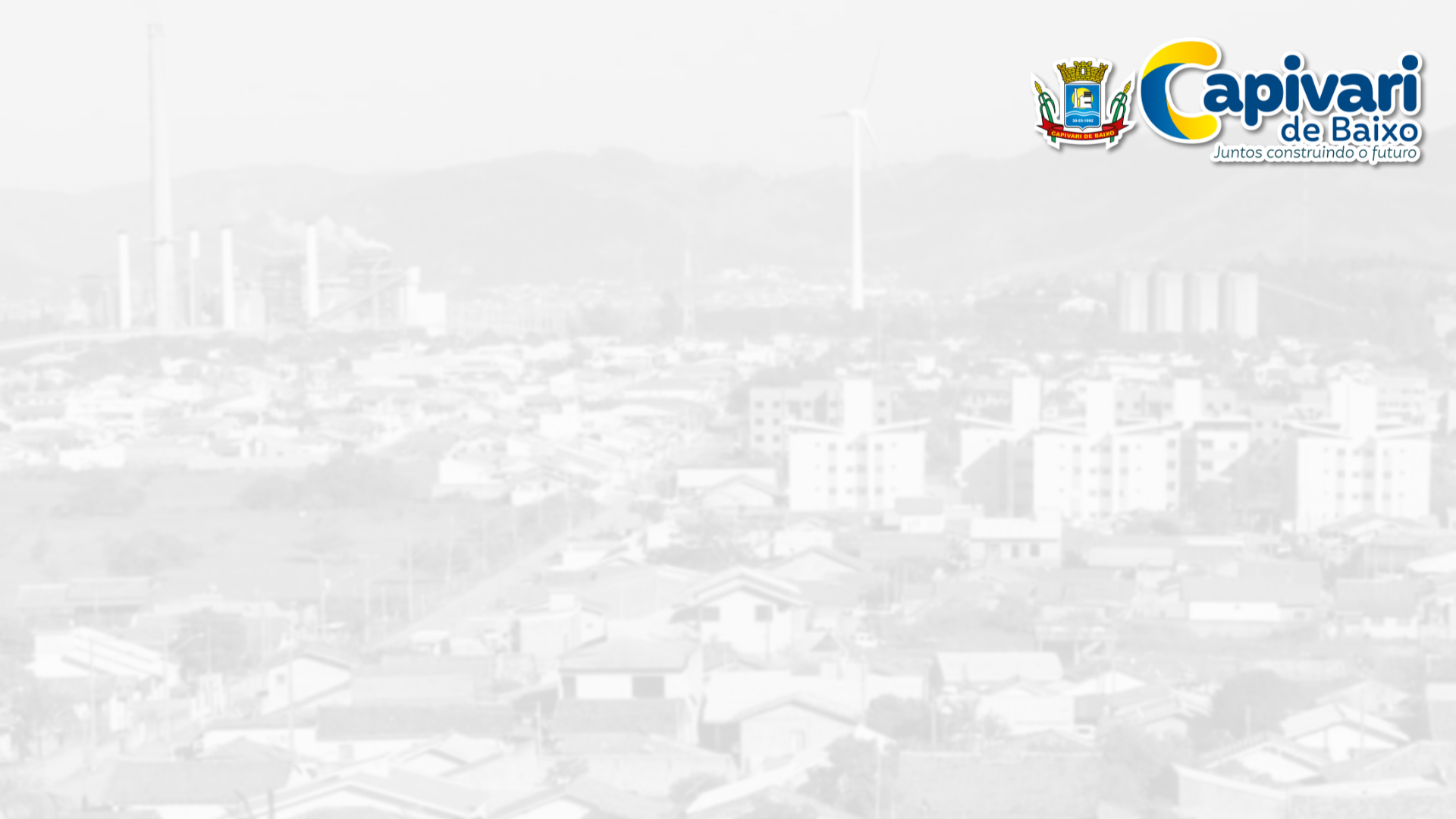 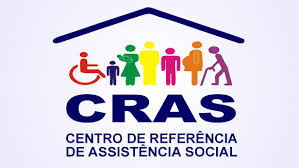 PROTEÇÃO SOCIAL BÁSICA:  CRAS
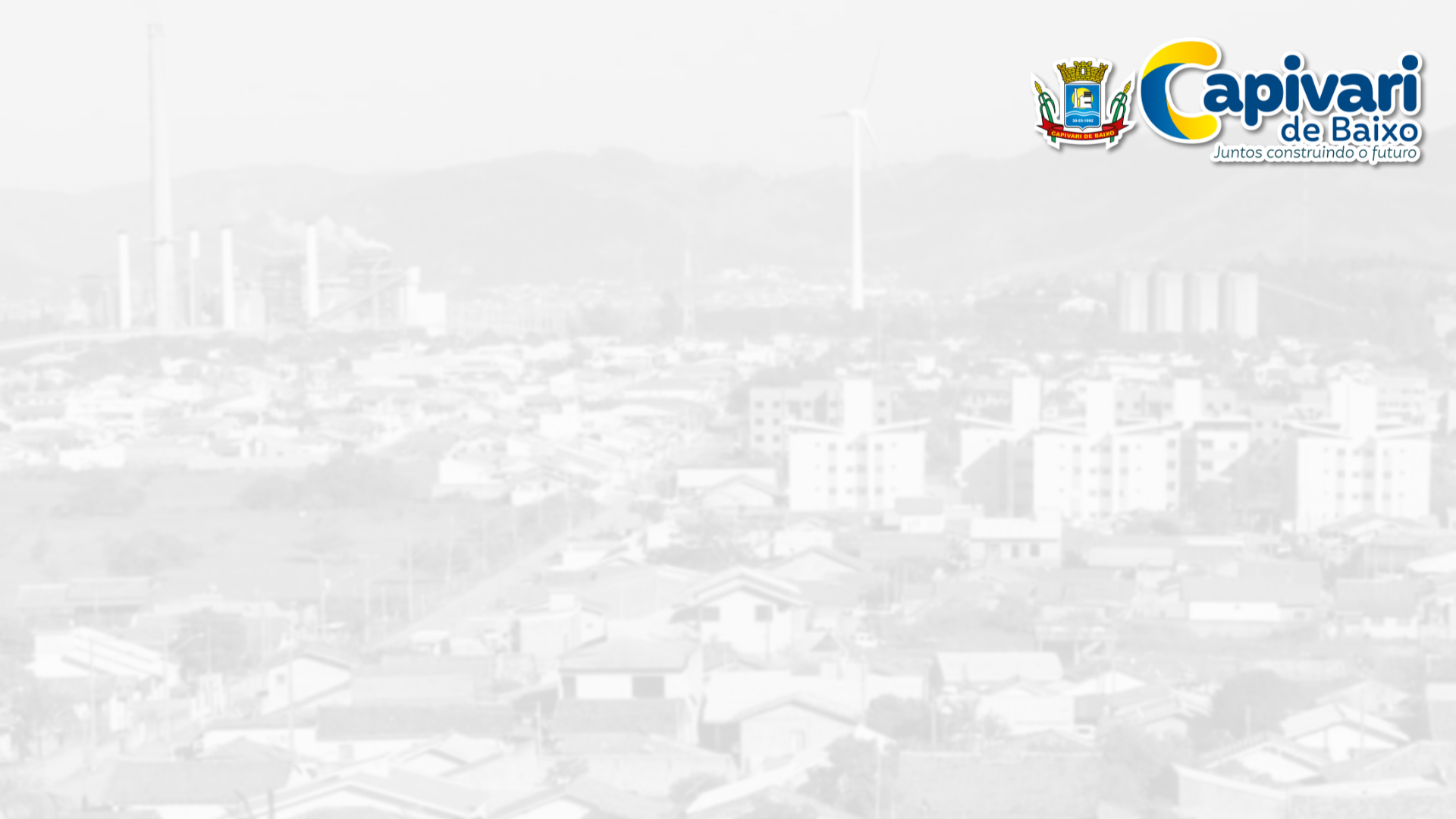 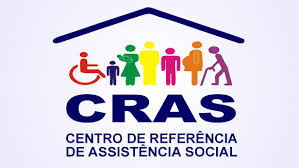 PROTEÇÃO SOCIAL BÁSICA: CRAS
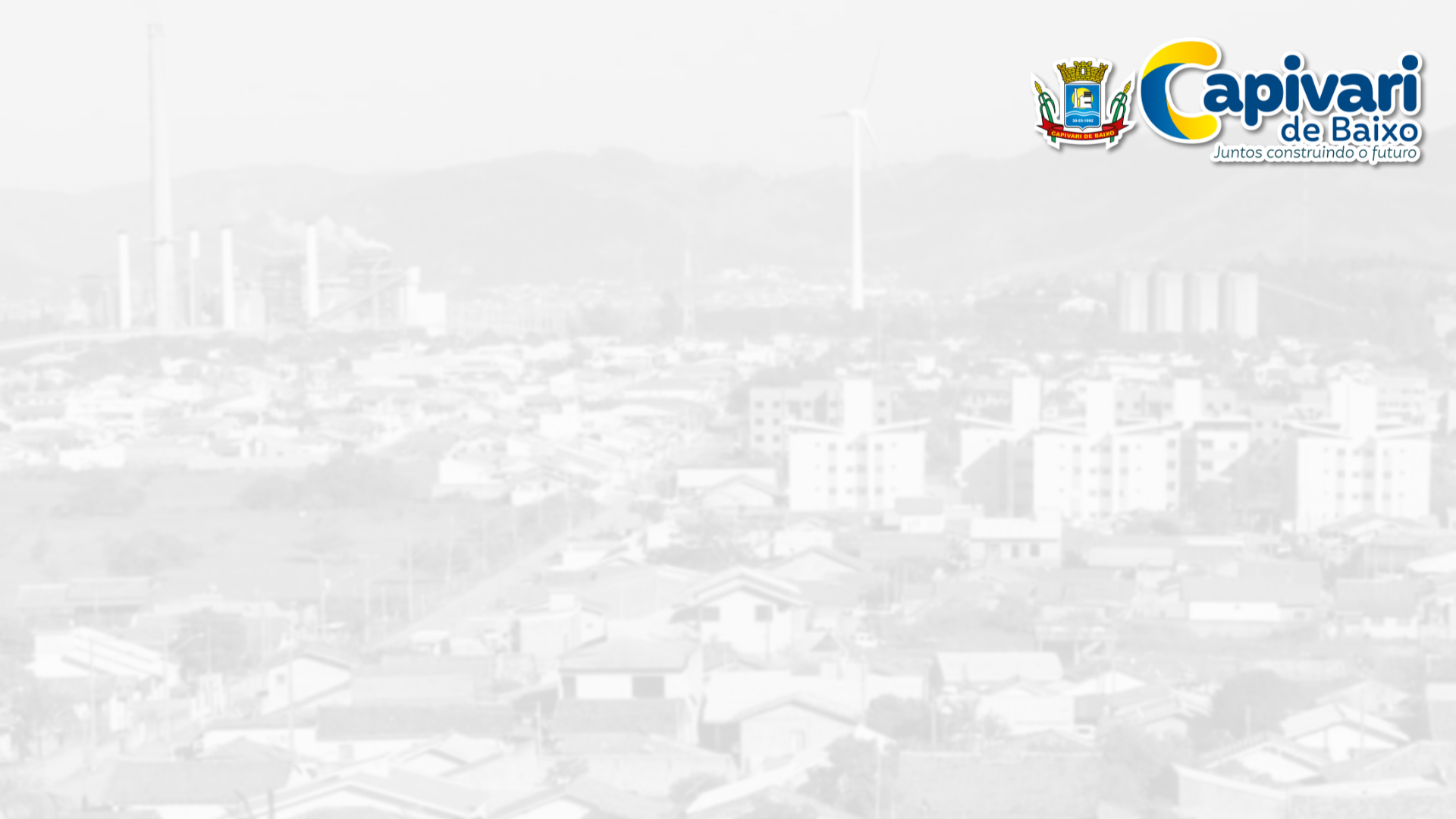 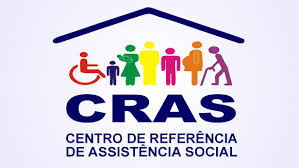 PROTEÇÃO SOCIAL BÁSICA: CRAS
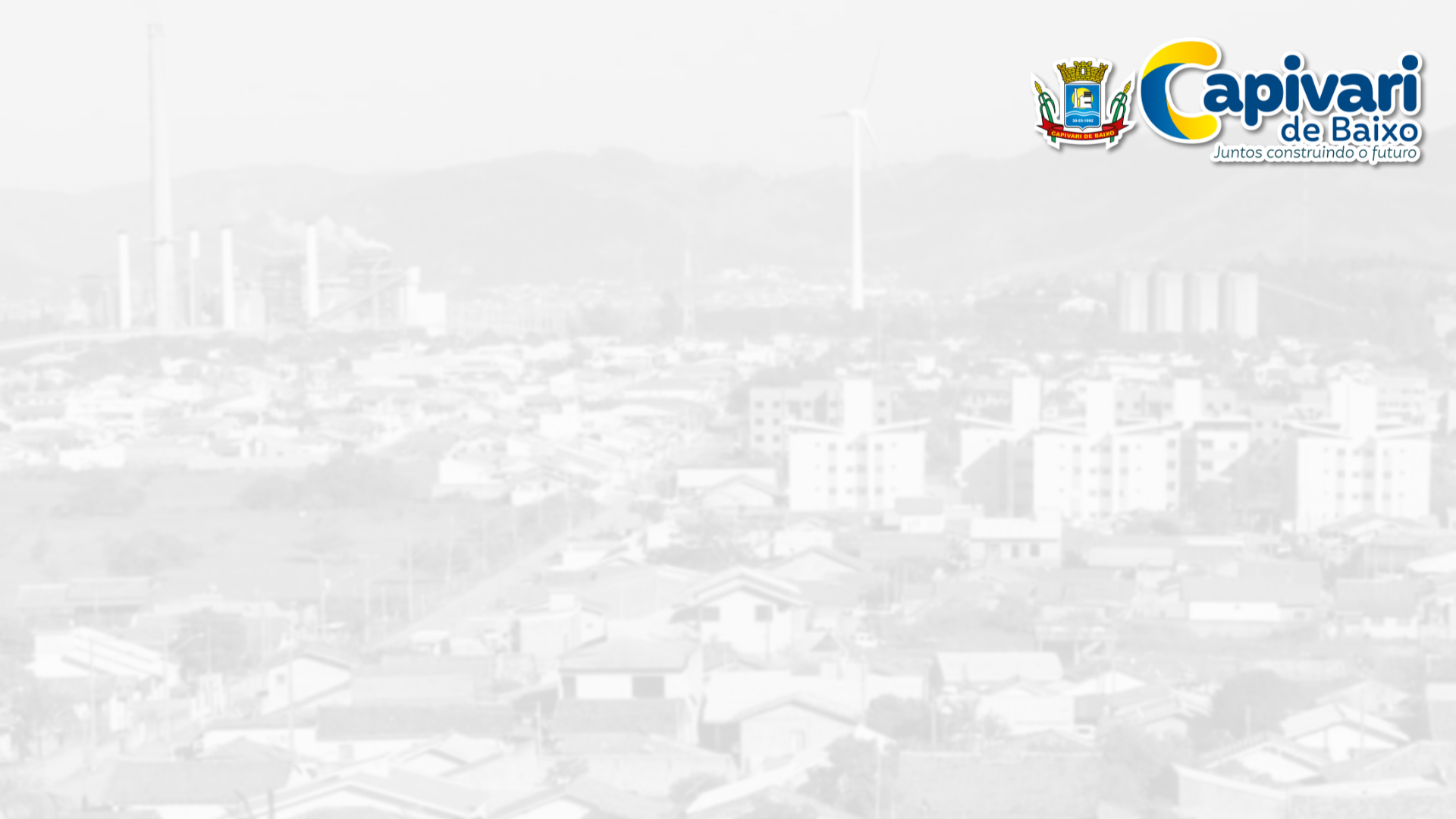 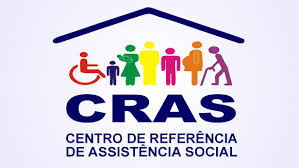 ENCONTRO REGIONAL DE CONSELHEIROS TUTELARES E REDE DE PROTEÇÃO
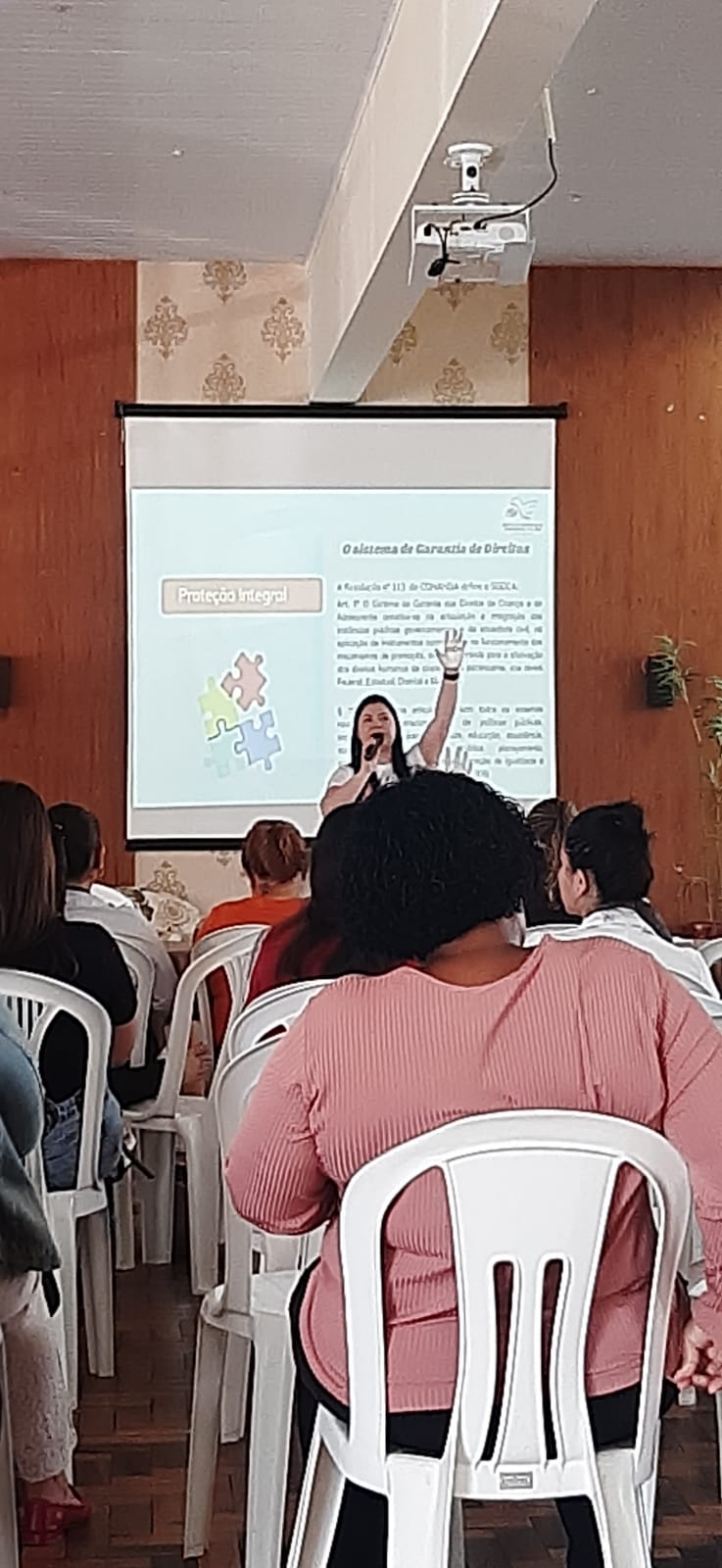 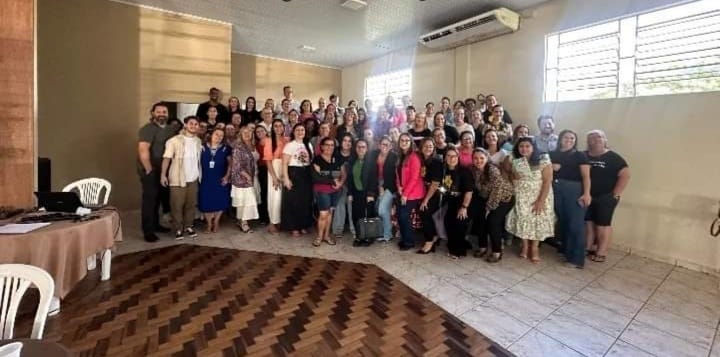 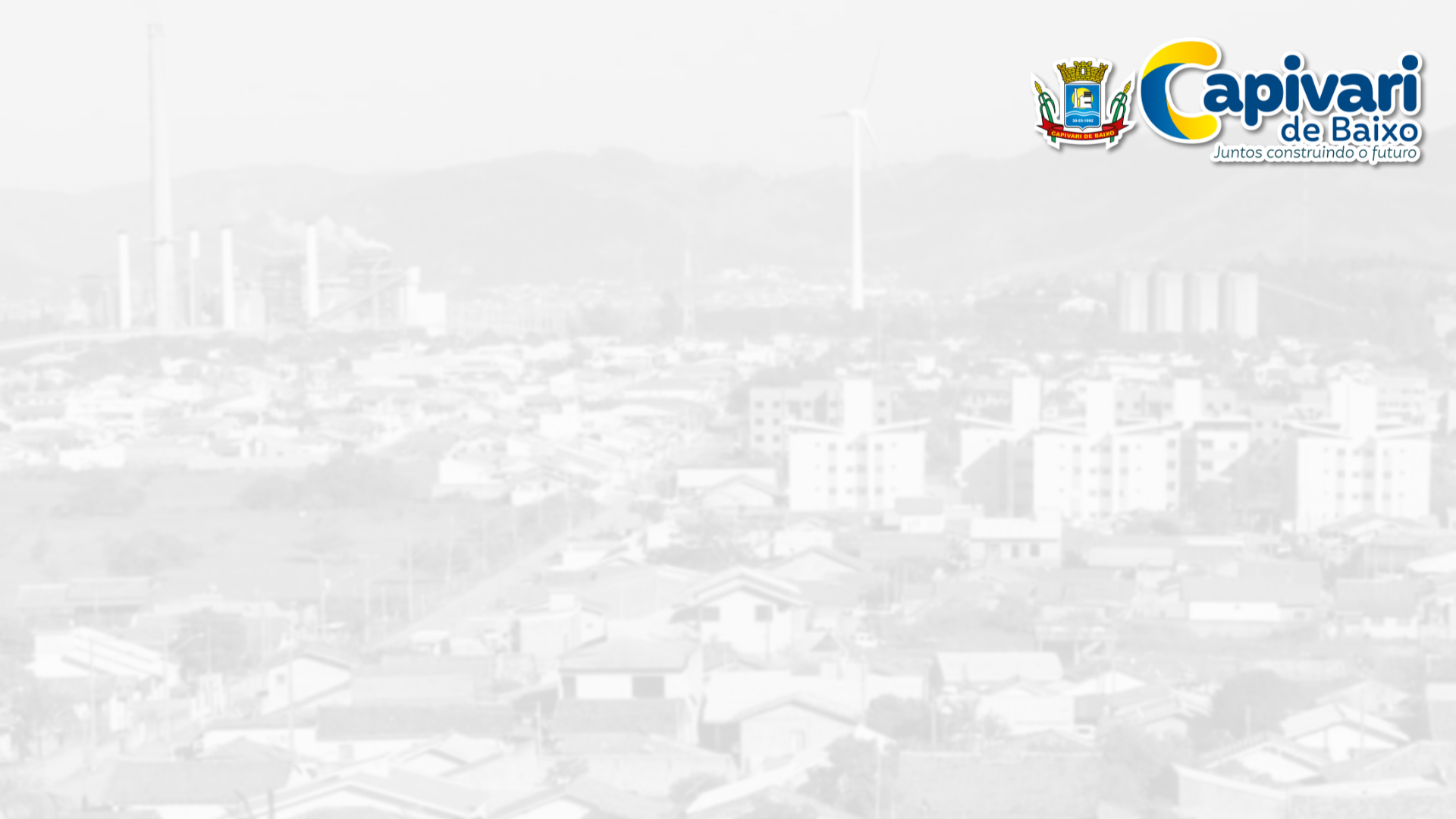 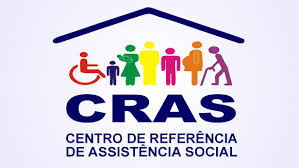 EVENTO ALUSIVO AO DIA INTERNACIONAL DA MULHER, PROMOVIDO PELA SDS
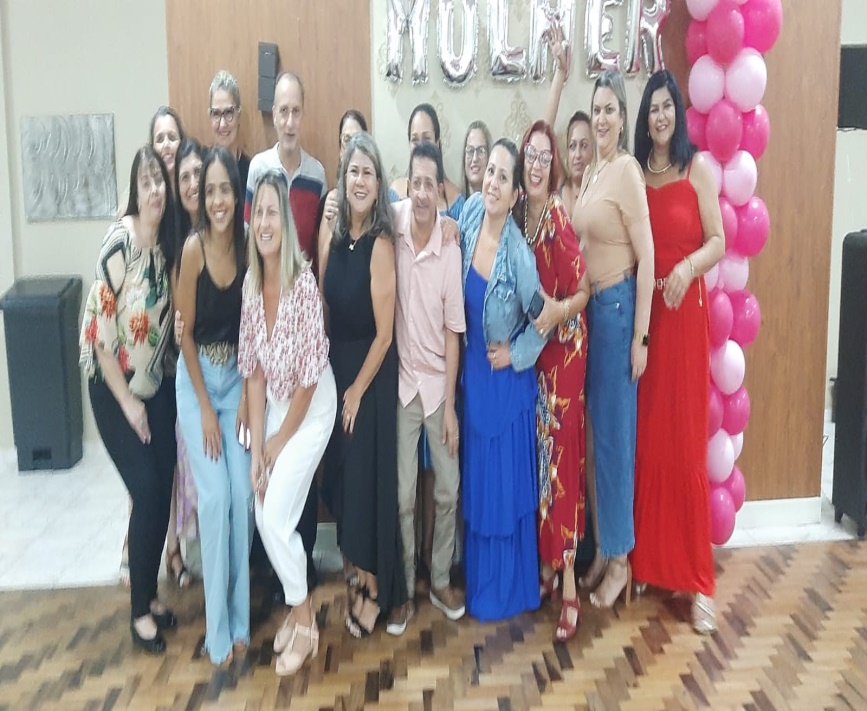 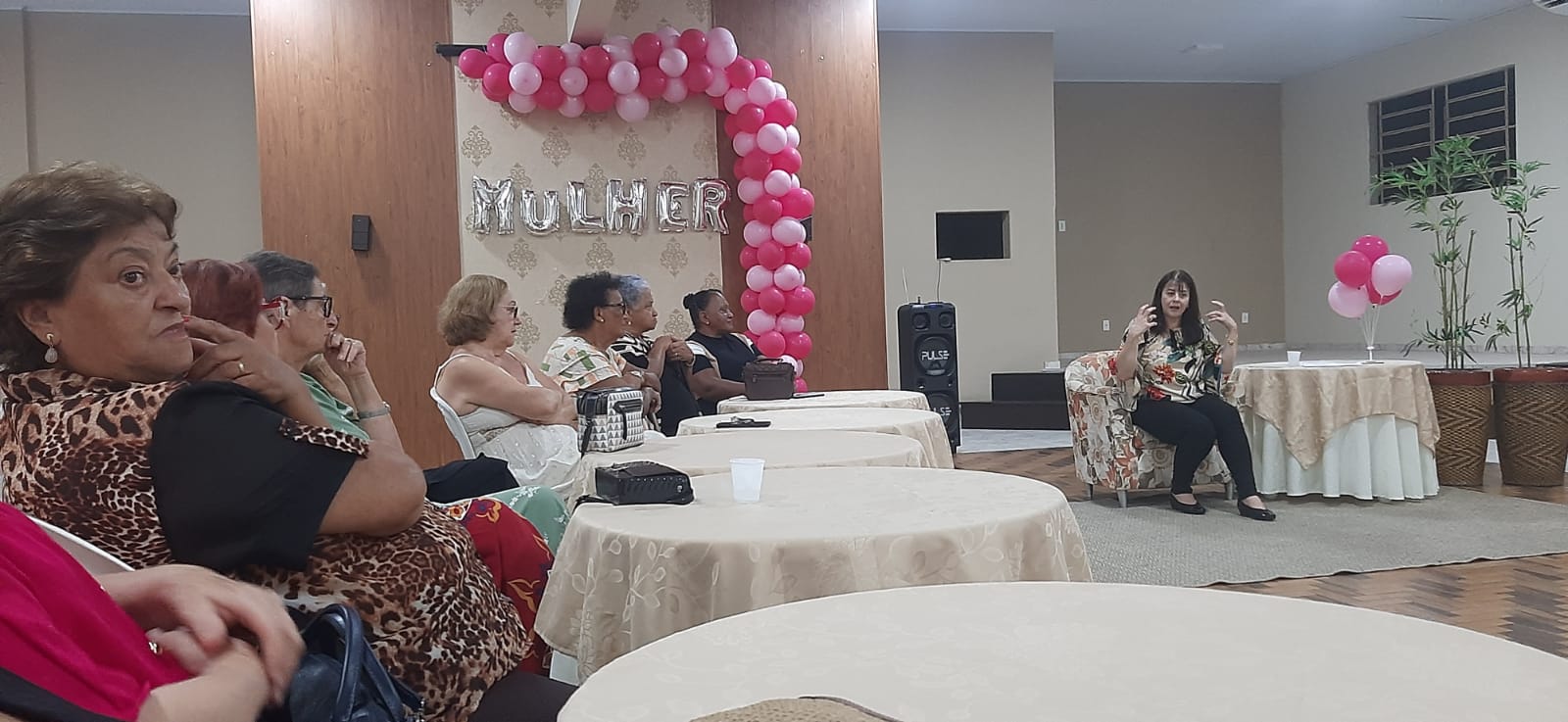 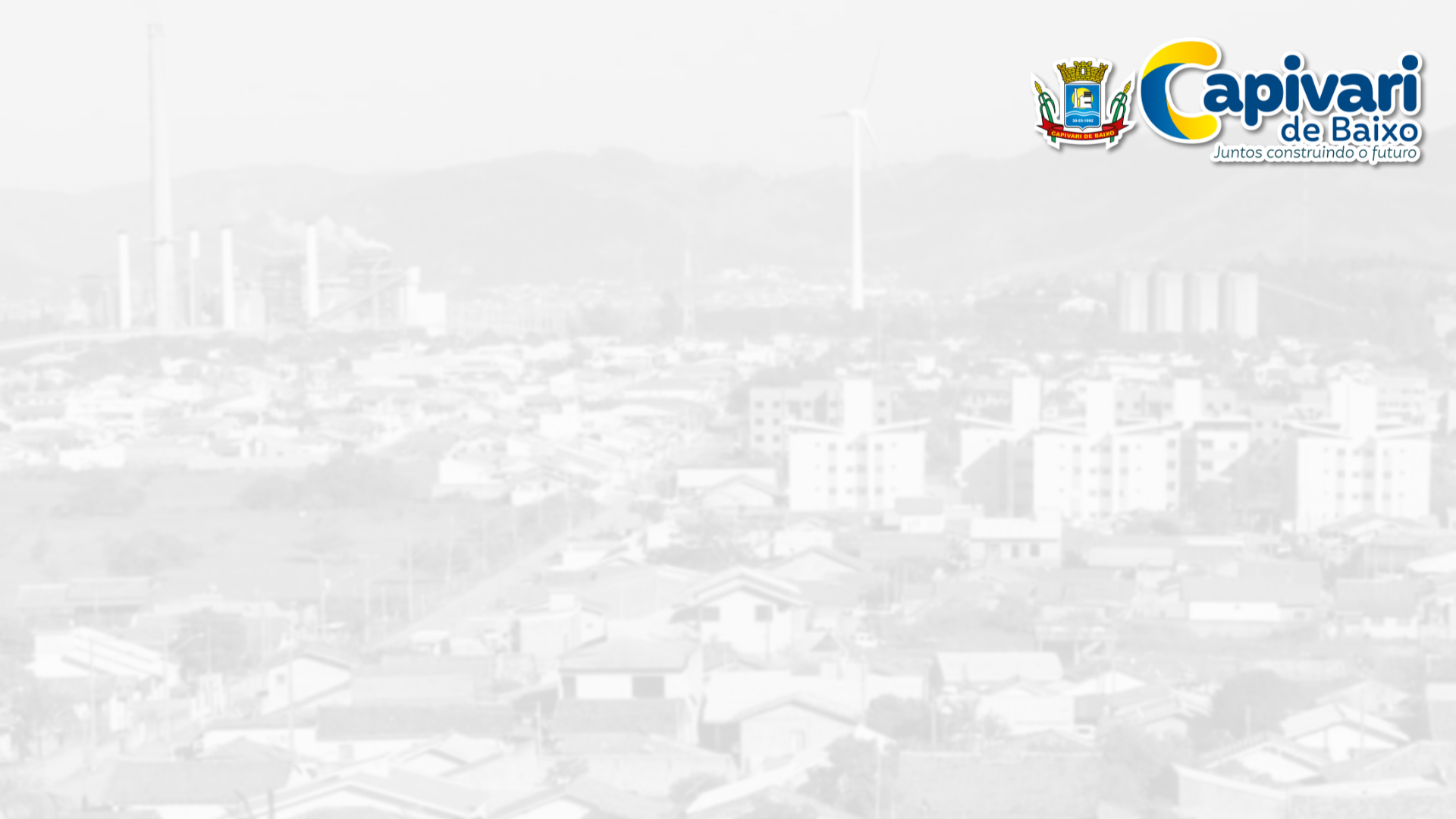 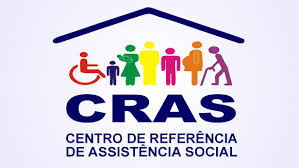 AUDIÊNCIA PÚBLICA COM OMINISTÉRIO PÚBLICO, JUSTIÇA DO TRABALHO E EMPRESAS PARA ADESÃO AO PROGRAMA JOVEM APRENDIZ
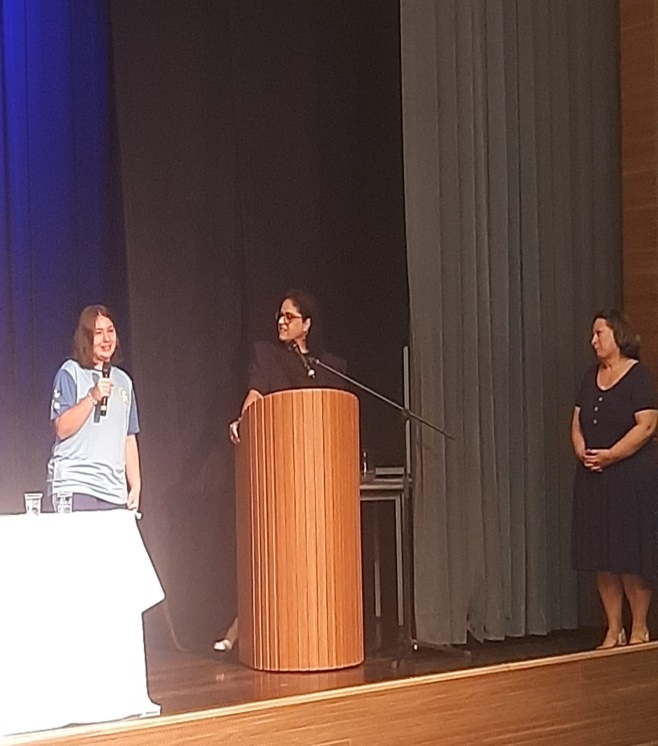 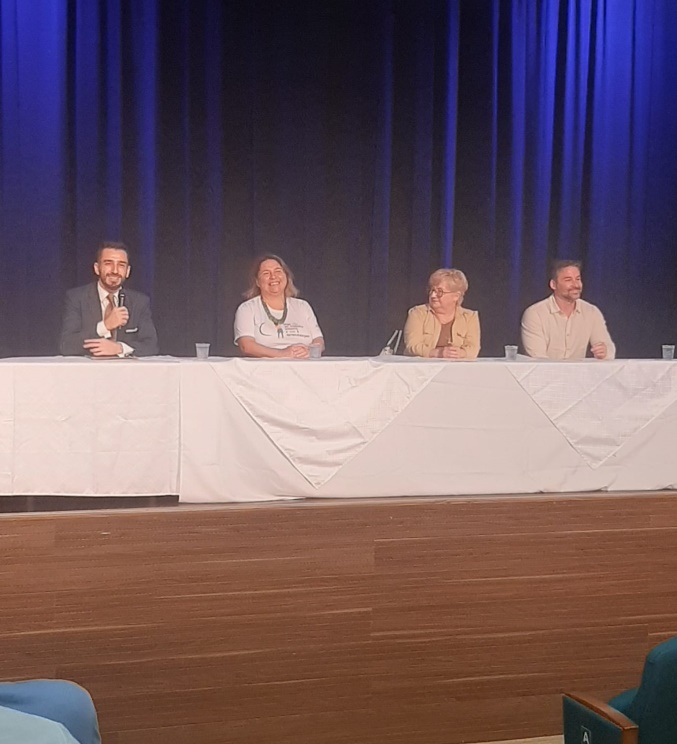 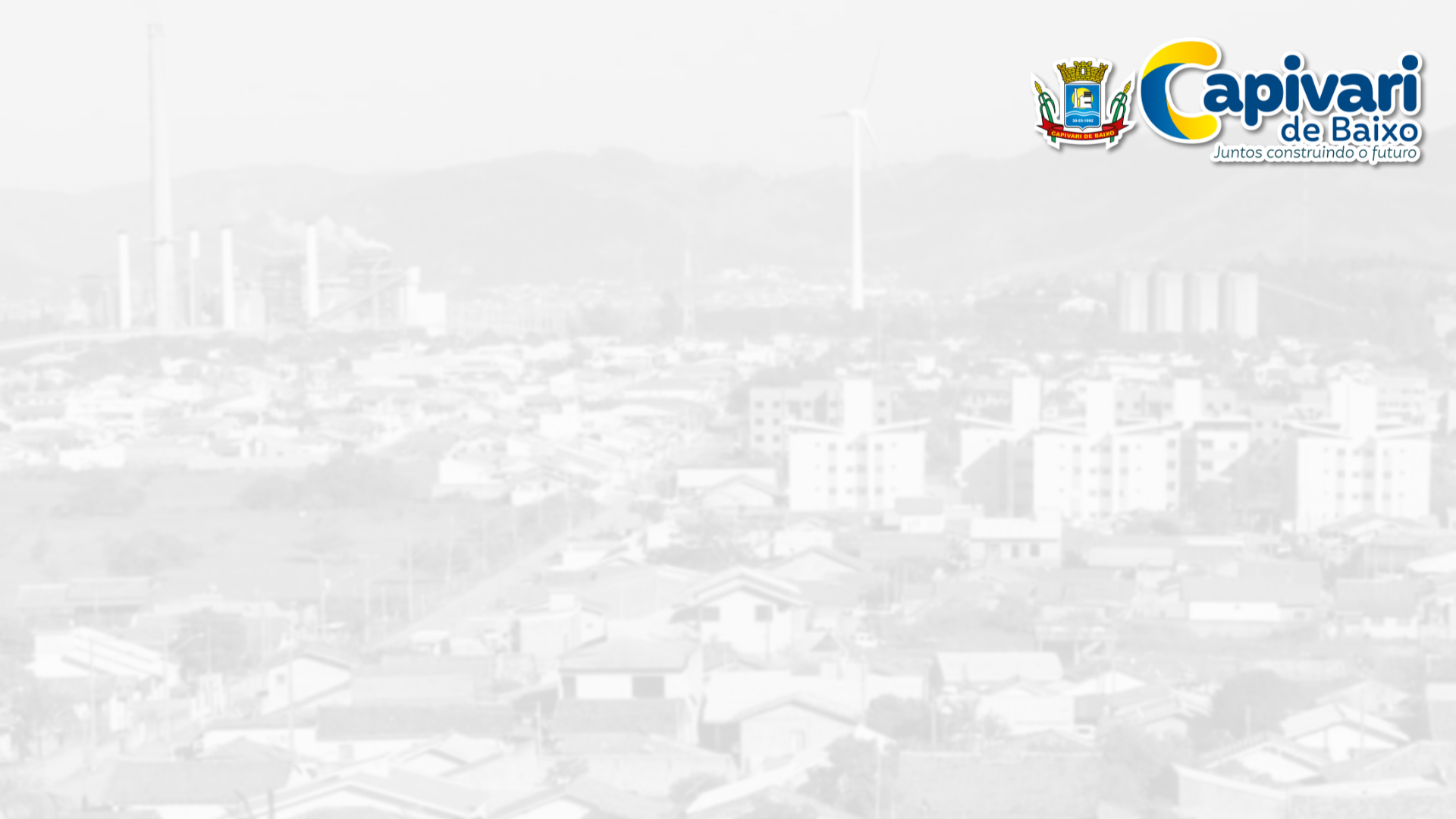 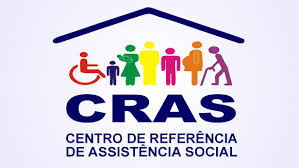 REUNIÃO DO PROJETO “MULHERES EMPREENDEDORAS” - SENAC E DIAMANTE
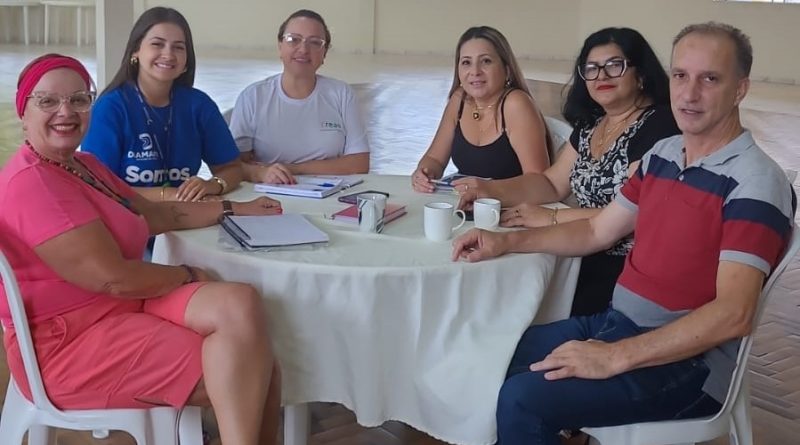 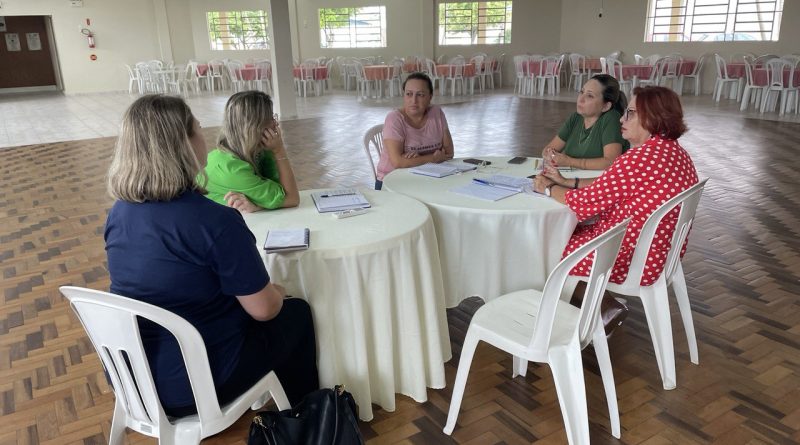 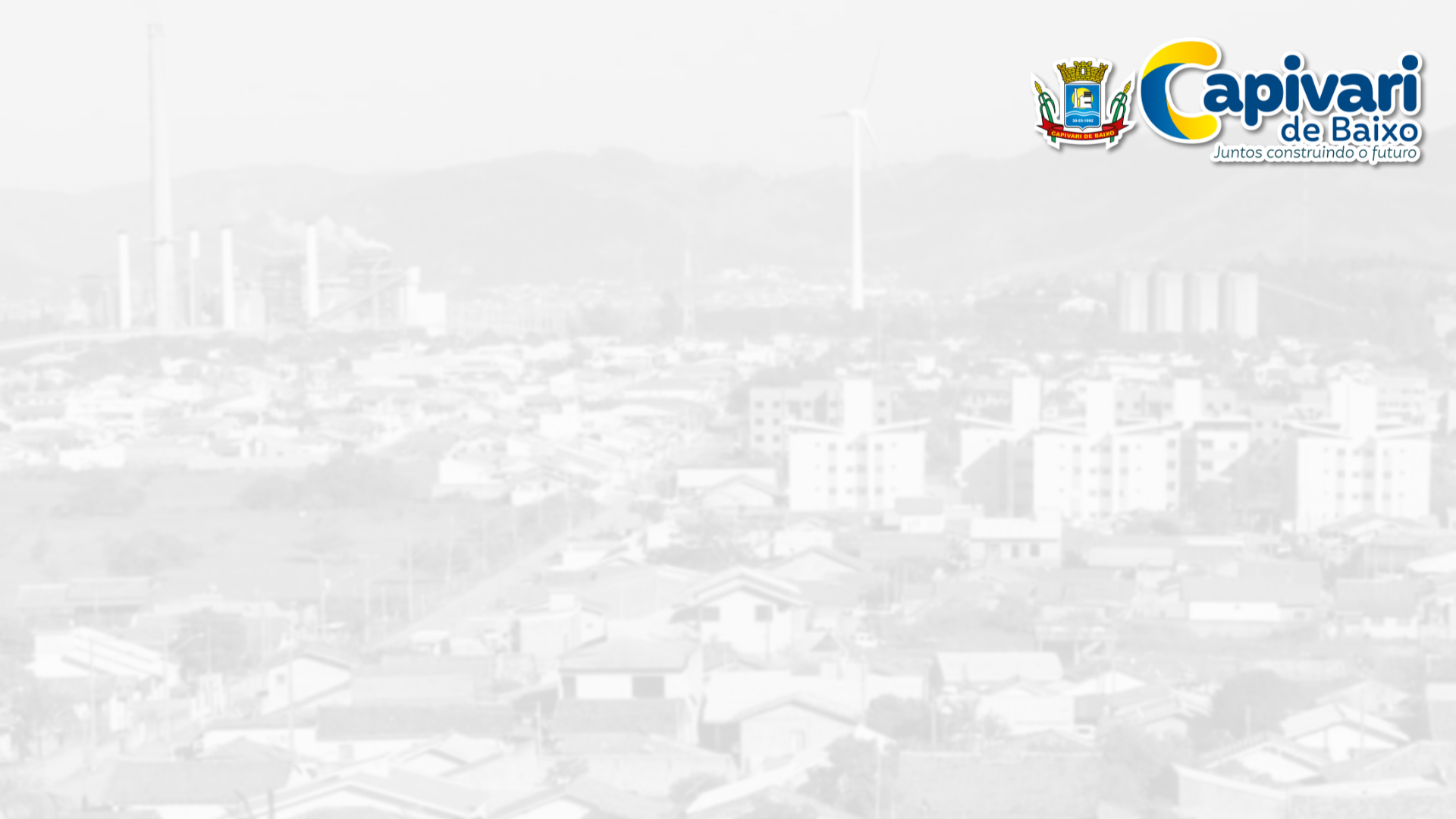 REUNIÃO: SENAR E REDE SOCIOASSISTENCIAL PARA O CURSO DE “BORDADOS” COM MULHERES DO PAIF
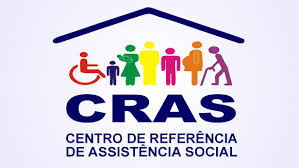 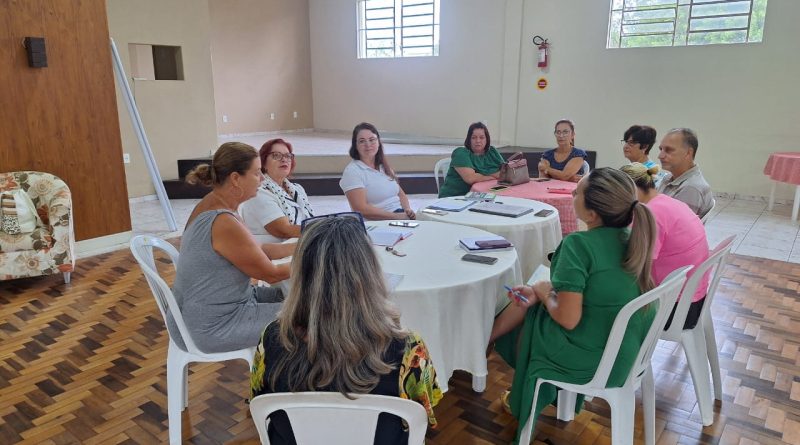 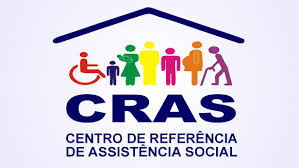 AULA INAUGURAL: PROGRAMA “TRABALHANDO JUNTOS”, COM ADOLESCENTES EM VULNERABILIDADE SOCIAL
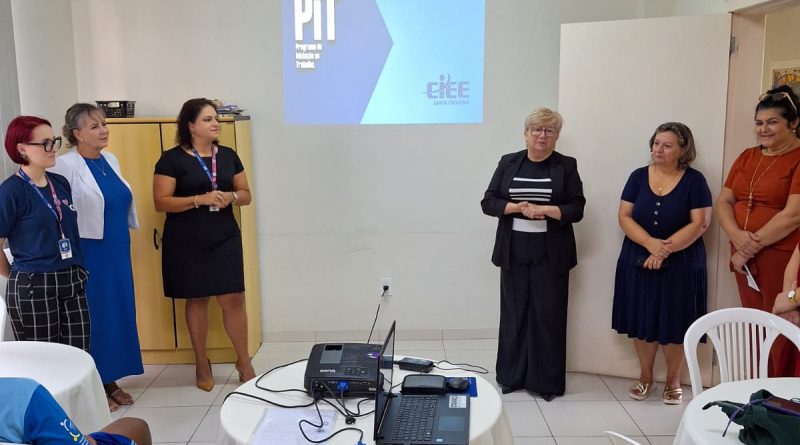 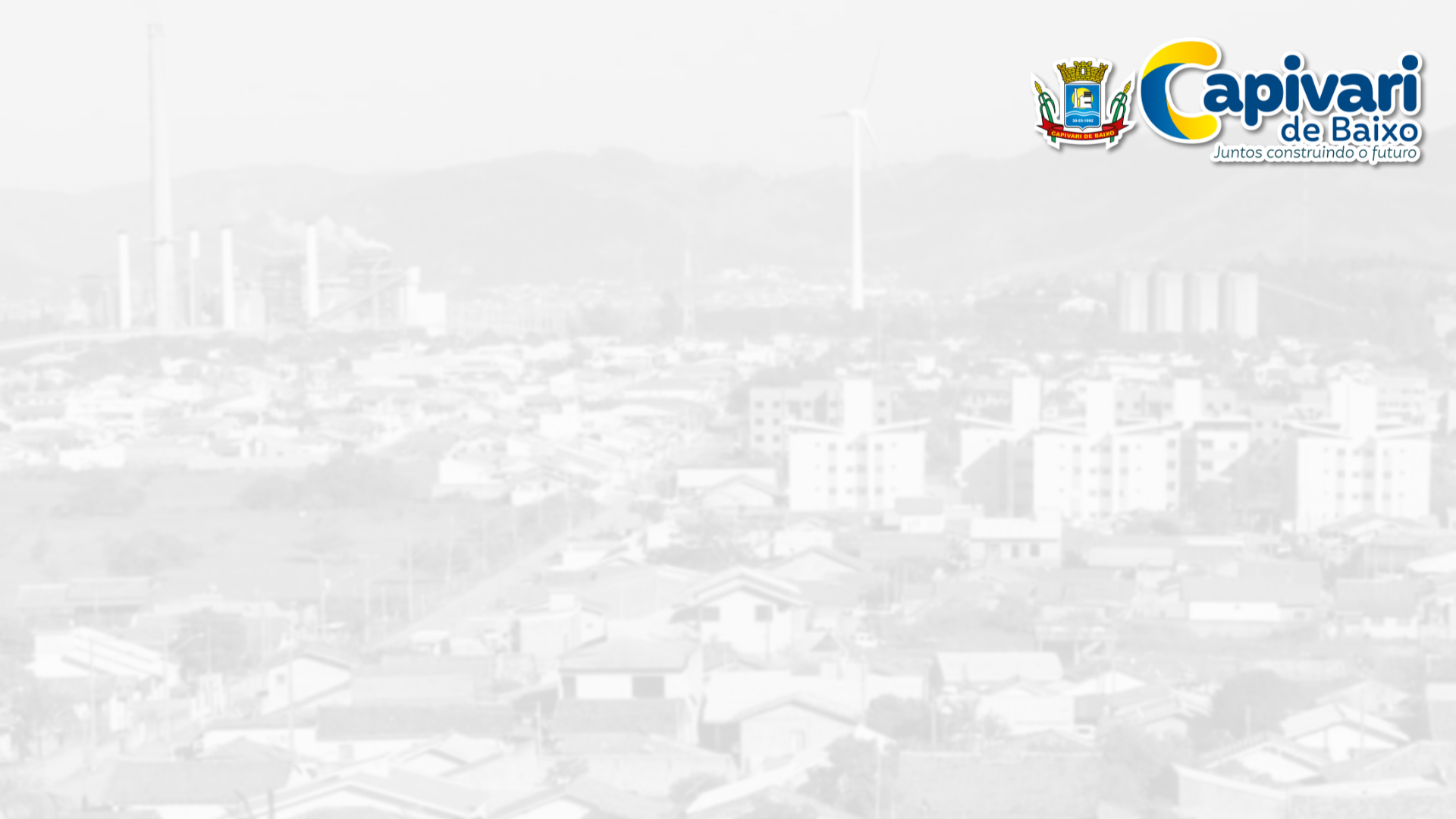 CENTRO DE REFERÊNCIA ESPECIALIZADO DE ASSISTÊNCIA SOCIAL- CREAS
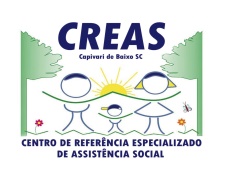 É uma unidade pública de prestação de serviços especializados e continuados a indivíduos e famílias em situação de ameaça ou com seus direitos violados.
 É um espaço de acolhida e escuta qualificada e equipe especializada, onde todo trabalho é realizado para auxiliar no reestabelecimento dos vínculos familiares e comunitários. Envolve um conjunto de processos de trabalhos que devem ofertar apoio e acompanhamento individualizado ou em grupos.
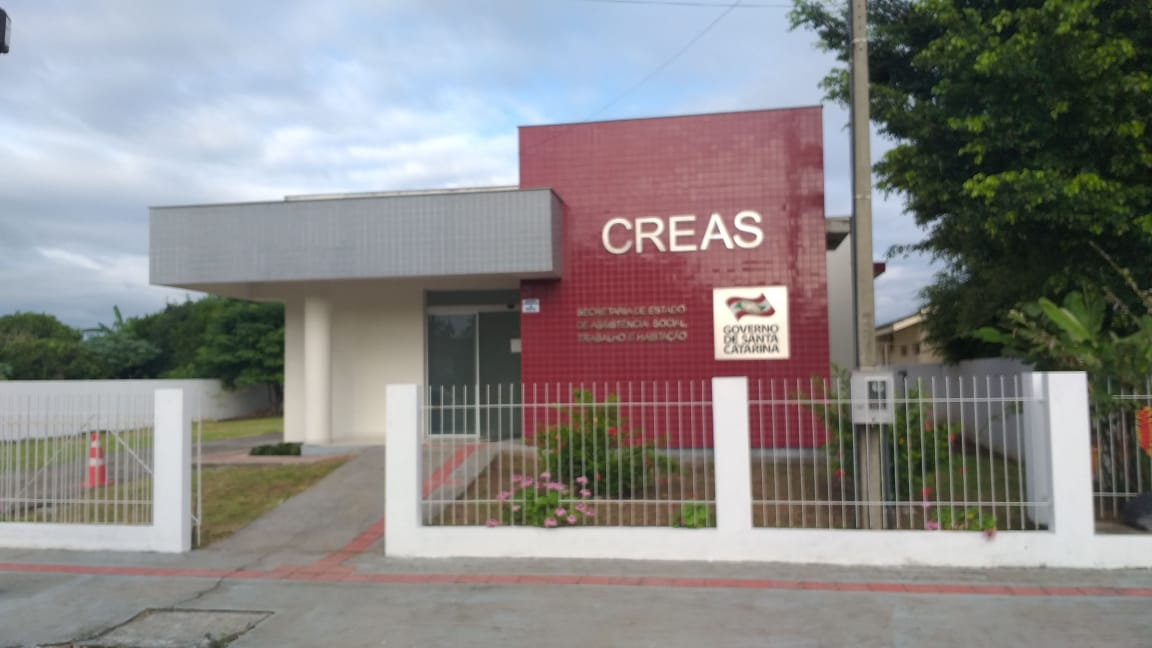 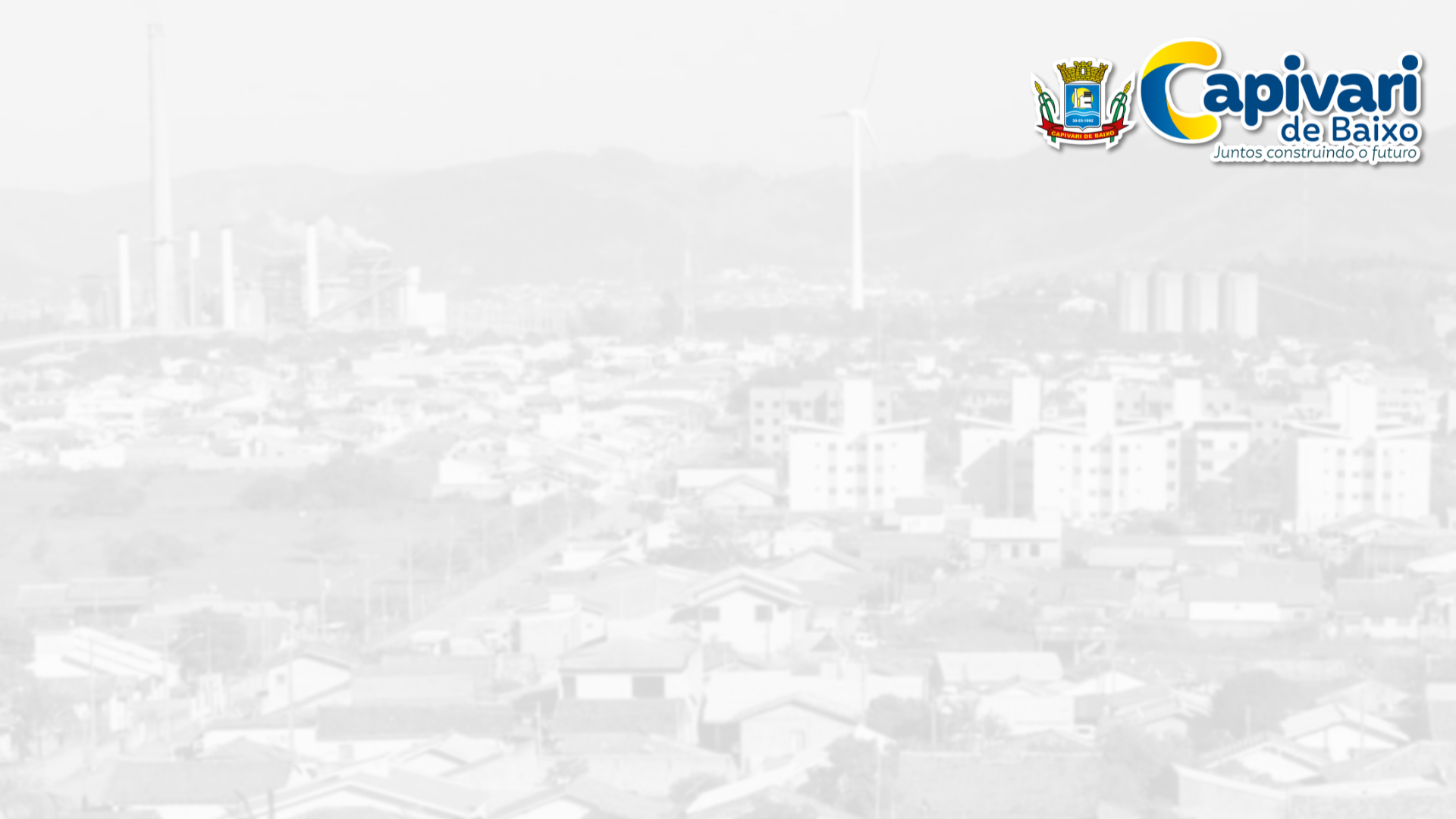 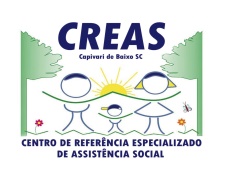 FAMÍLIAS ACOMPANHADAS
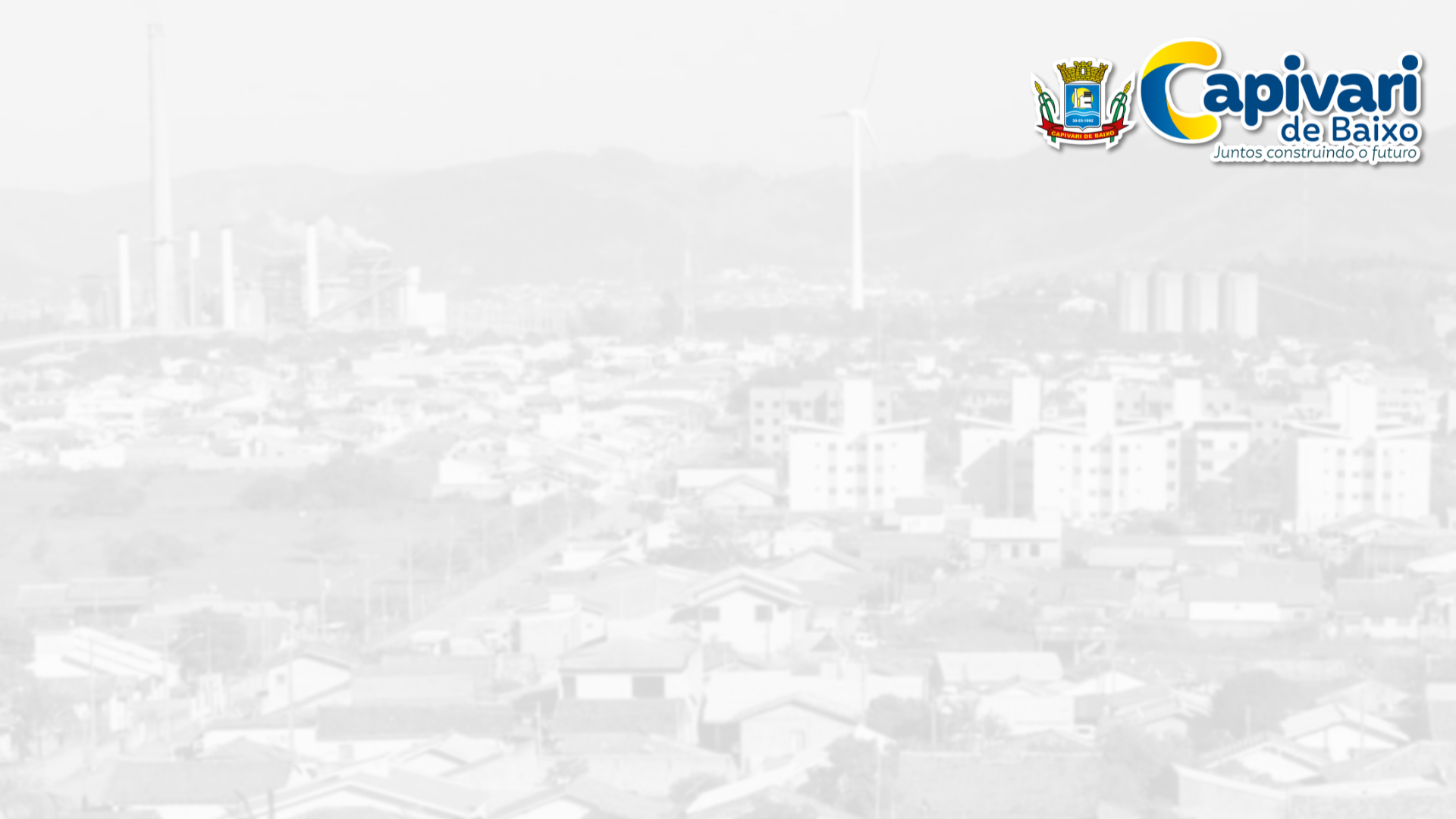 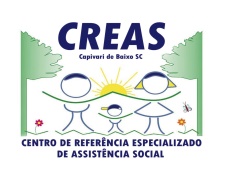 SERVIÇOS OFERTADOS
- Serviço de Atendimento Especializado a Famílias e Indivíduos – PAEFI;

    - Serviço de Proteção Social a Adolescentes em cumprimento de Medidas Socioeducativas – Liberdade Assistida (LA) e Prestação de Serviços à Comunidade (PSC).
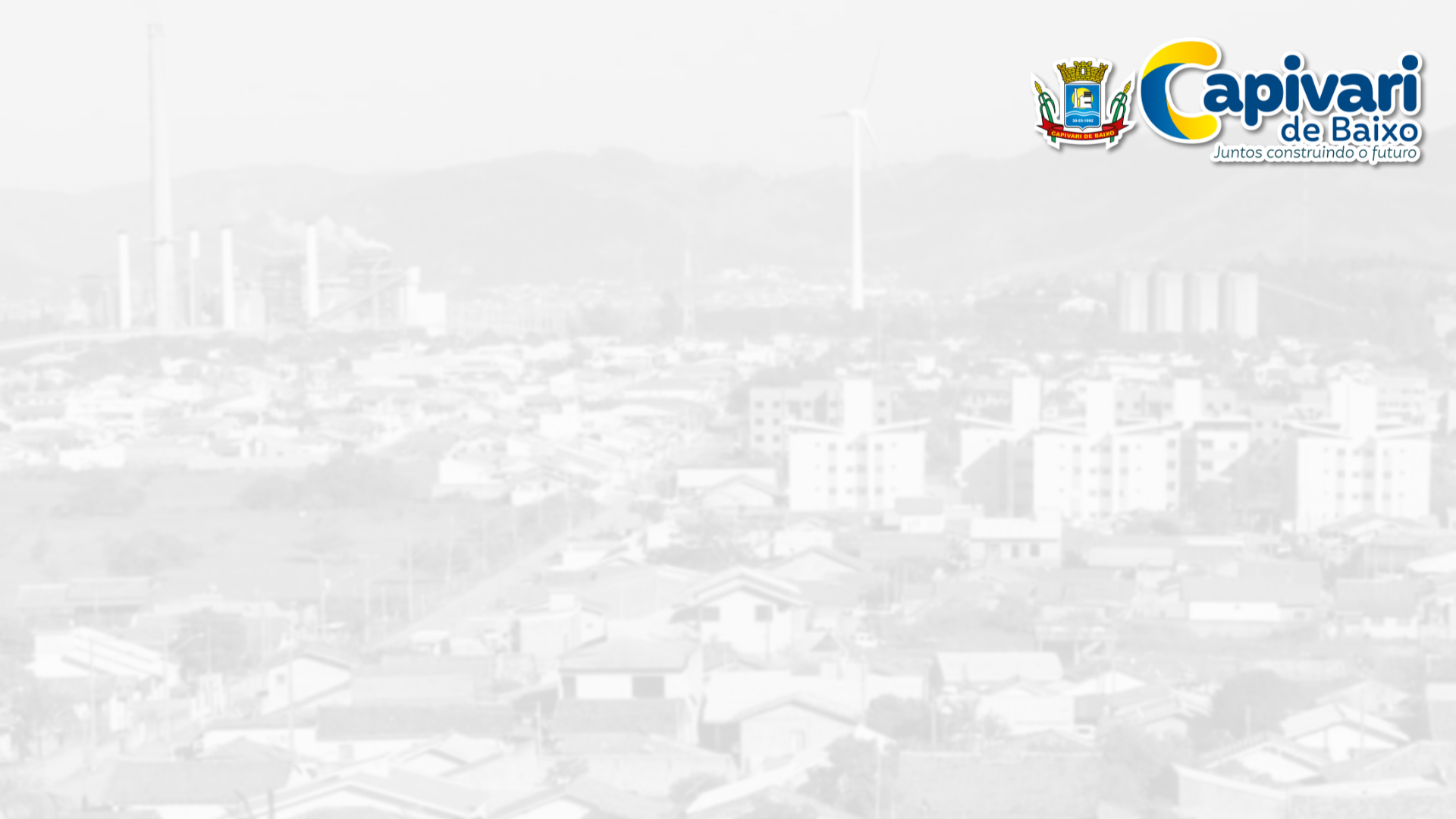 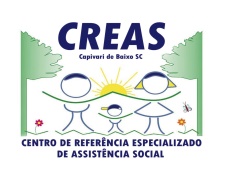 SERVIÇO DE PROTEÇÃO SOCIAL: ADOLESCENTES EM CUMPRIMENTO DE MEDIDA SOCIOEDUCATIVA- LA/PSC
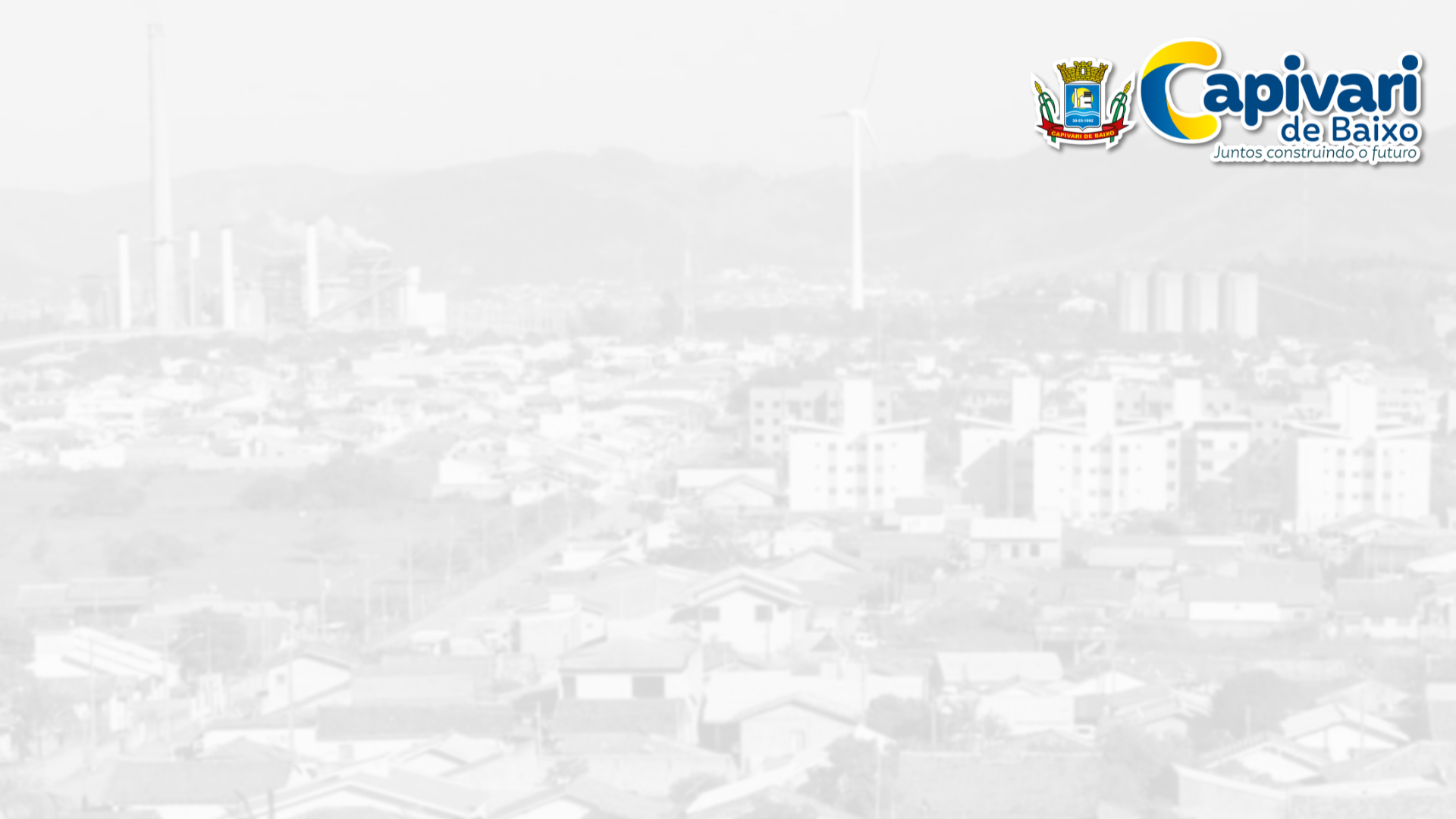 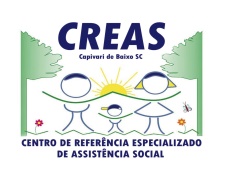 VISITAS REALIZADAS
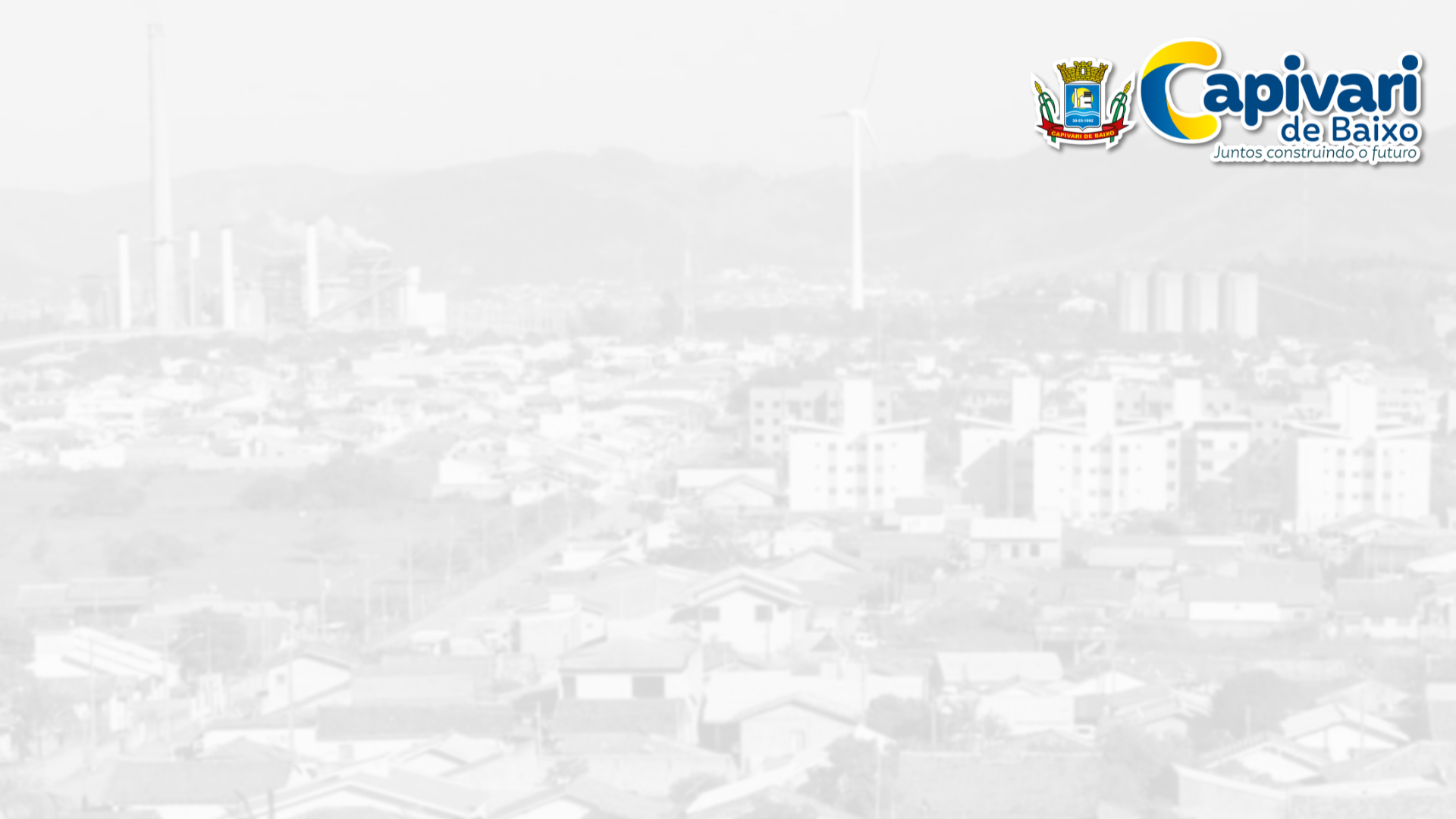 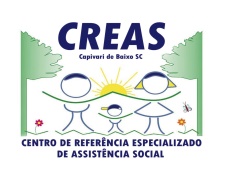 NÚMERO DE ATENDIMENTOS PSICOSSOCIAIS
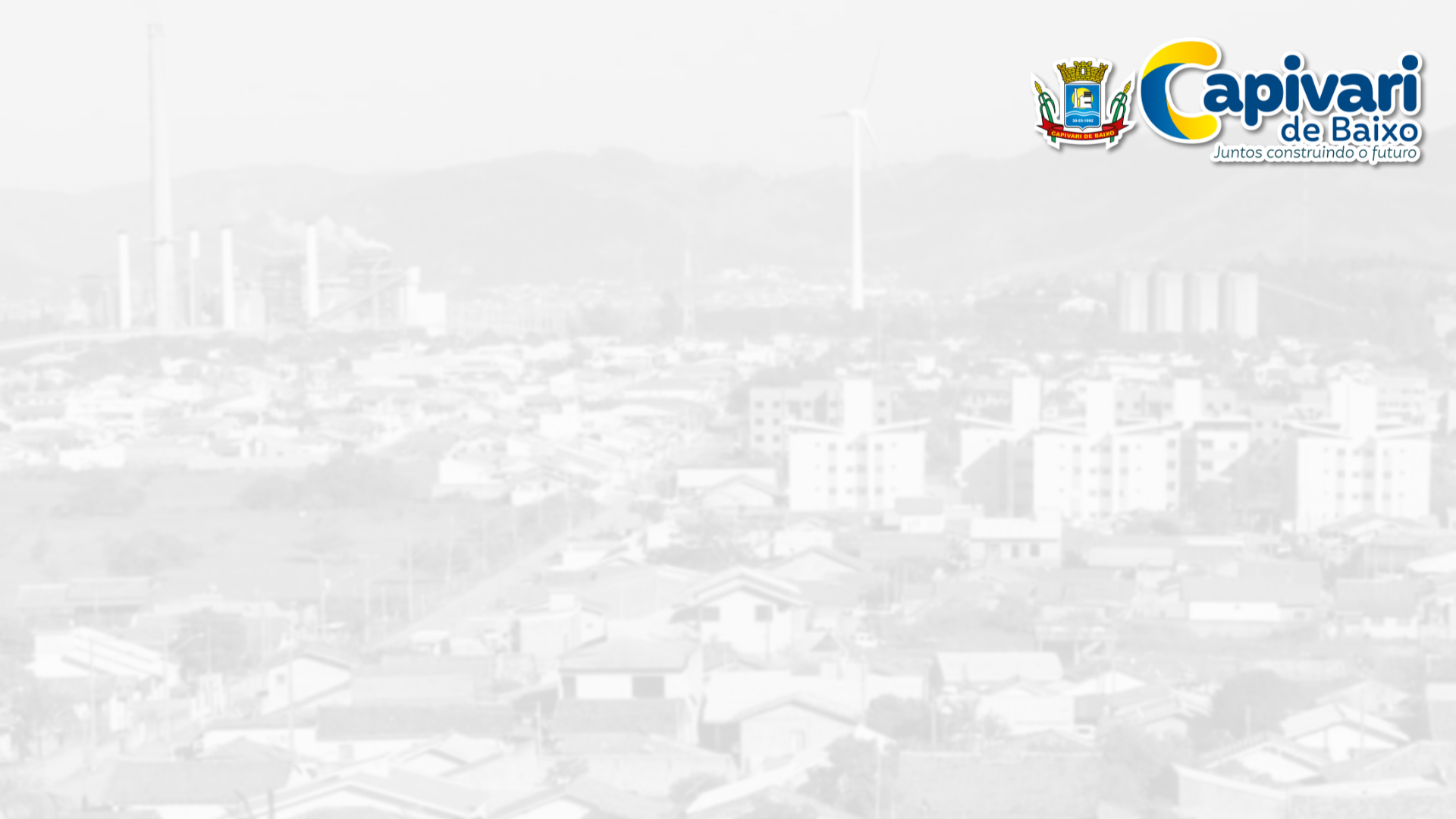 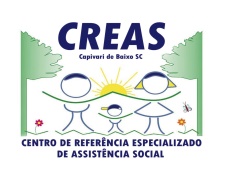 PERFIL DAS VÍTIMAS DE VIOLÊNCIA
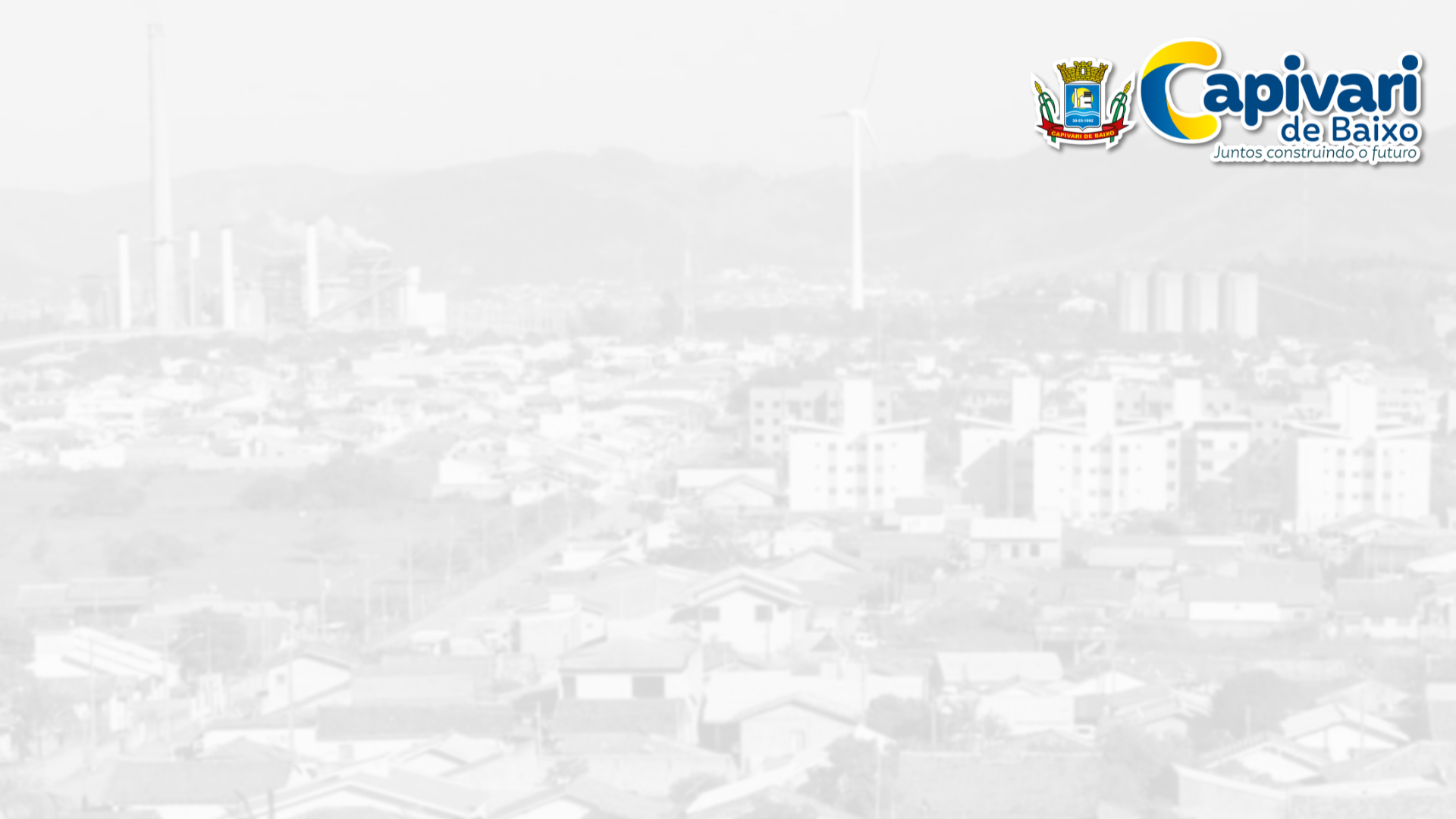 CRIANÇAS E ADOLESCENTES VÍTIMAS DE VIOLÊNCIA
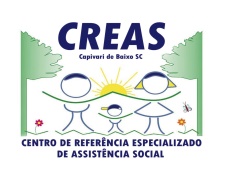 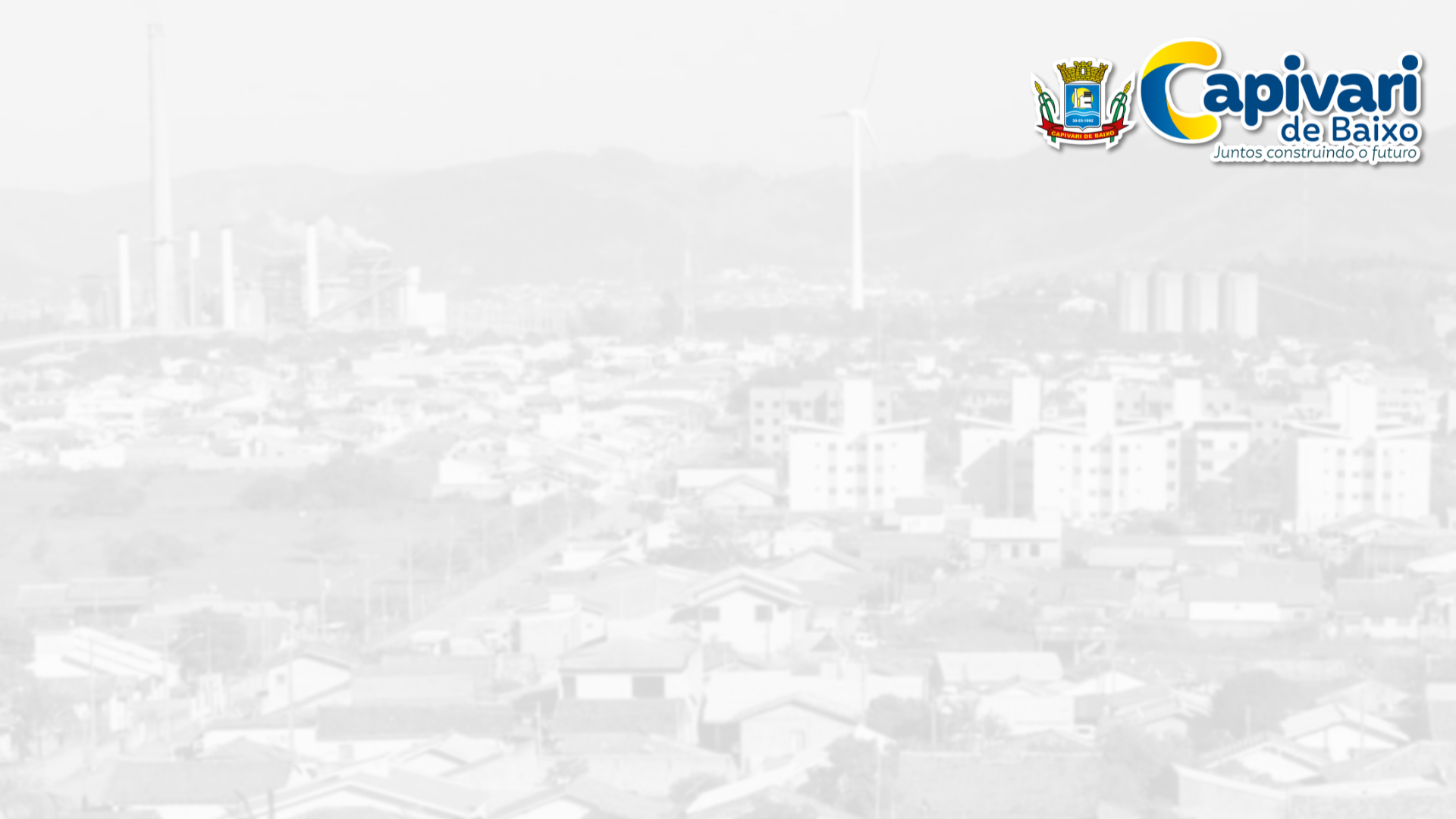 PERFIL IDOSOS: VÍTIMAS DE VIOLÊNCIA
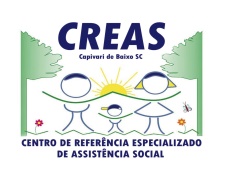 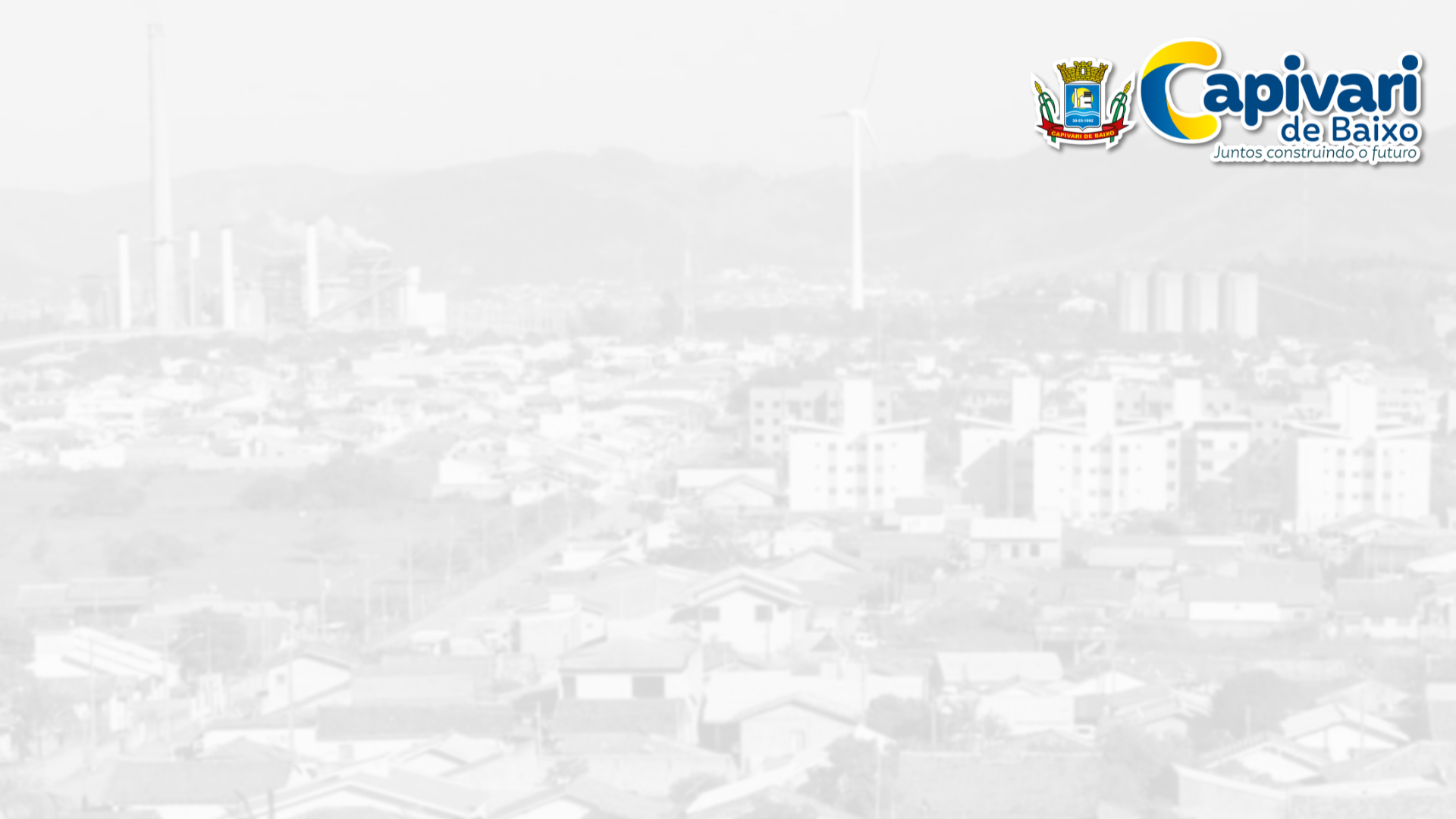 MEDIAÇÕES FAMILIARES
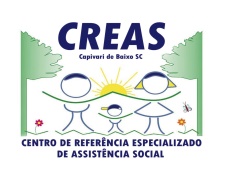 - Intervenção realizada pelos técnicos – assistente social, psicólogo e advogado do CREAS as famílias que estão em situação de conflito. Objetivo é buscar uma solução e reorganização da vida pessoal ou familiar.
Total: 01 mediações 

ESTUDO DE CASOS 

- Foram realizado 09 estudo de casos, onde os técnicos responsáveis por cada caso, realizam uma reunião com toda a equipe e profissionais de outras políticas publicas para estudar e encontrar um caminho para sanar a violação de direito do indivíduo ou da família.
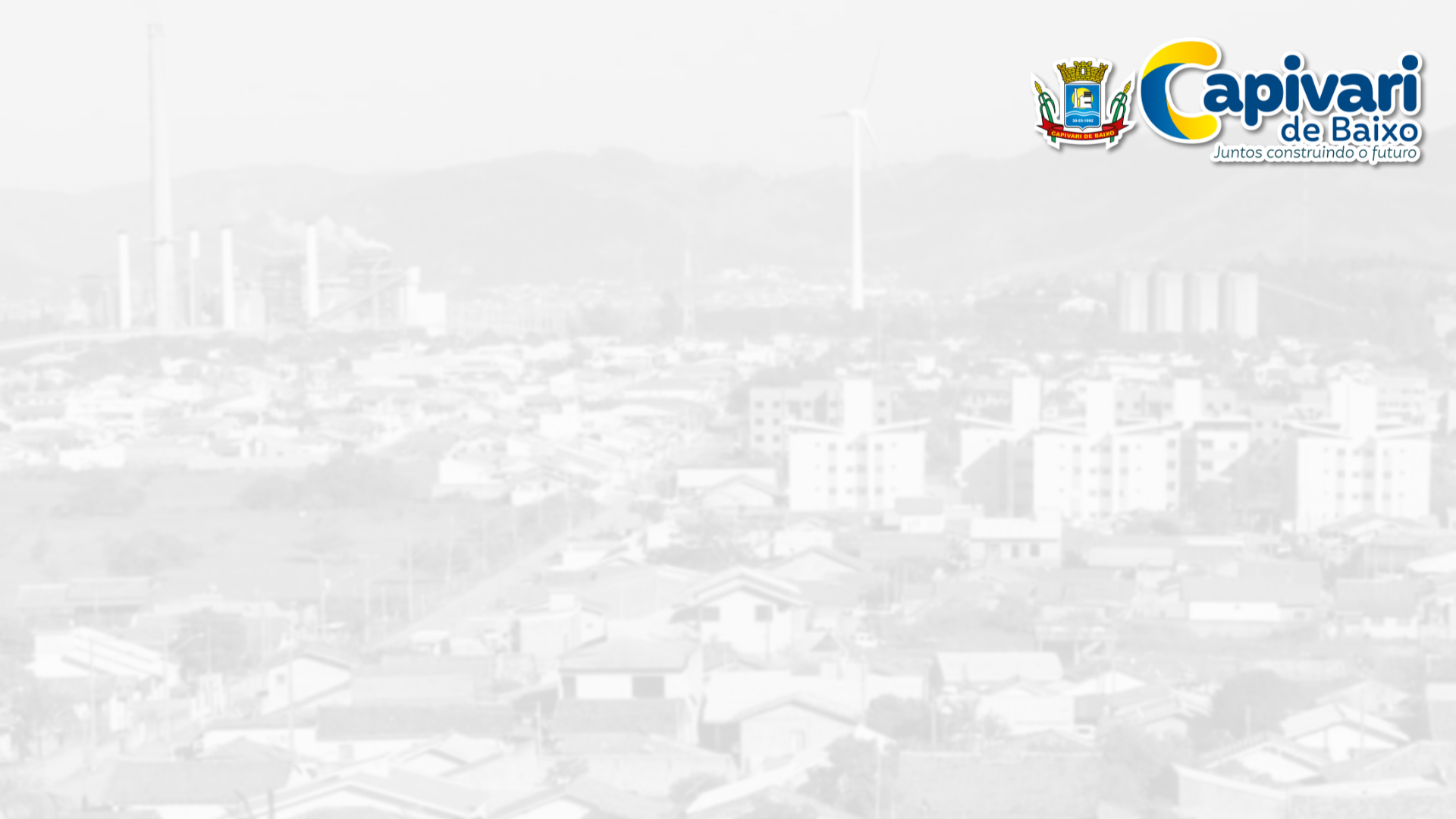 PLANEJAMENTO DO PROJETO MULHERES EMPREENDEDORAS DISPONIBILIZADO PELA DIAMANTE PARA MULHERES ATENDIDAS NO CREAS
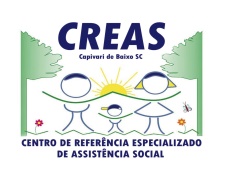 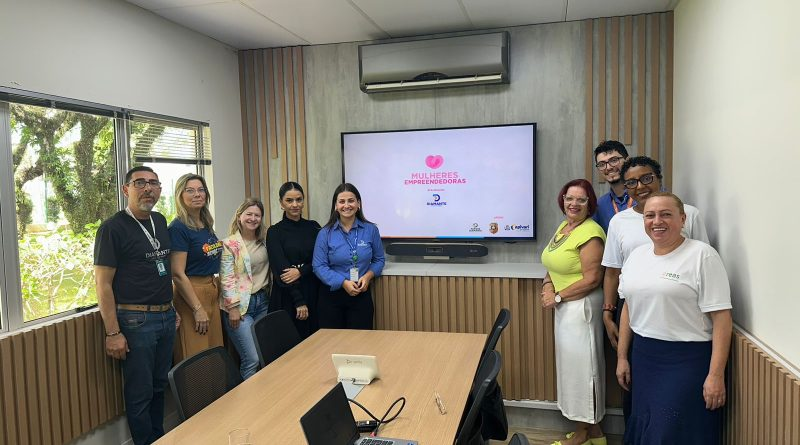 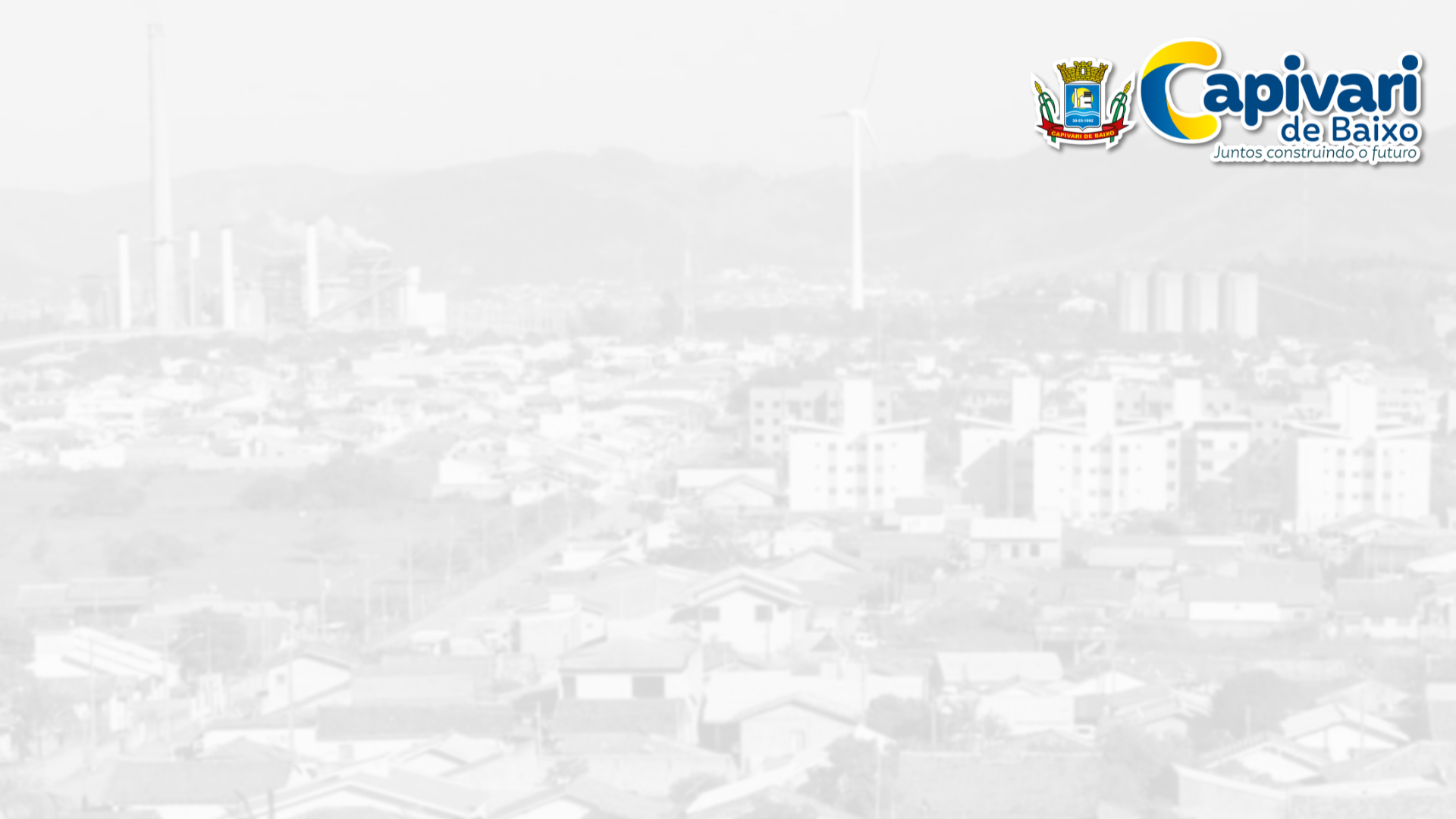 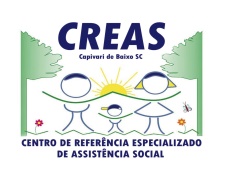 REUNIÃO DE PLANEJAMENTO PARA O PROJETO MAIO AMARELO O ANO INTEIRO
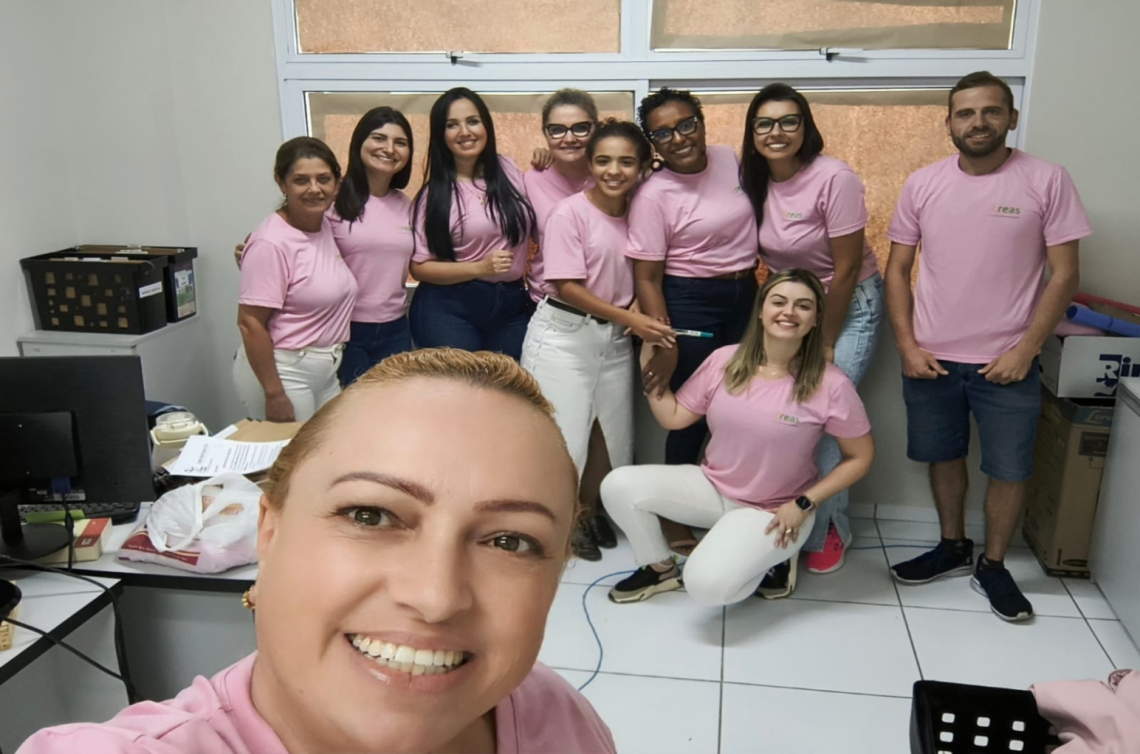 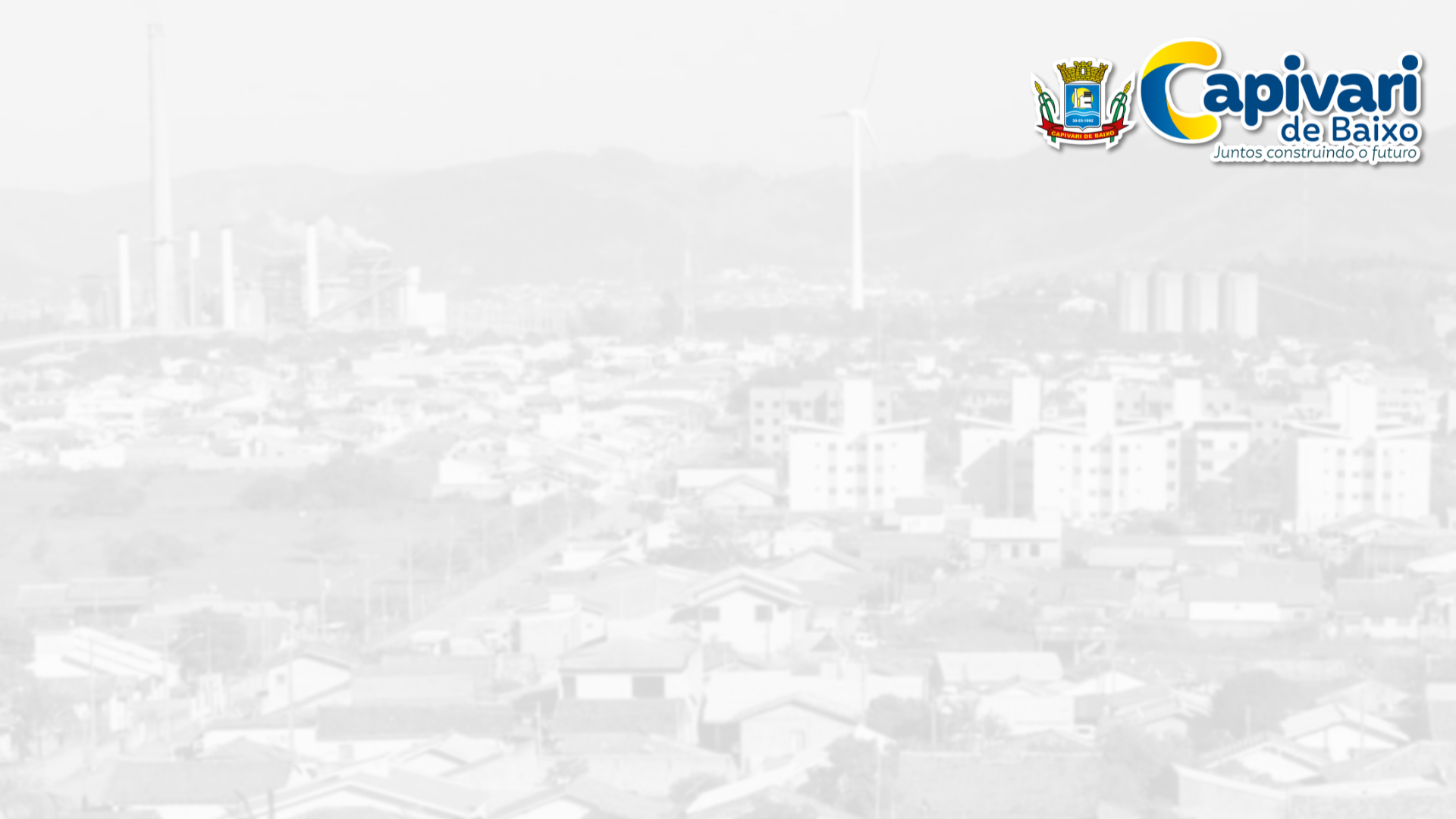 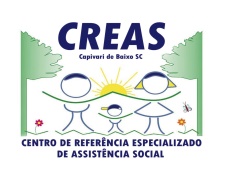 SERVIÇO DE ABORADAGEM SOCIAL
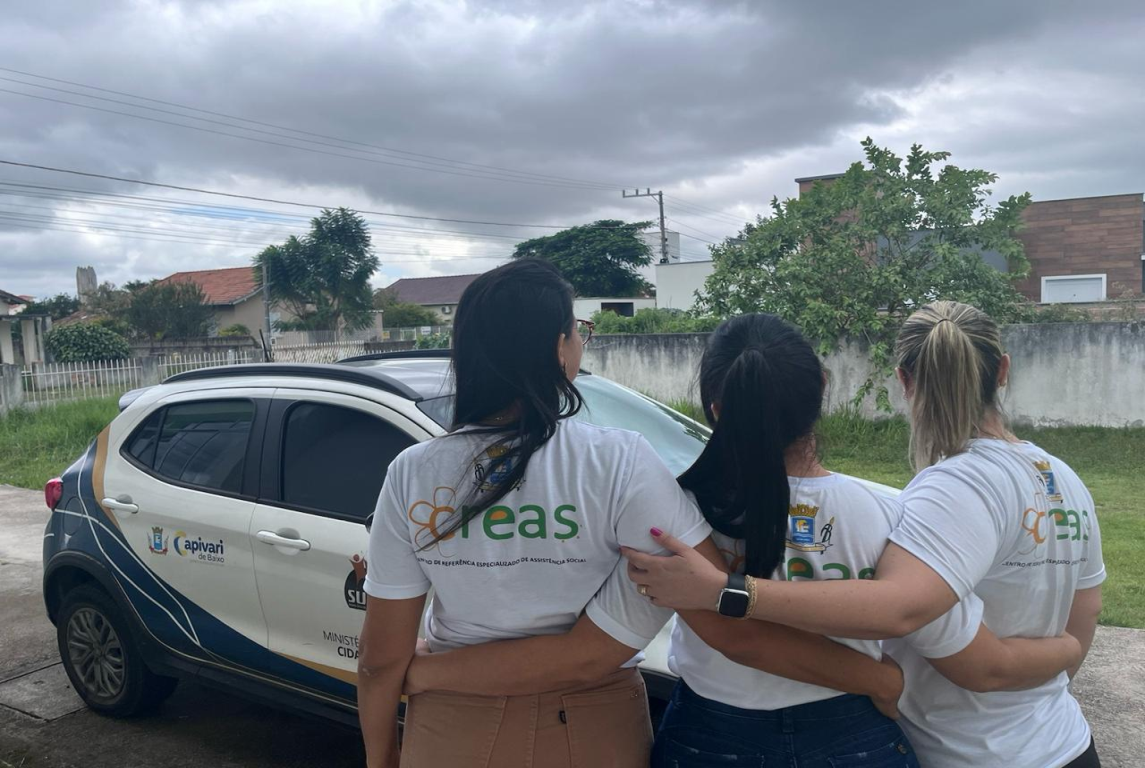 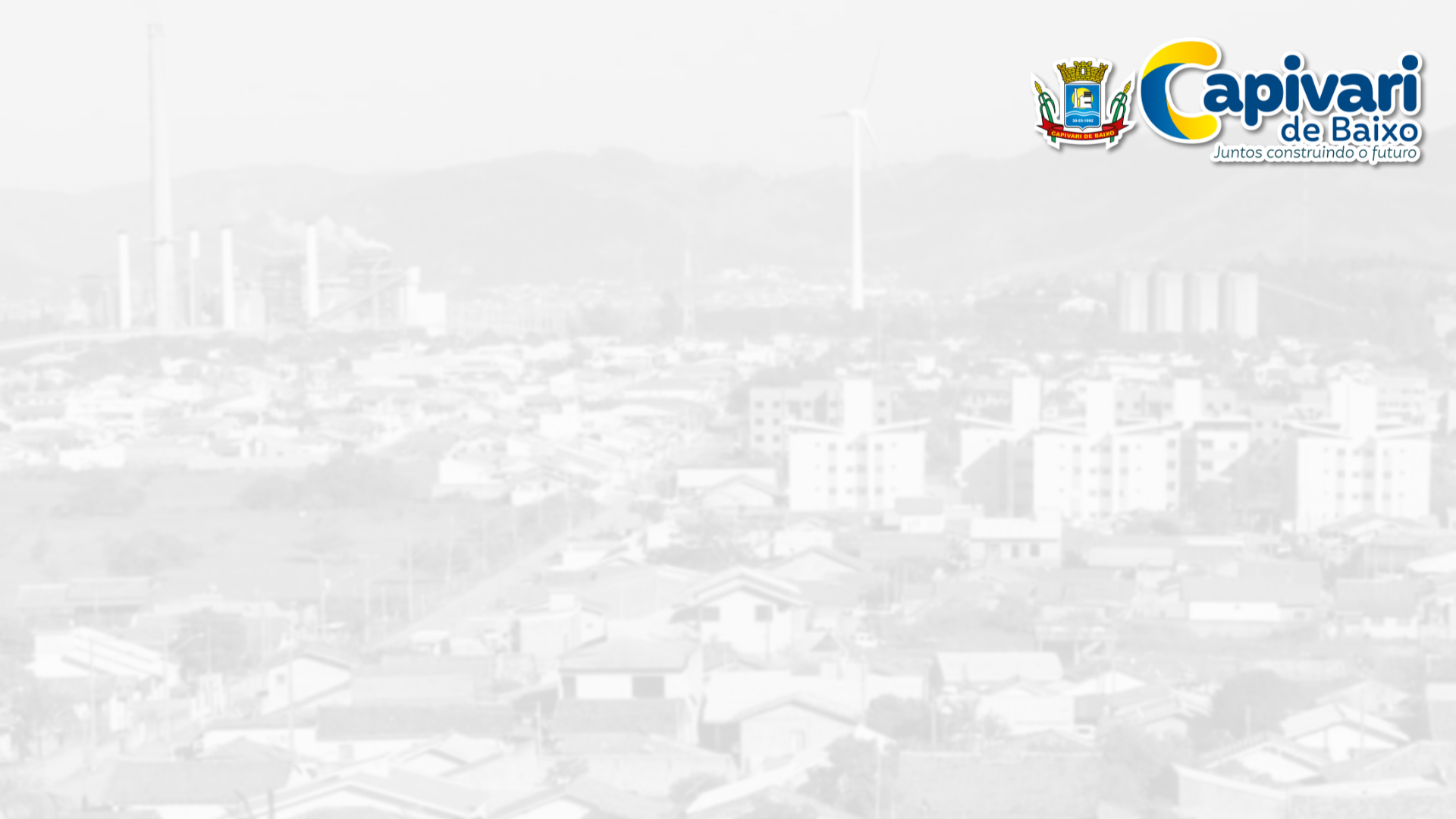 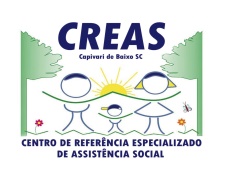 CAPACITAÇÃO DO PORJETOJUSTIÇA RESTAURATIVA
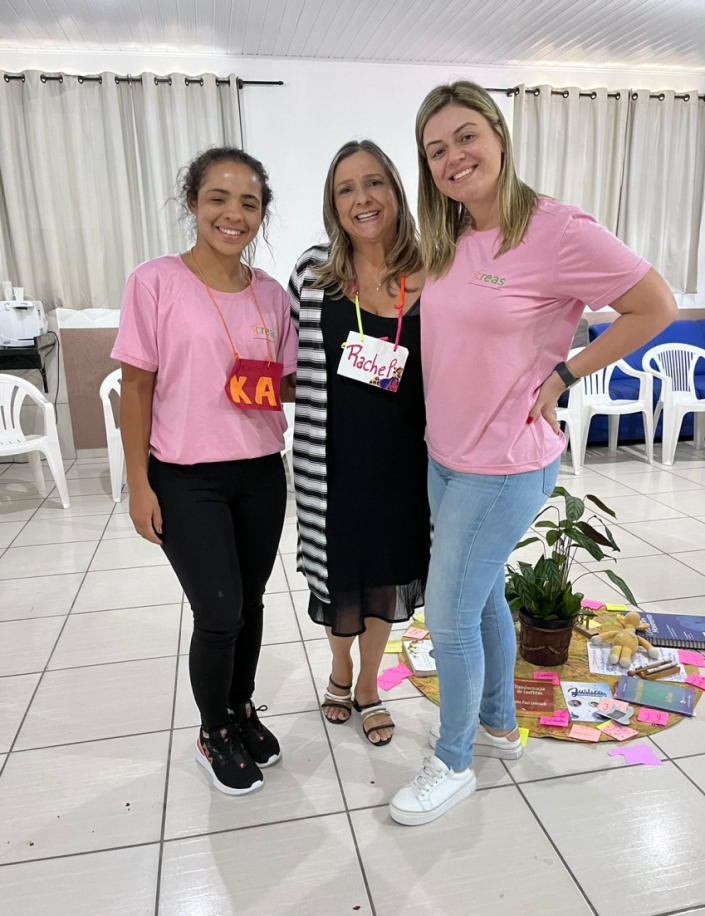 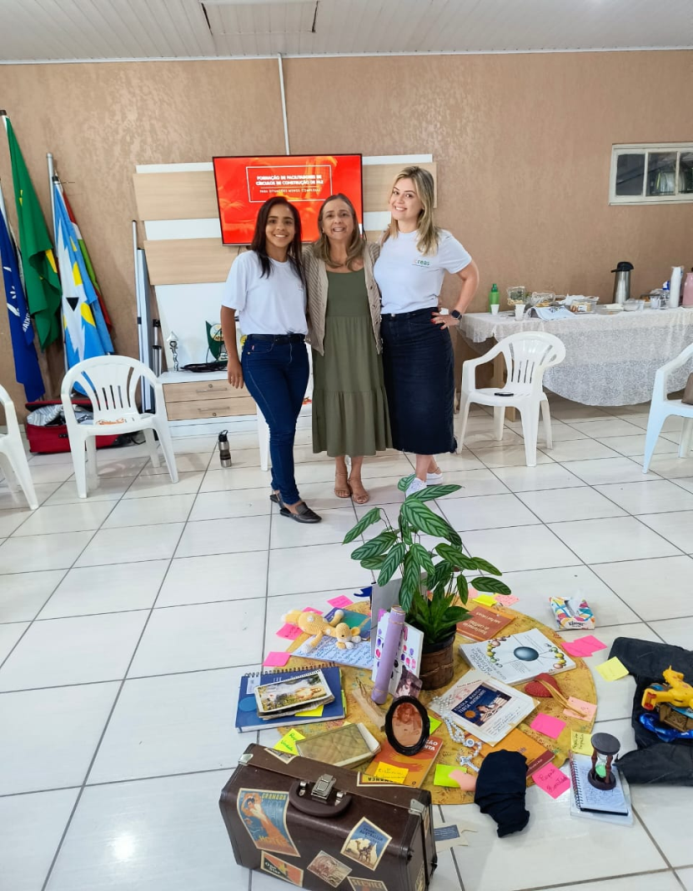 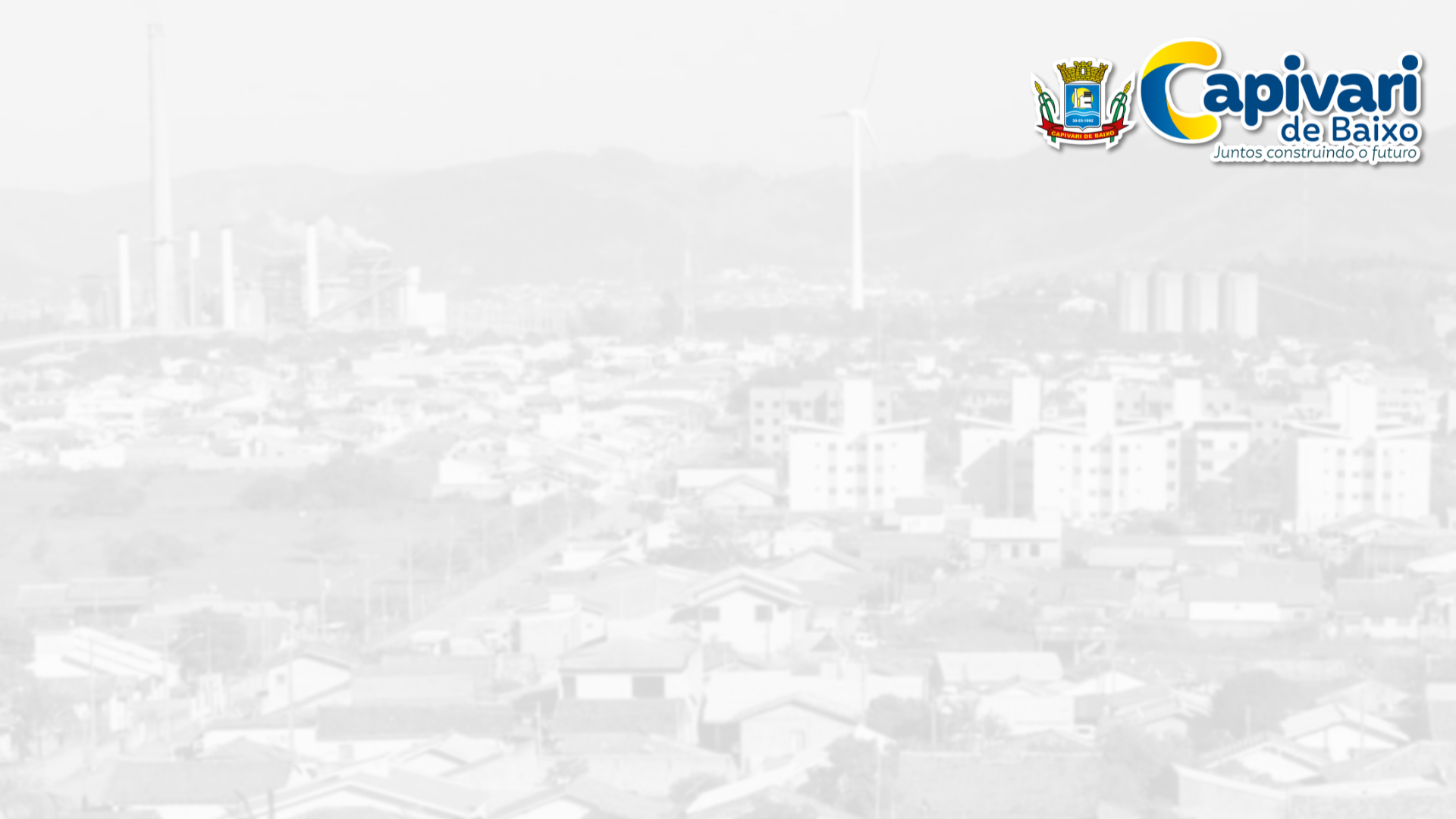 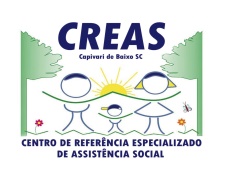 AULA INAUGURAL PROGRAMATRABALHANDO JUNTOS
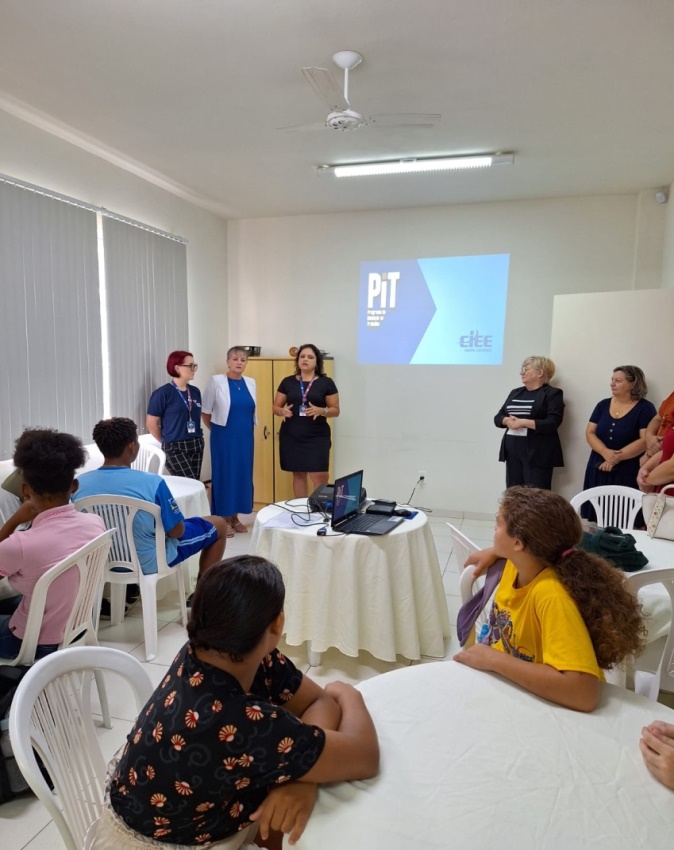 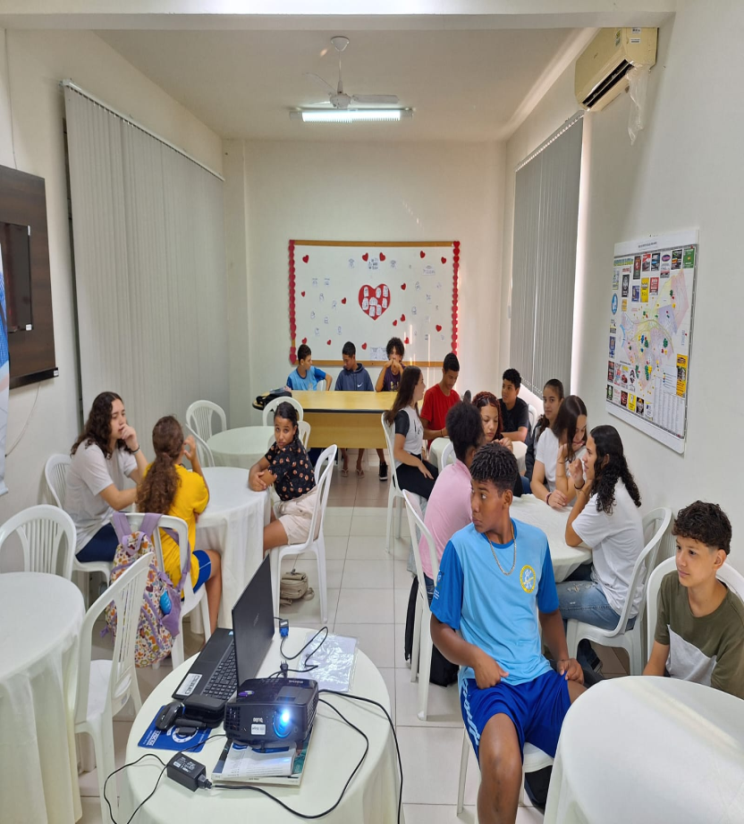 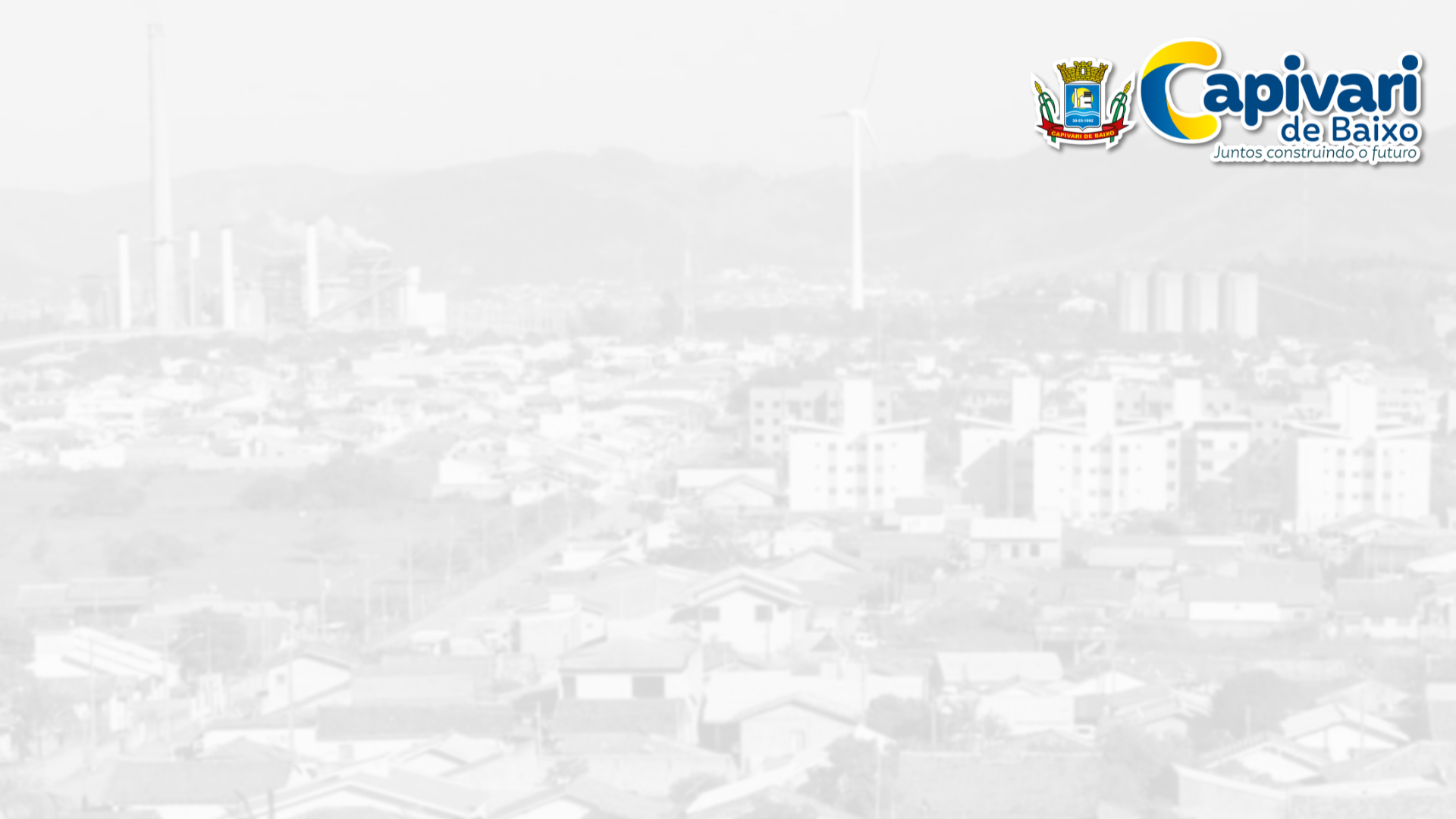 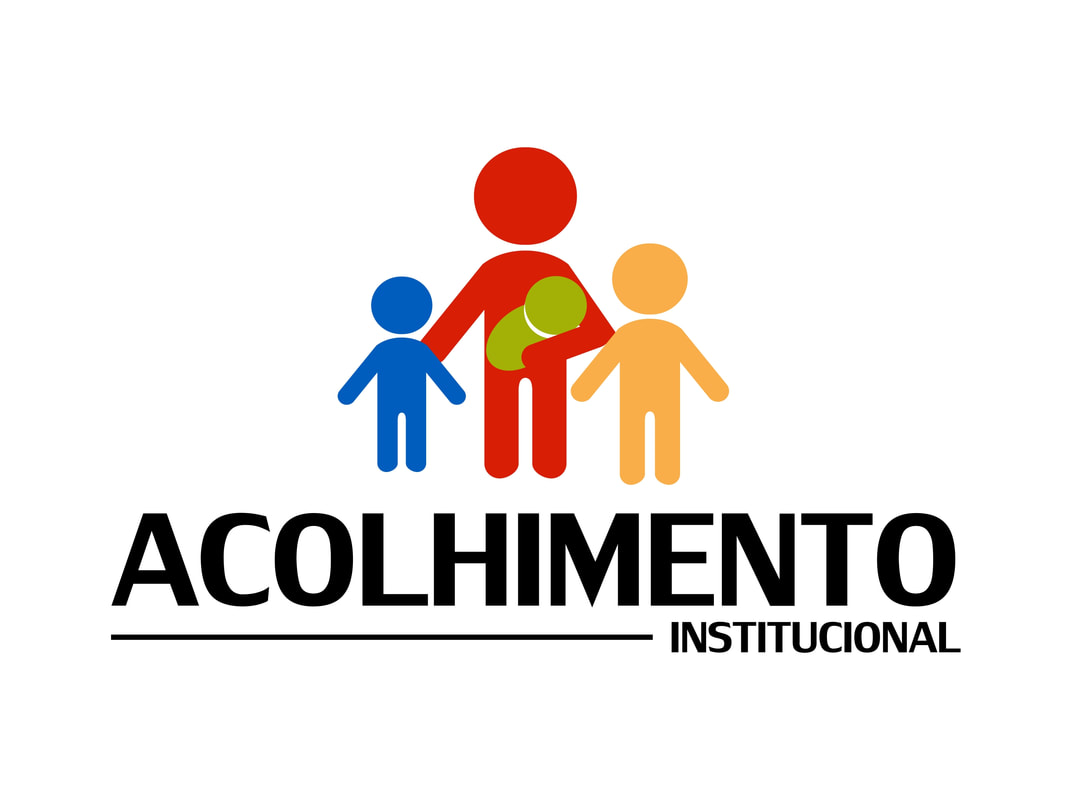 SERVIÇO DE ACOLHIMENTO INSTITUCIONAL
O Serviço de Acolhimento Institucional – SAI tem como finalidade acolher crianças e adolescentes em caráter provisório e excepcional, sob medida de proteção conforme artigo 98 do Estatuto da Criança e do Adolescente, que estejam em situação de risco pessoal e social.

        Trata-se de uma medida de proteção expedida em caráter emergencial pelo Conselho Tutelar ou por determinação do Poder Judiciário.
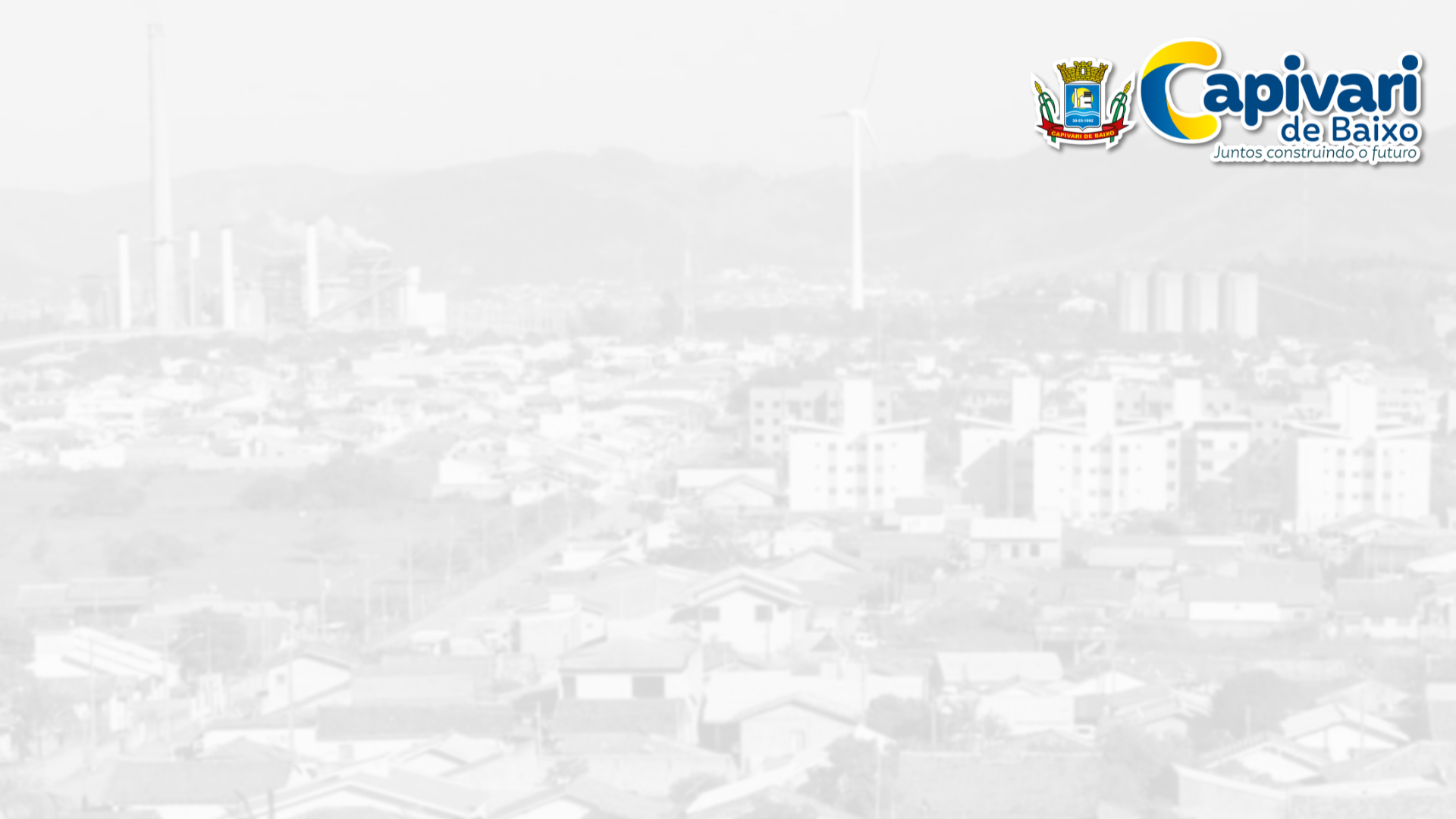 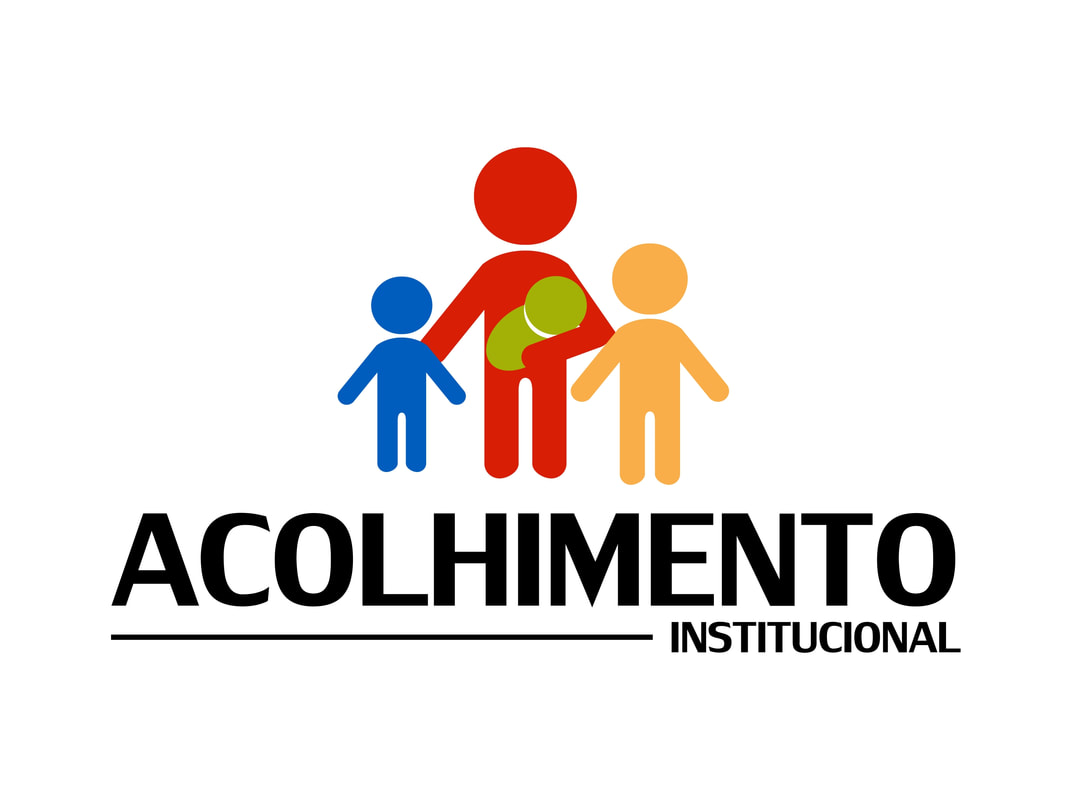 ACOLHIMENTO INSTITUCIONAL
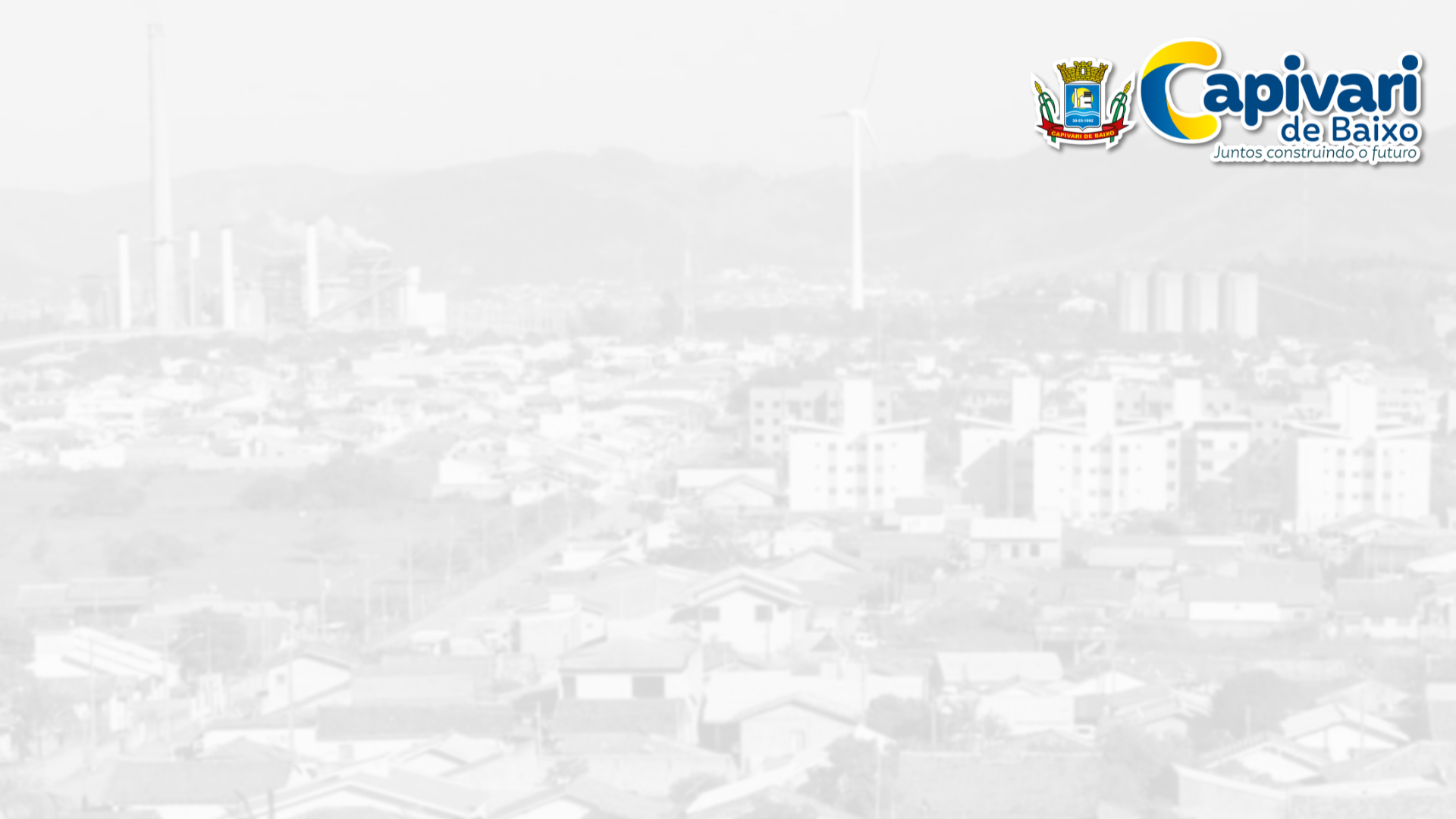 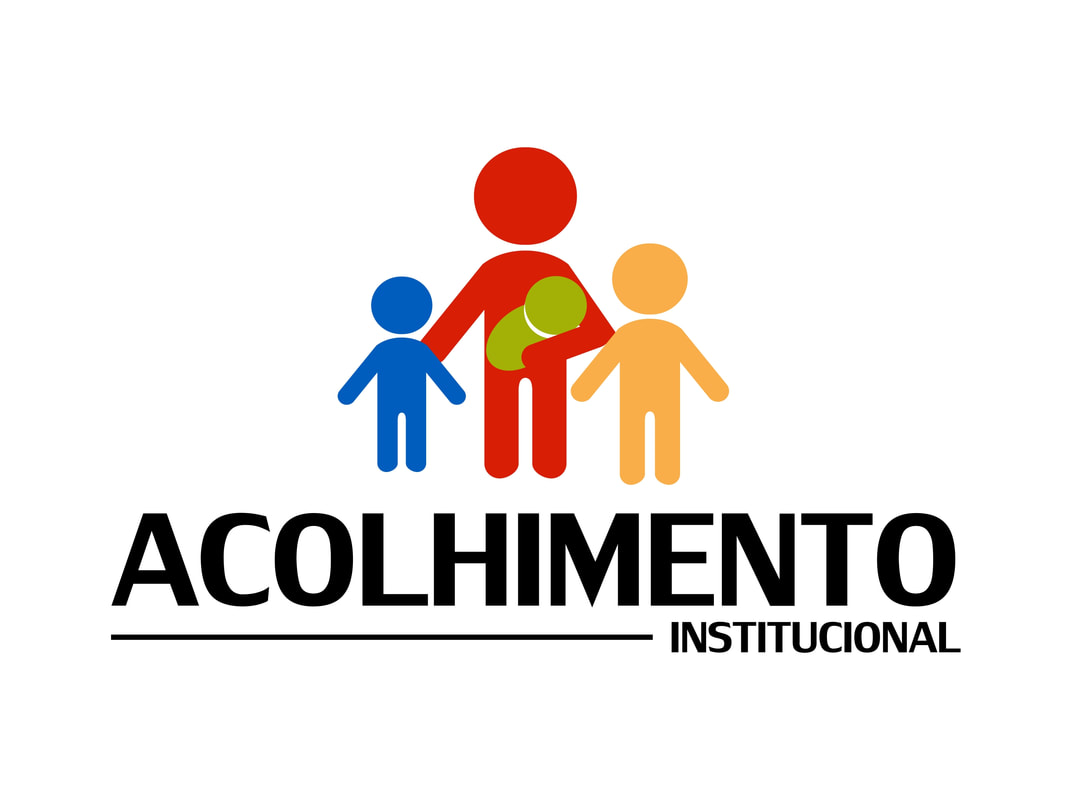 ACOLHIMENTO INSTITUCIONALNÚMERO DE ACOLHIDOS POR IDADE
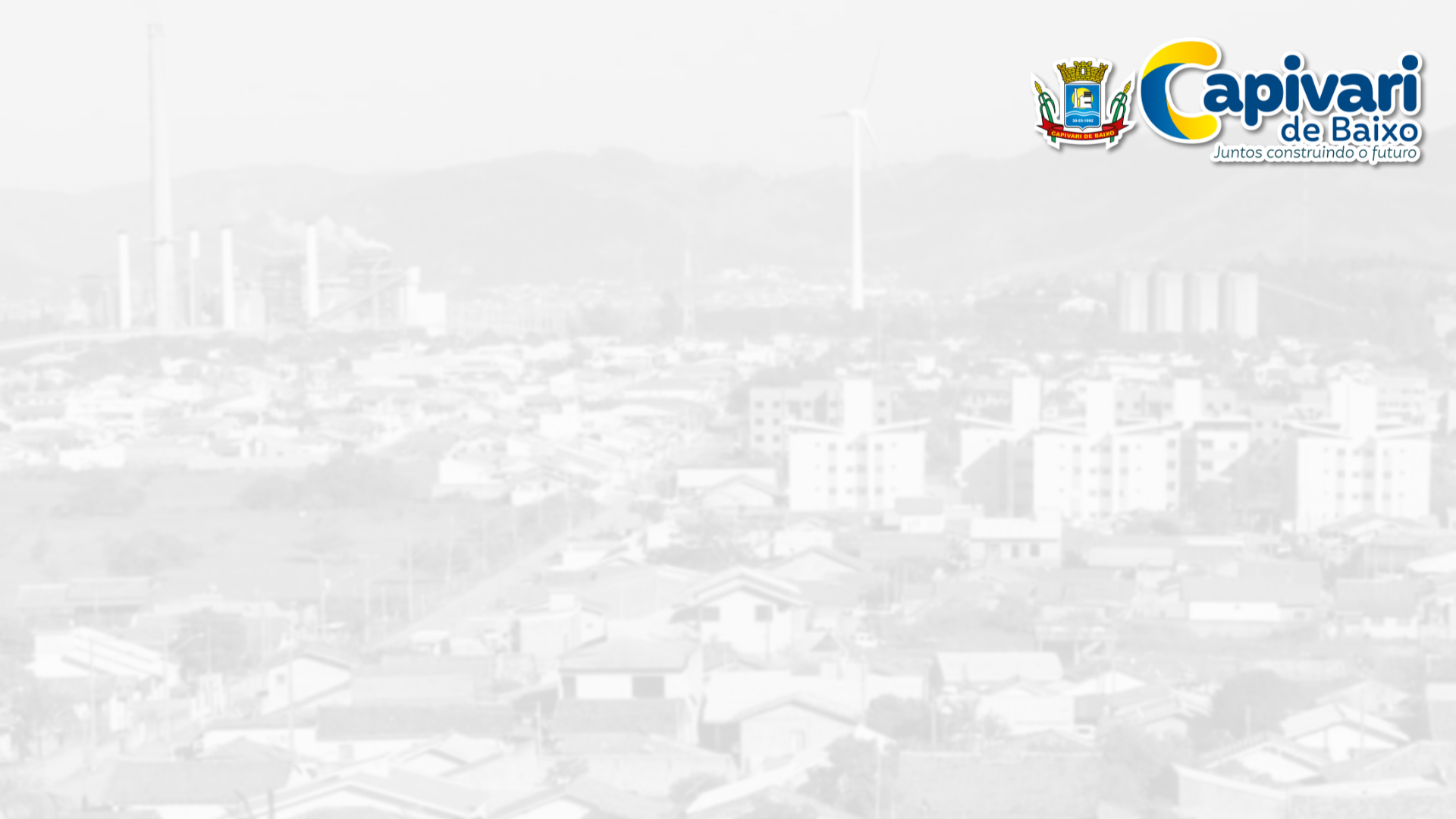 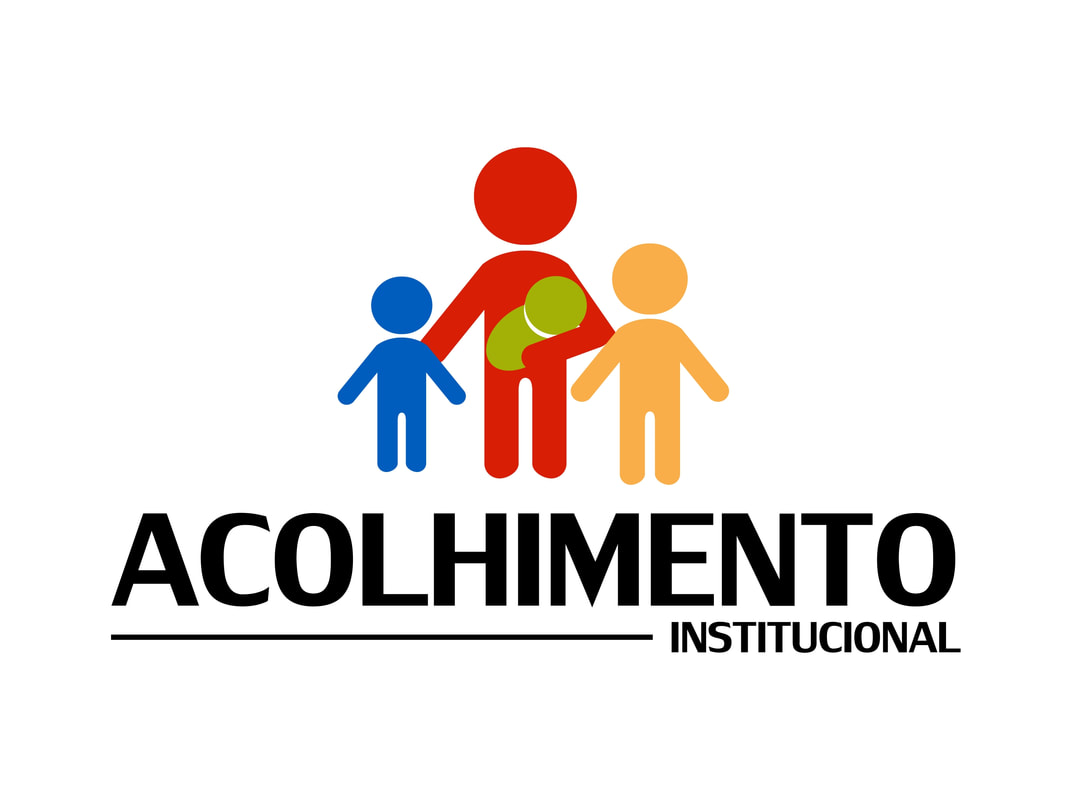 ATENDIMENTOS NAS UNIDADES DE SAÚDE
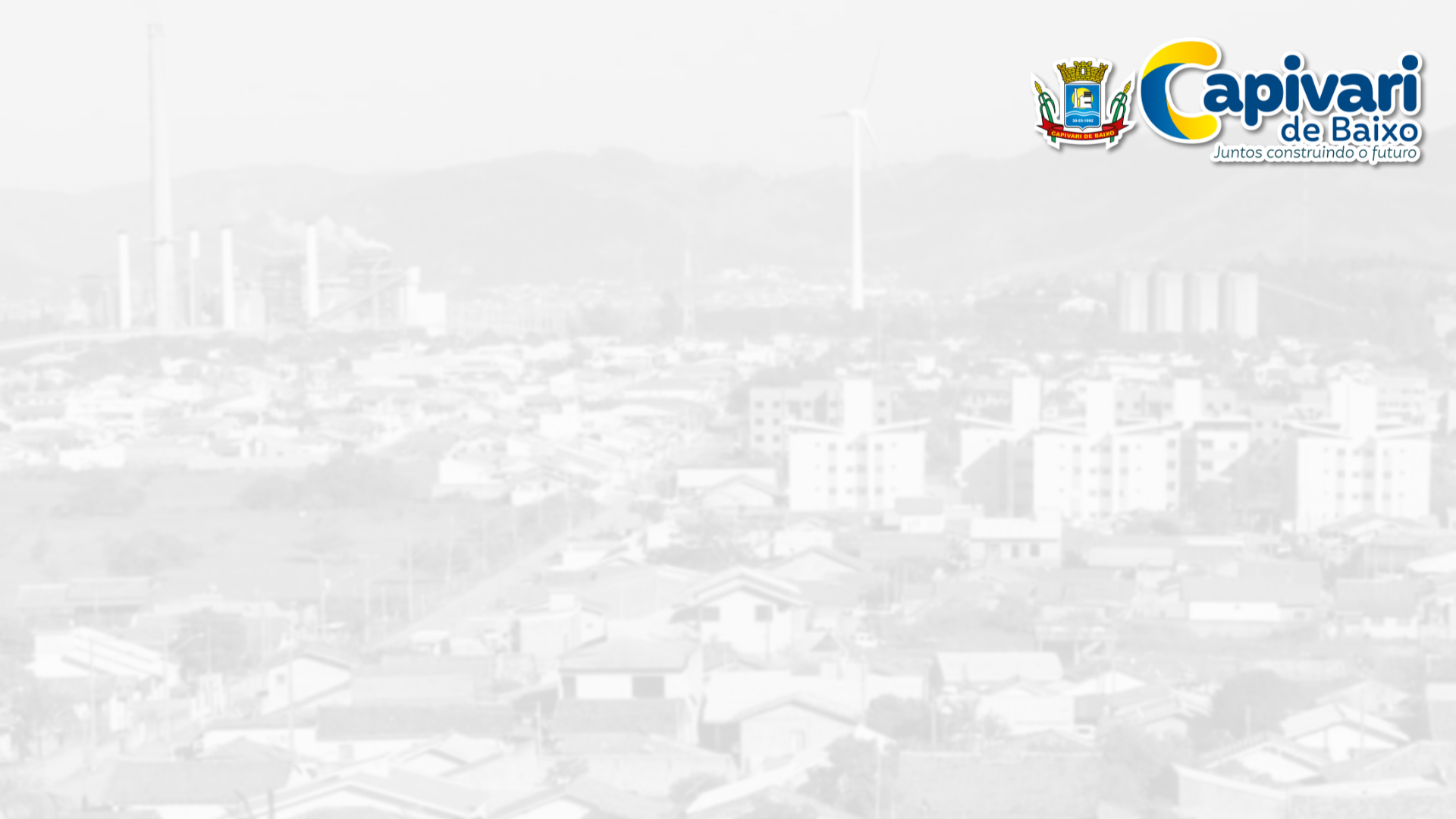 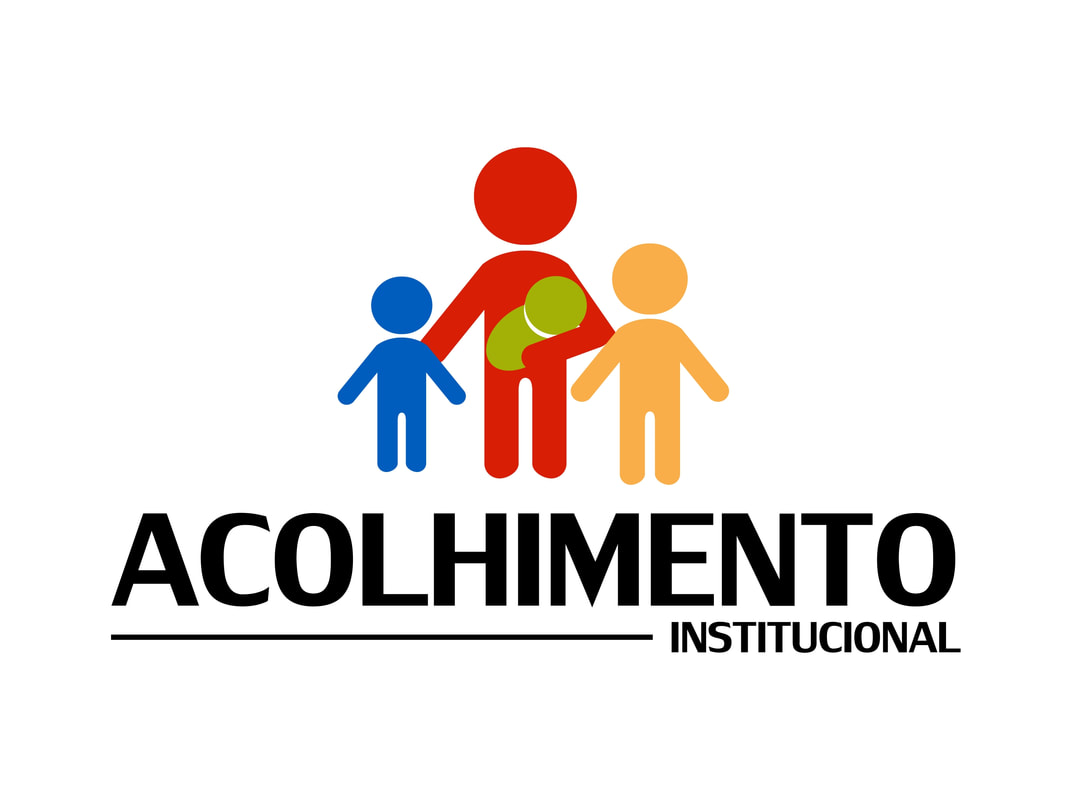 FREQUÊNCIA ESCOLAR
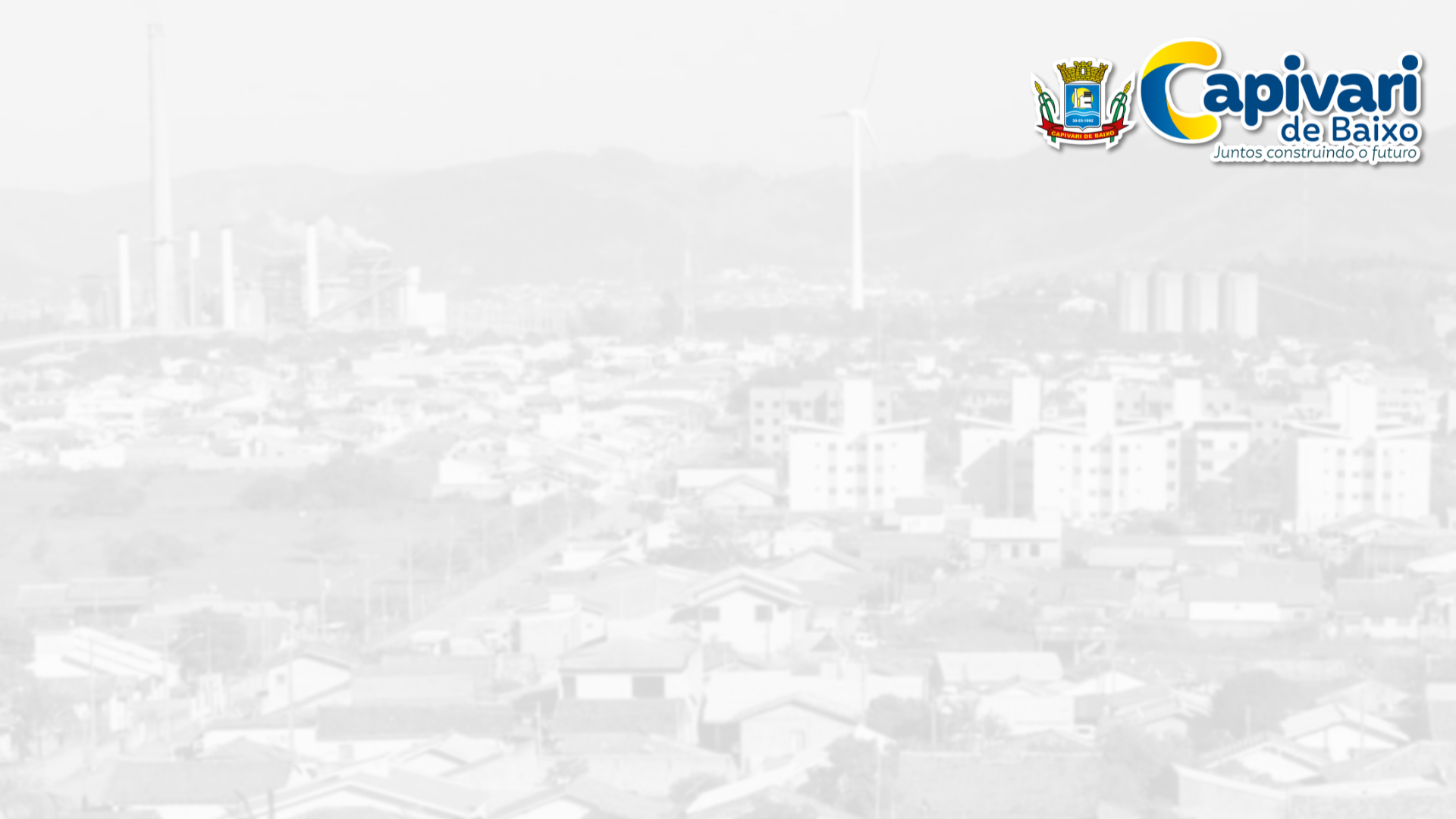 FREQUÊNCIA NOS SERVIÇOS DA REDE SOCIOASSISTENCIAL e PARCERIAS COM OUTROS SERVIÇOS / (Período contraturno)
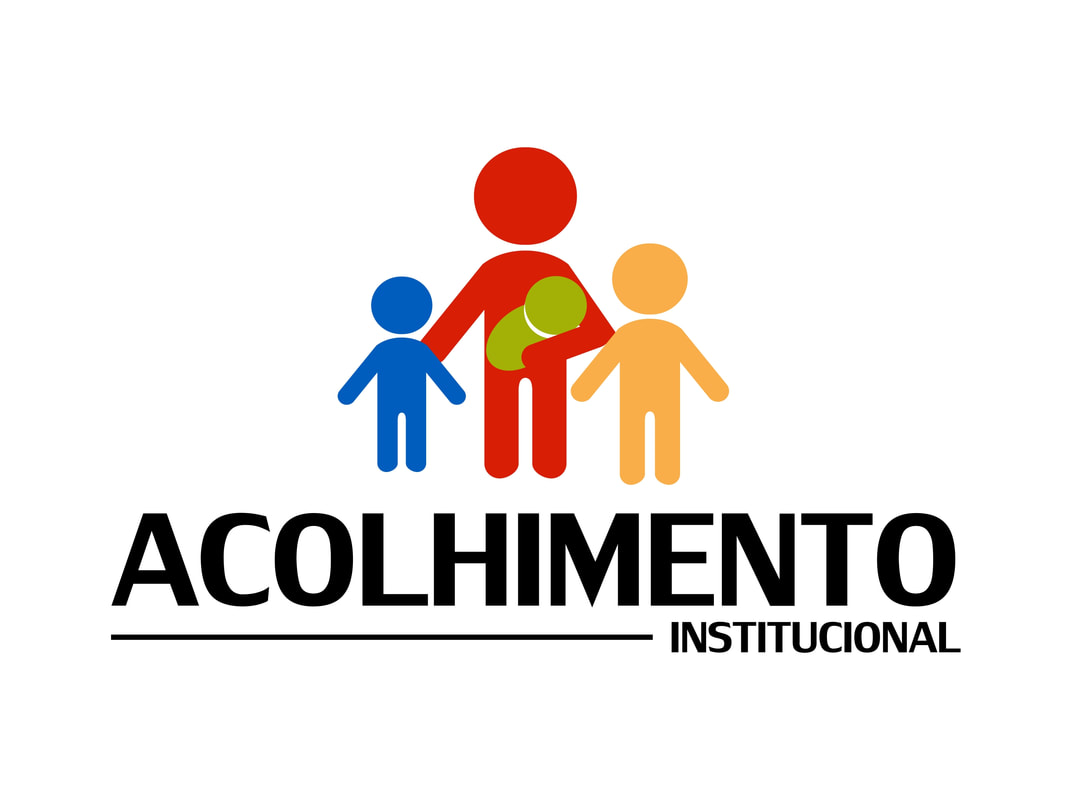 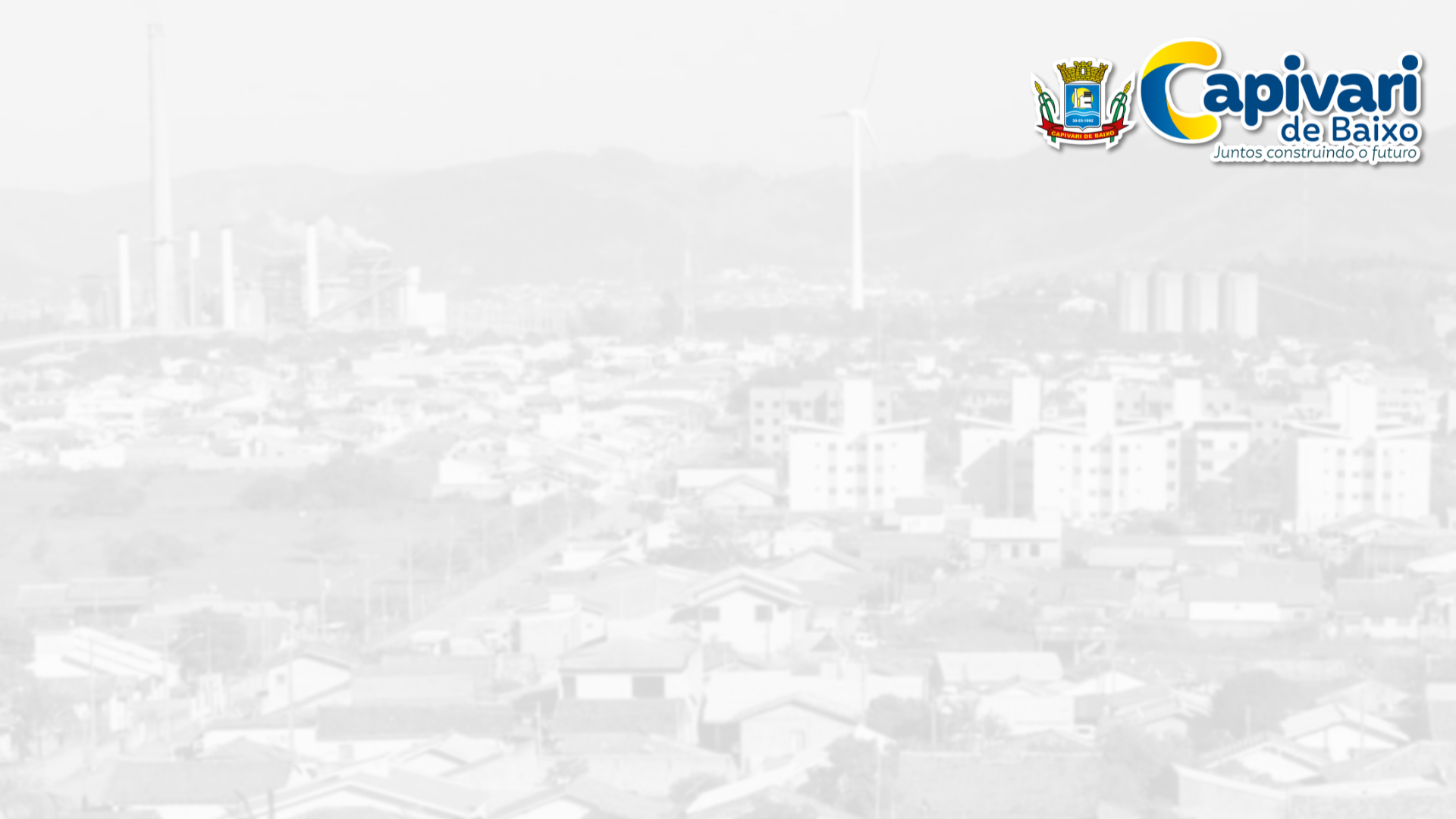 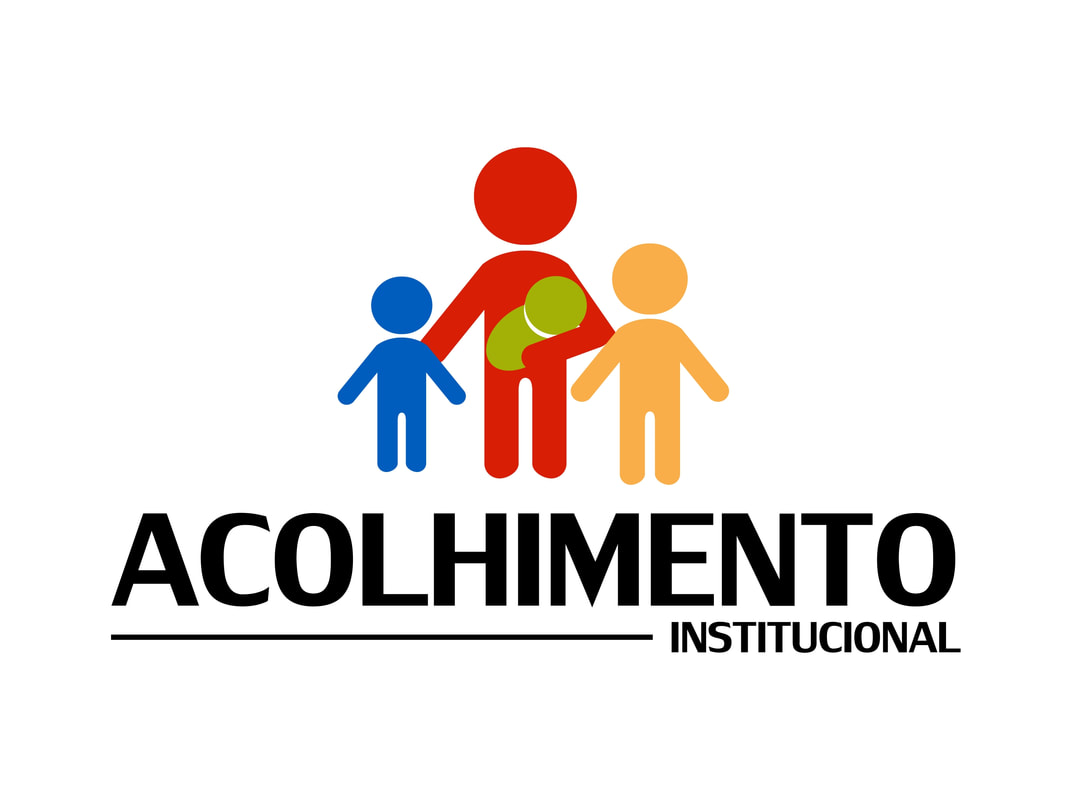 ATIVIDADES DE LAZER E RECREATIVAS
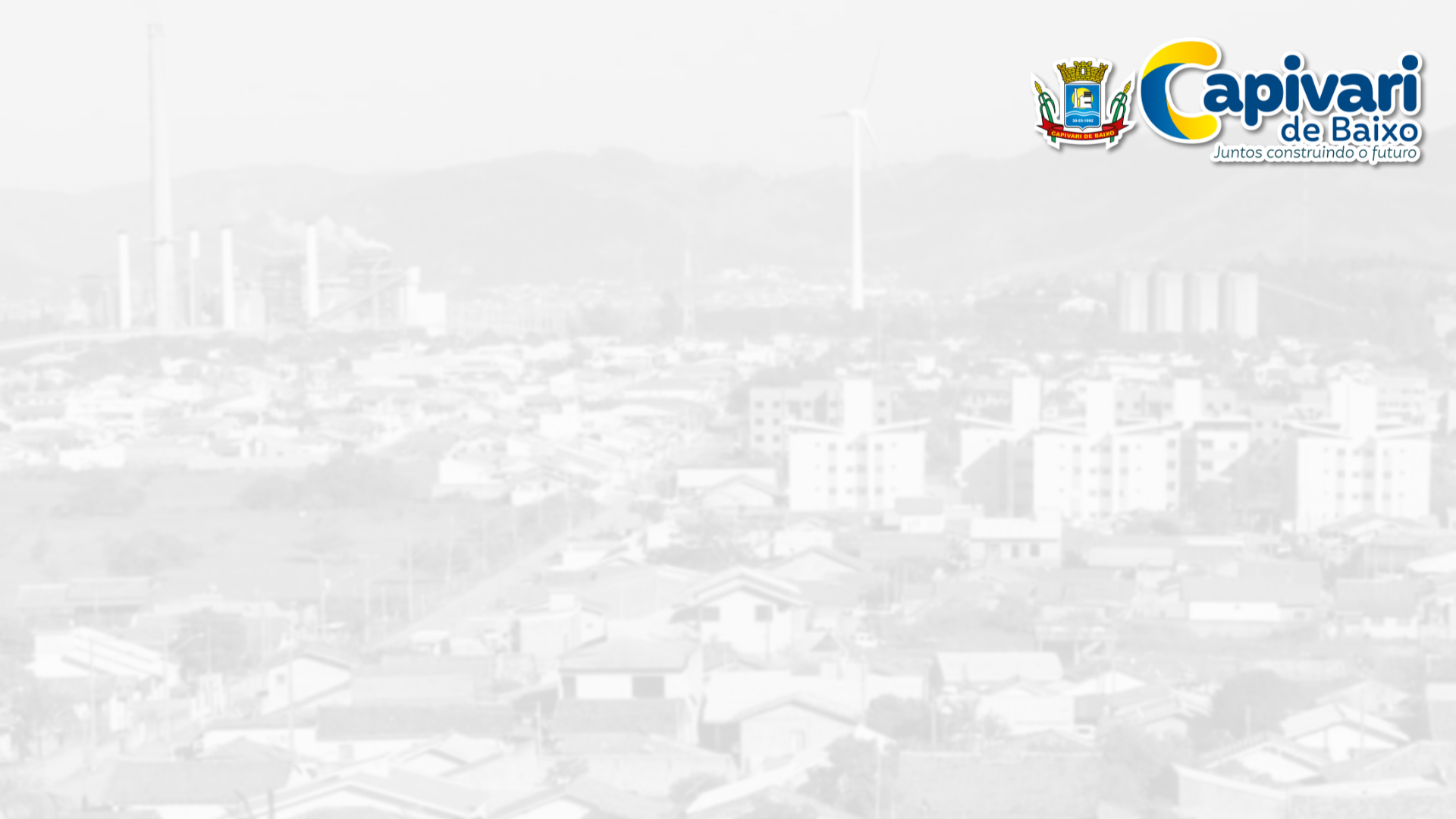 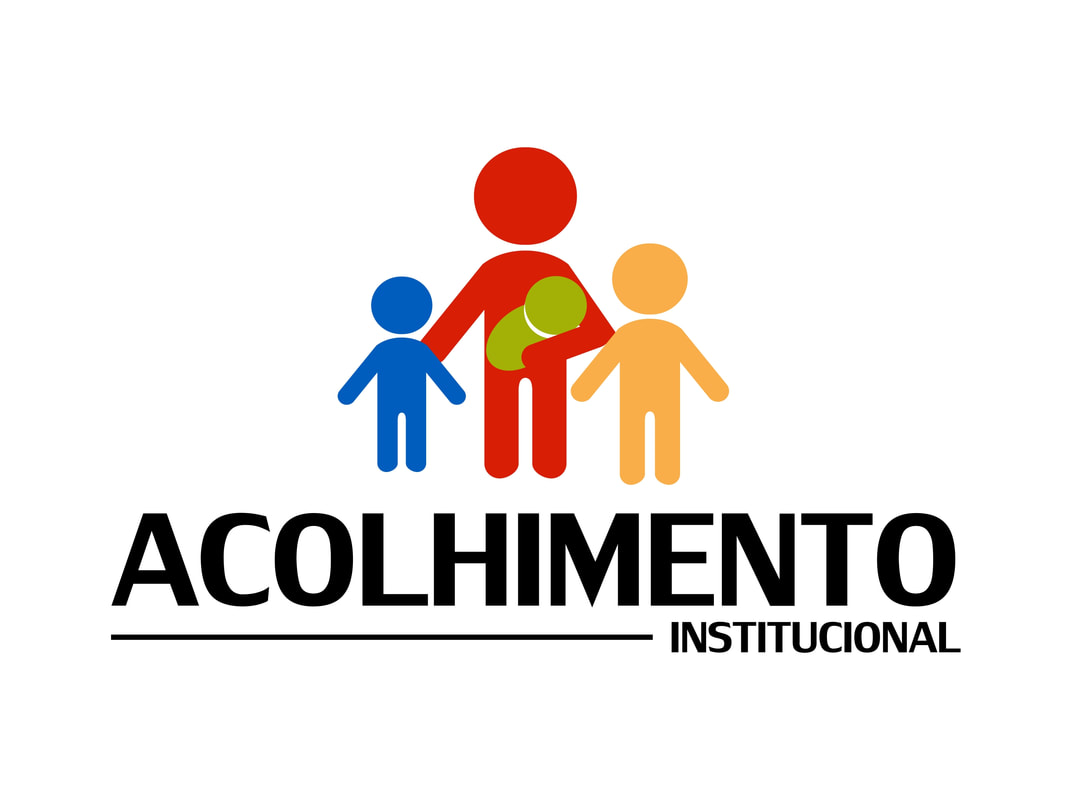 ATIVIDADES DE LAZER E RECREATIVAS
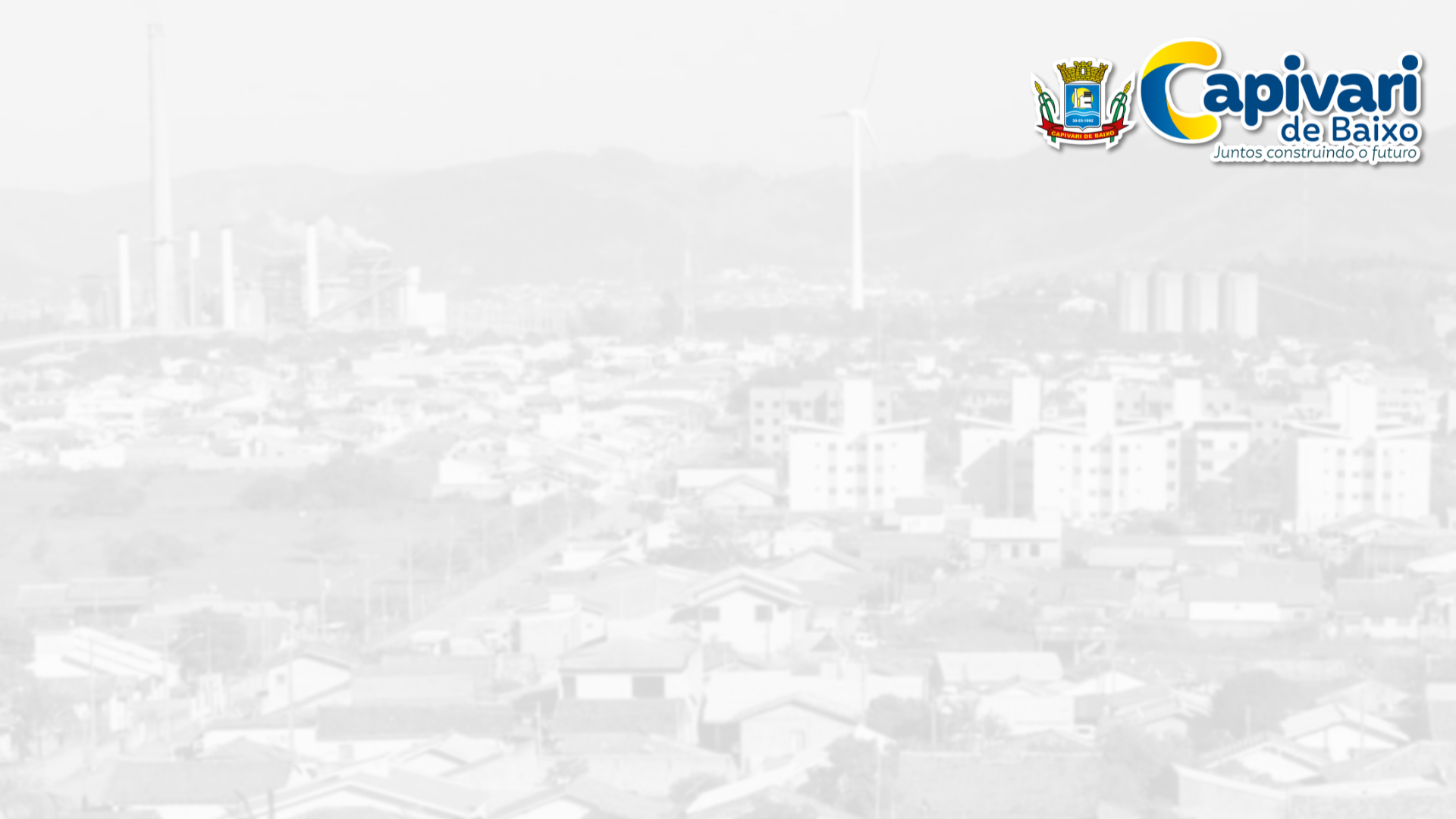 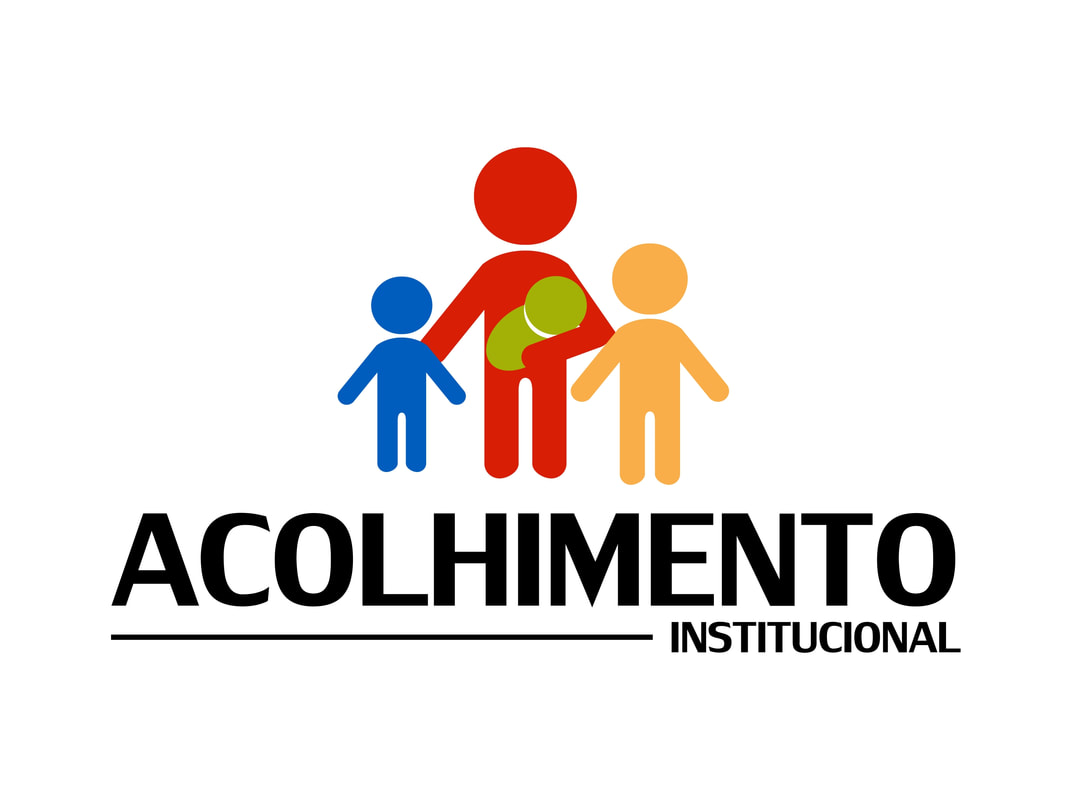 ATIVIDADES TÉCNICAS
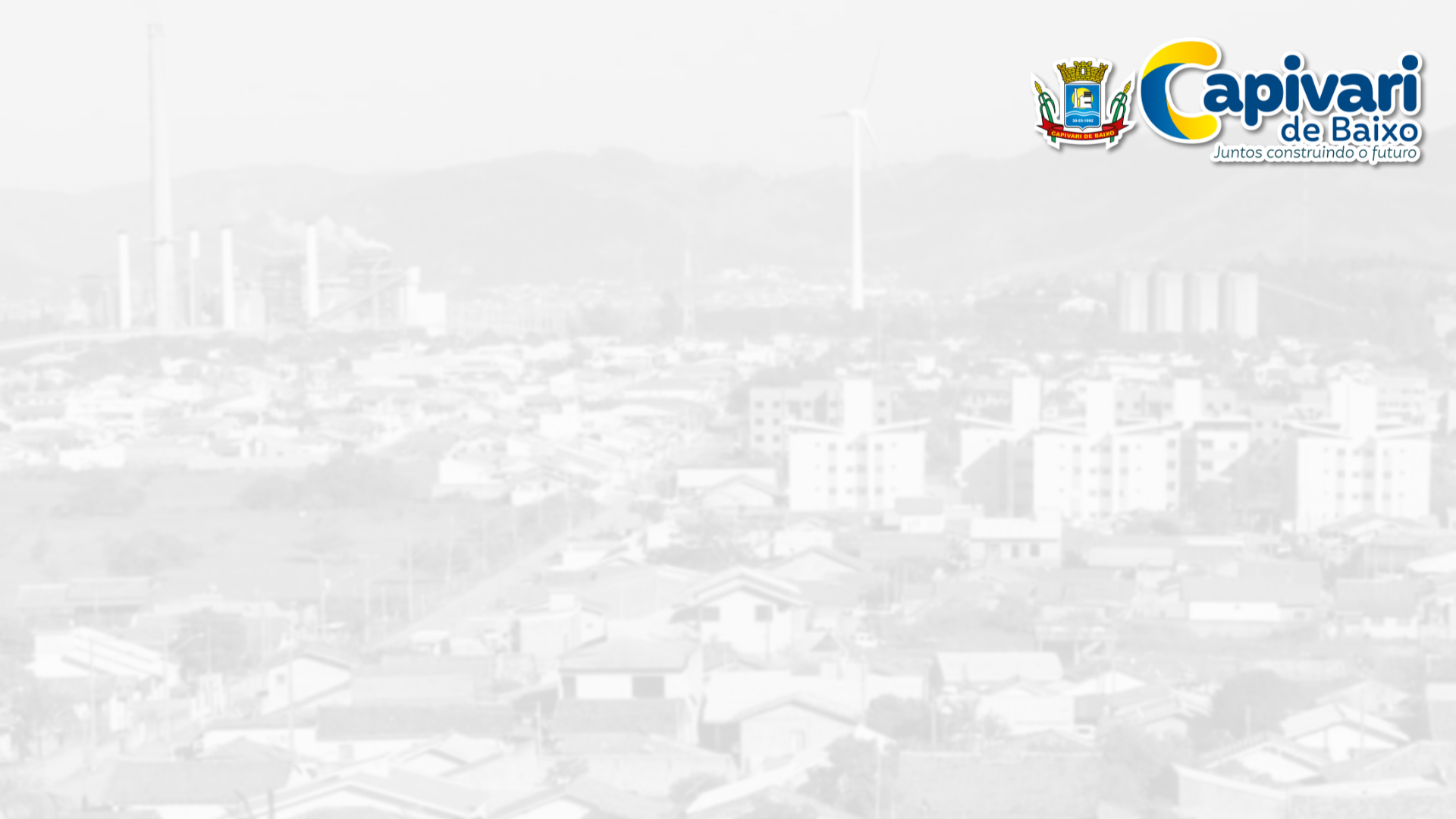 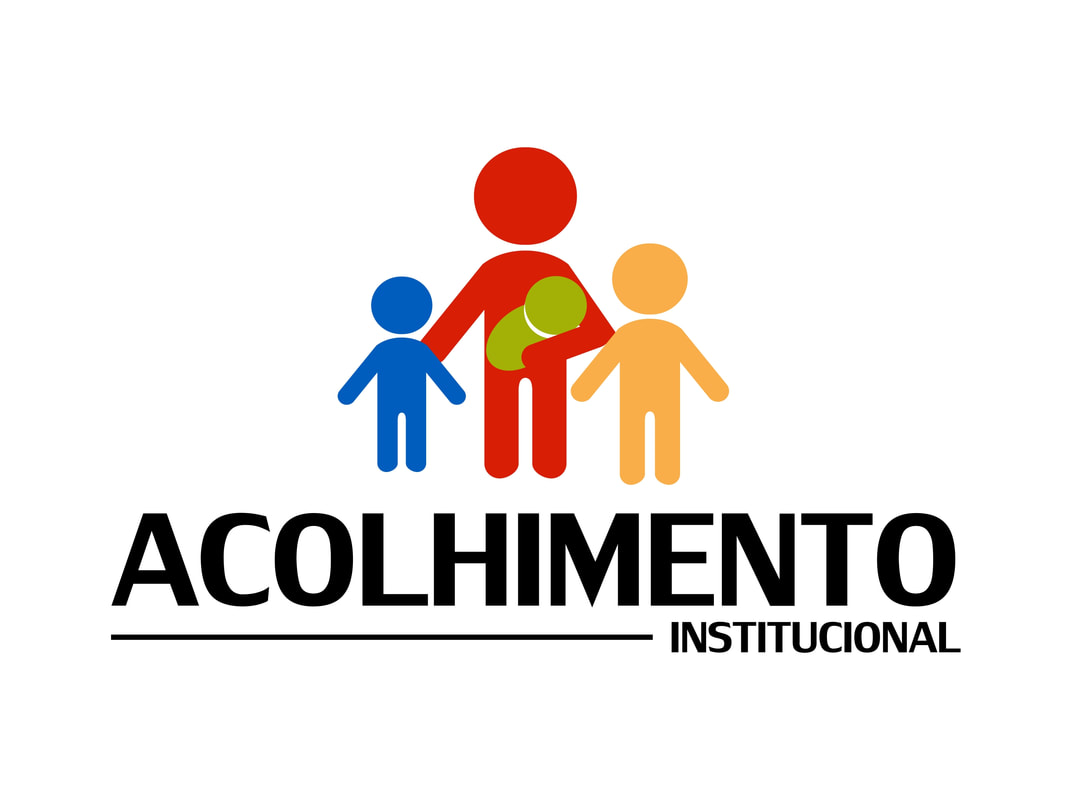 COMEMORAÇÃO DE ANIVERSÁRIOS
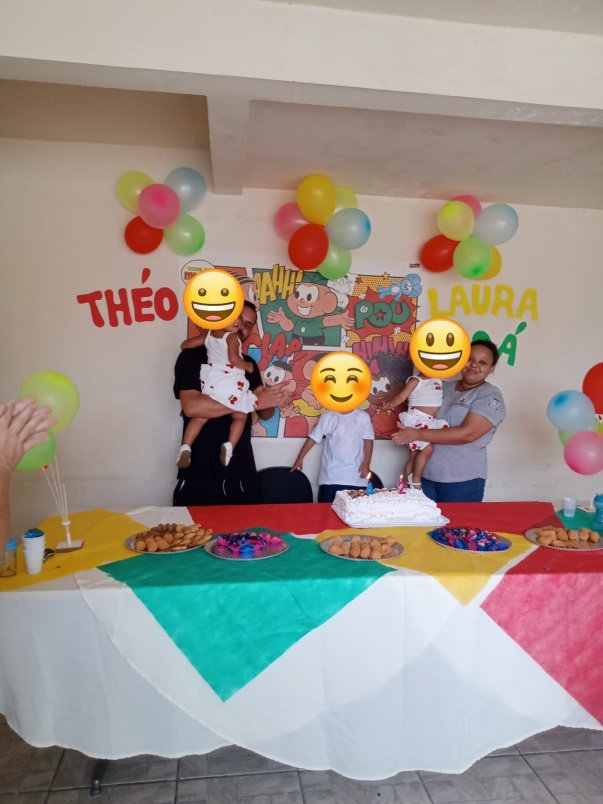 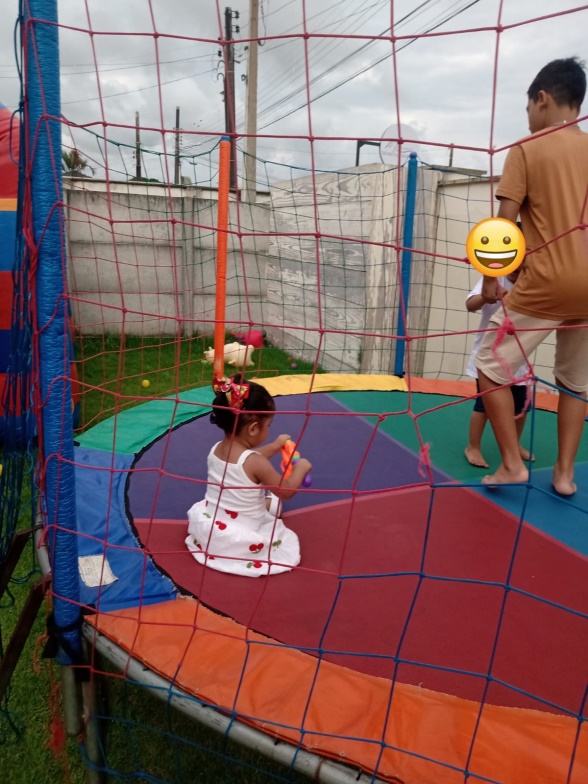 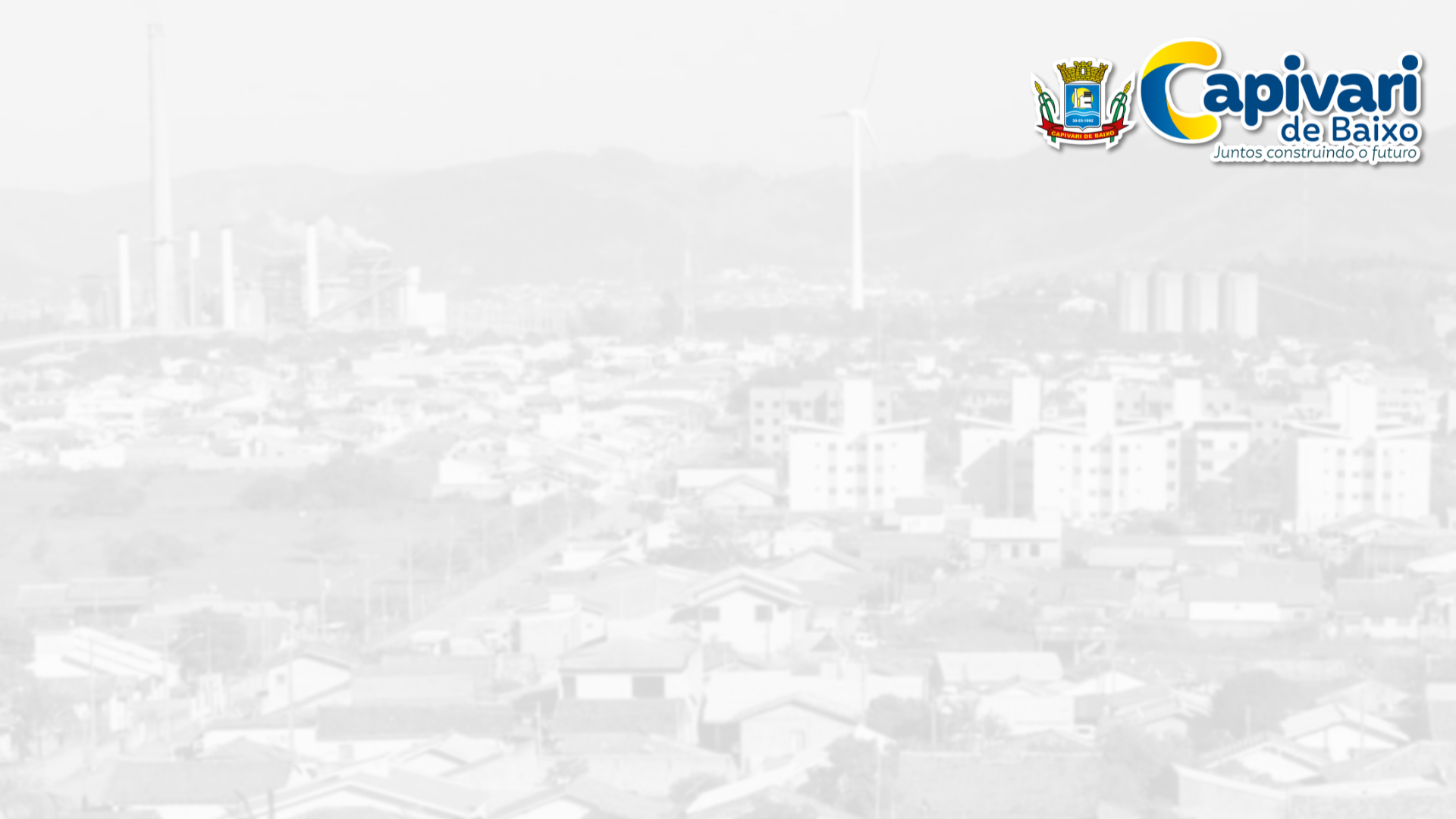 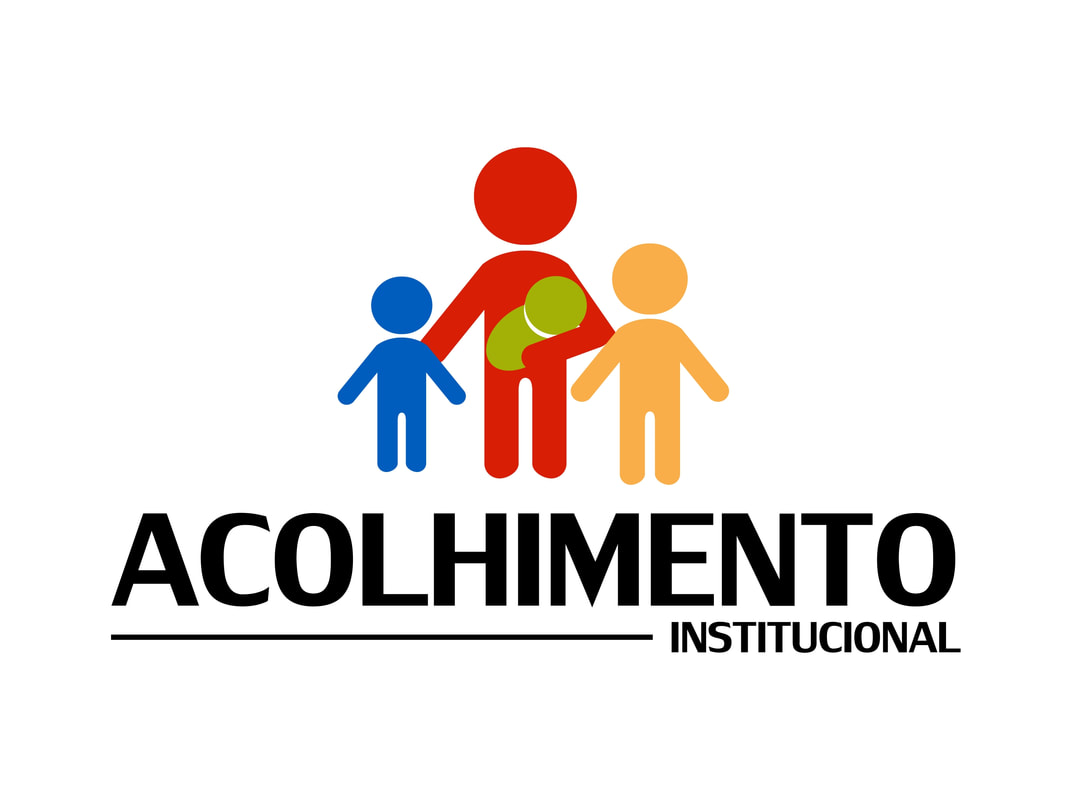 ATIVIDADES RECREATIVAS
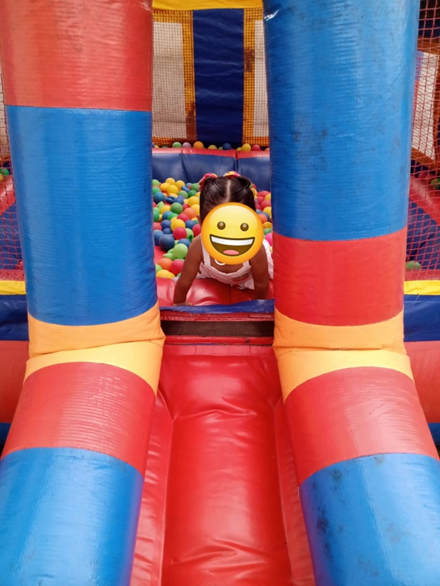 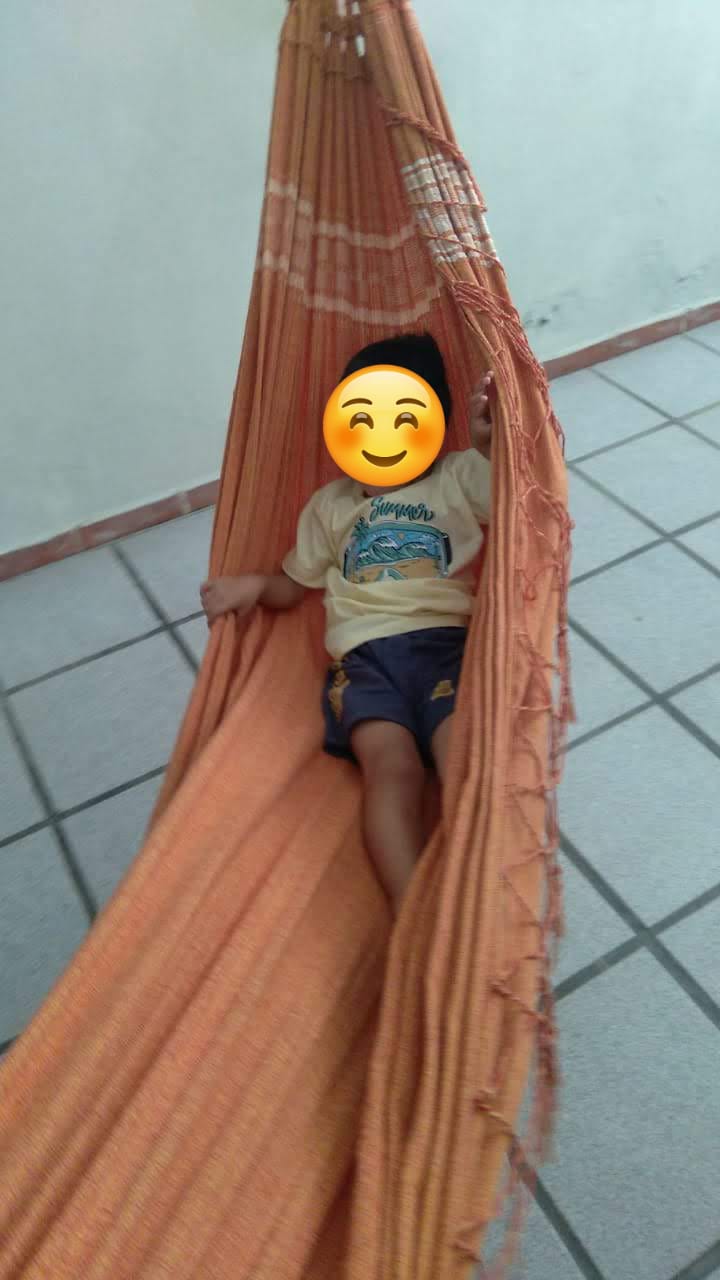 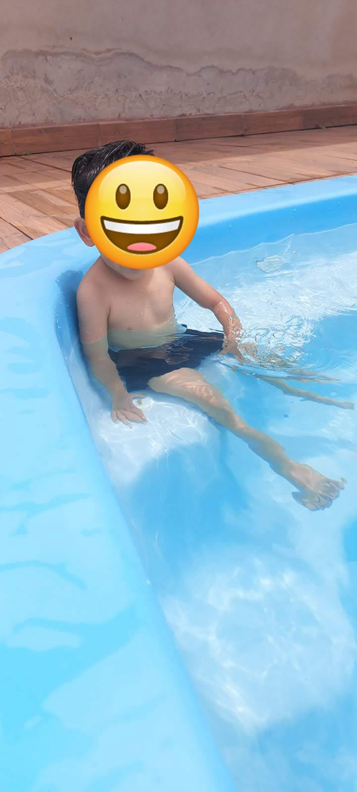 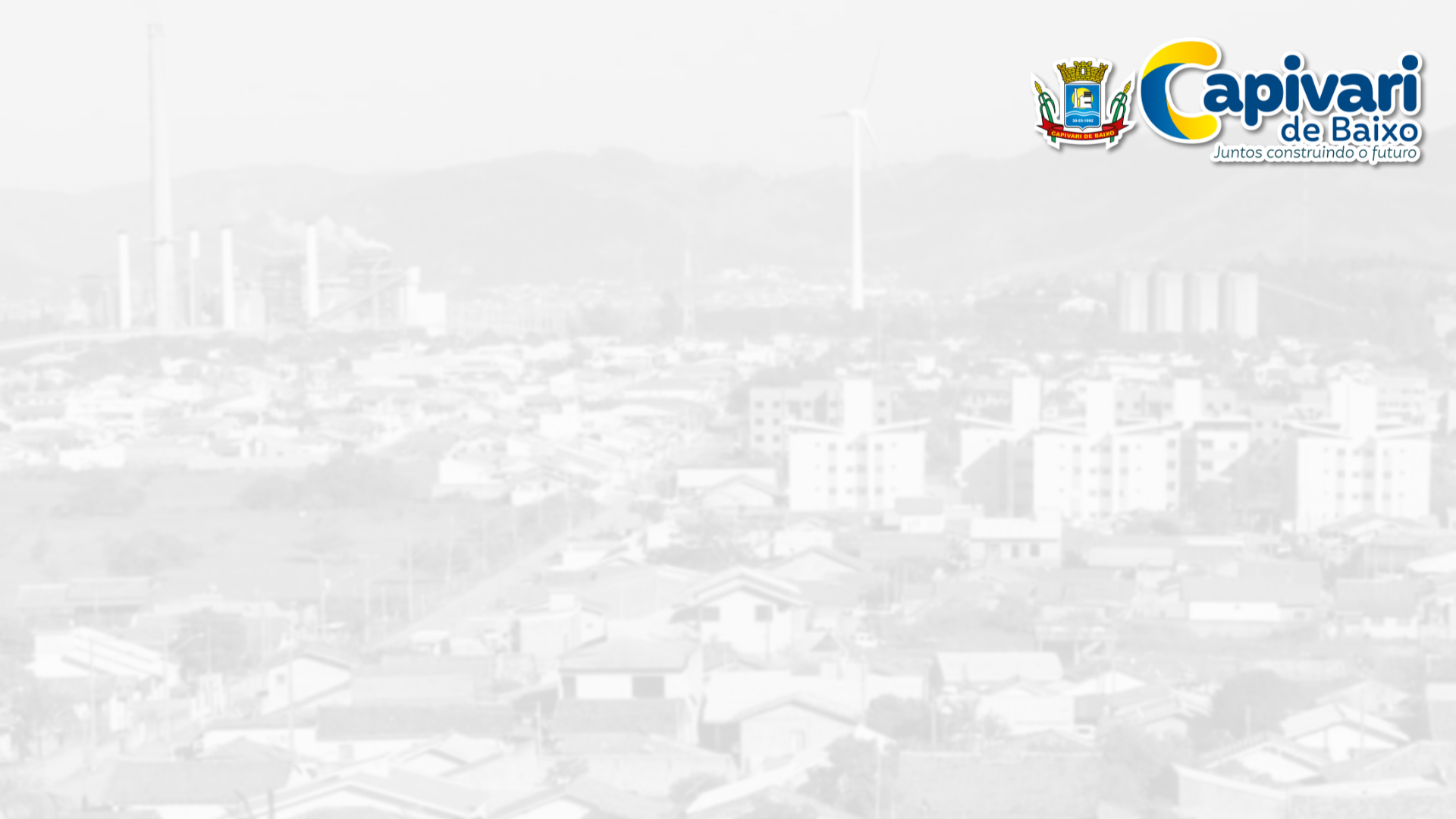 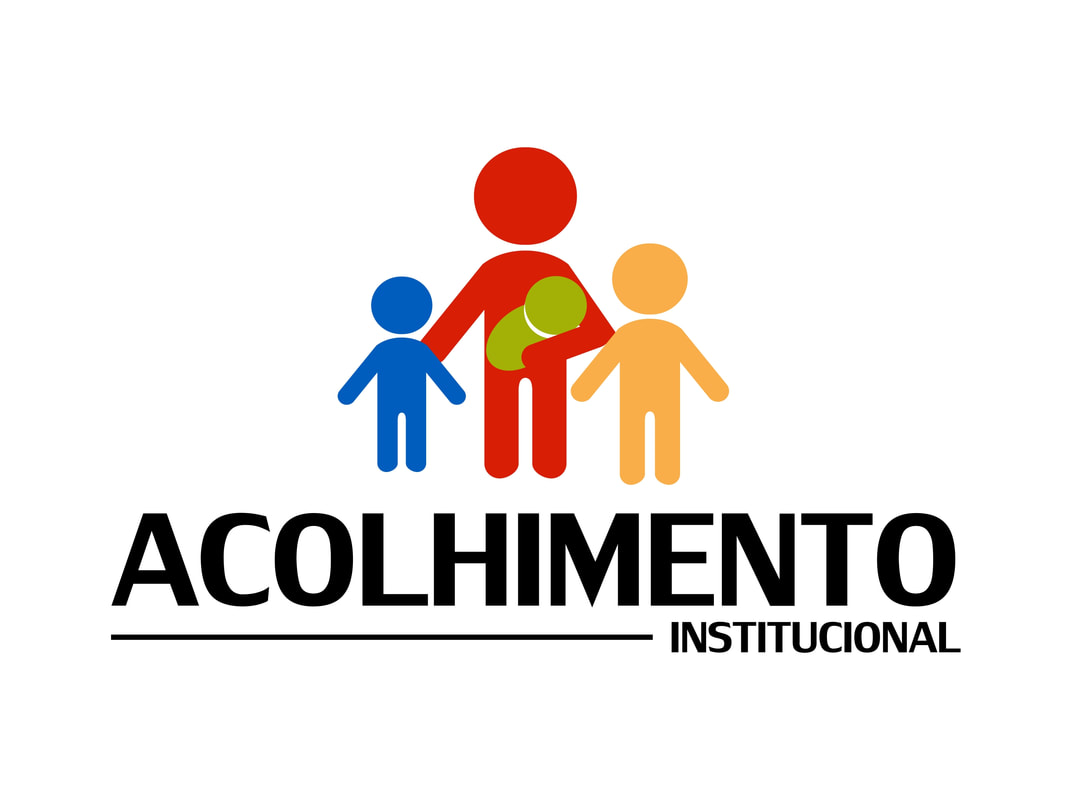 OFICINA DE OVOS DE PÁSCOA
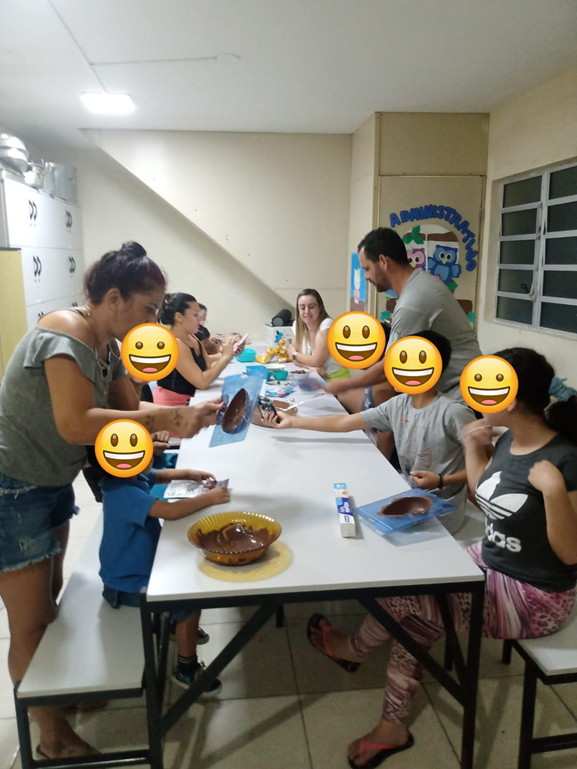 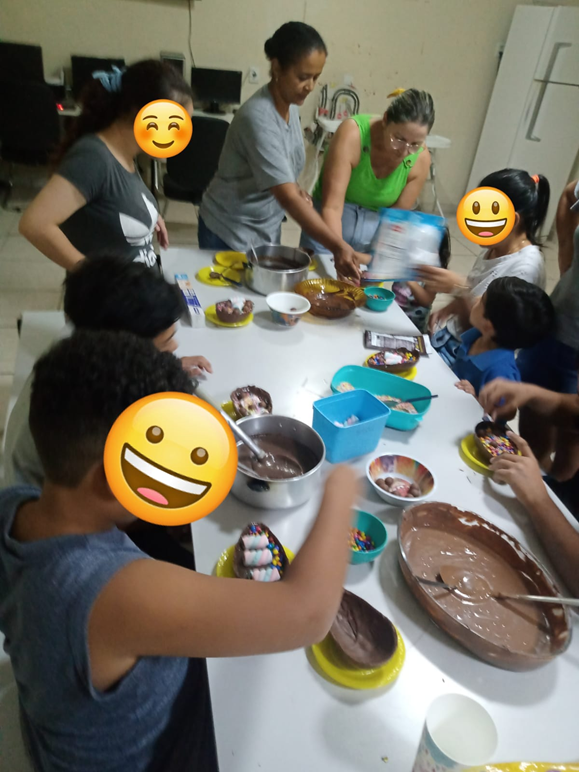 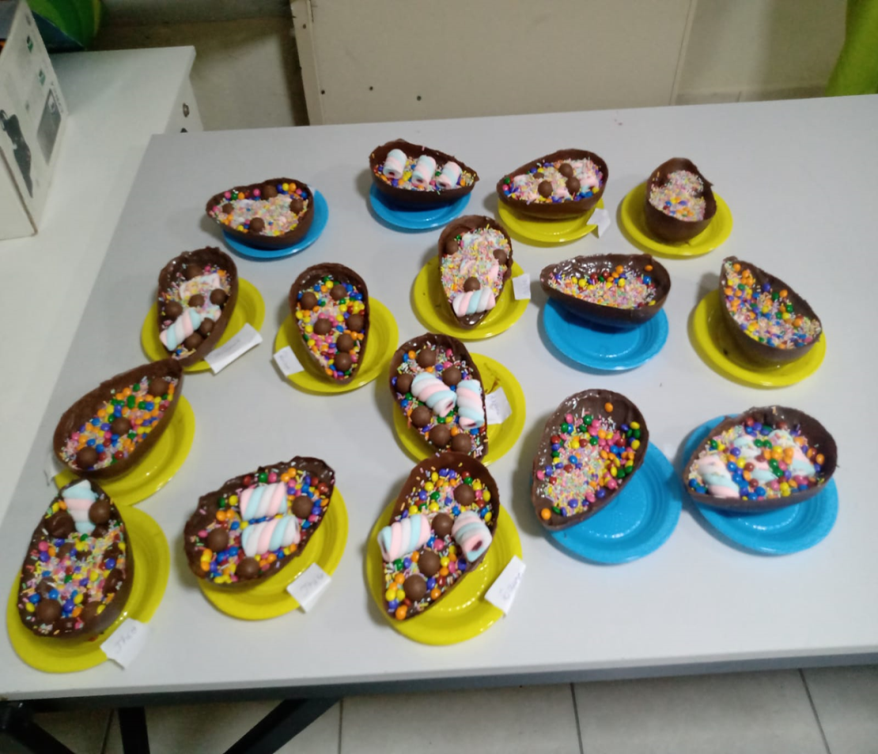 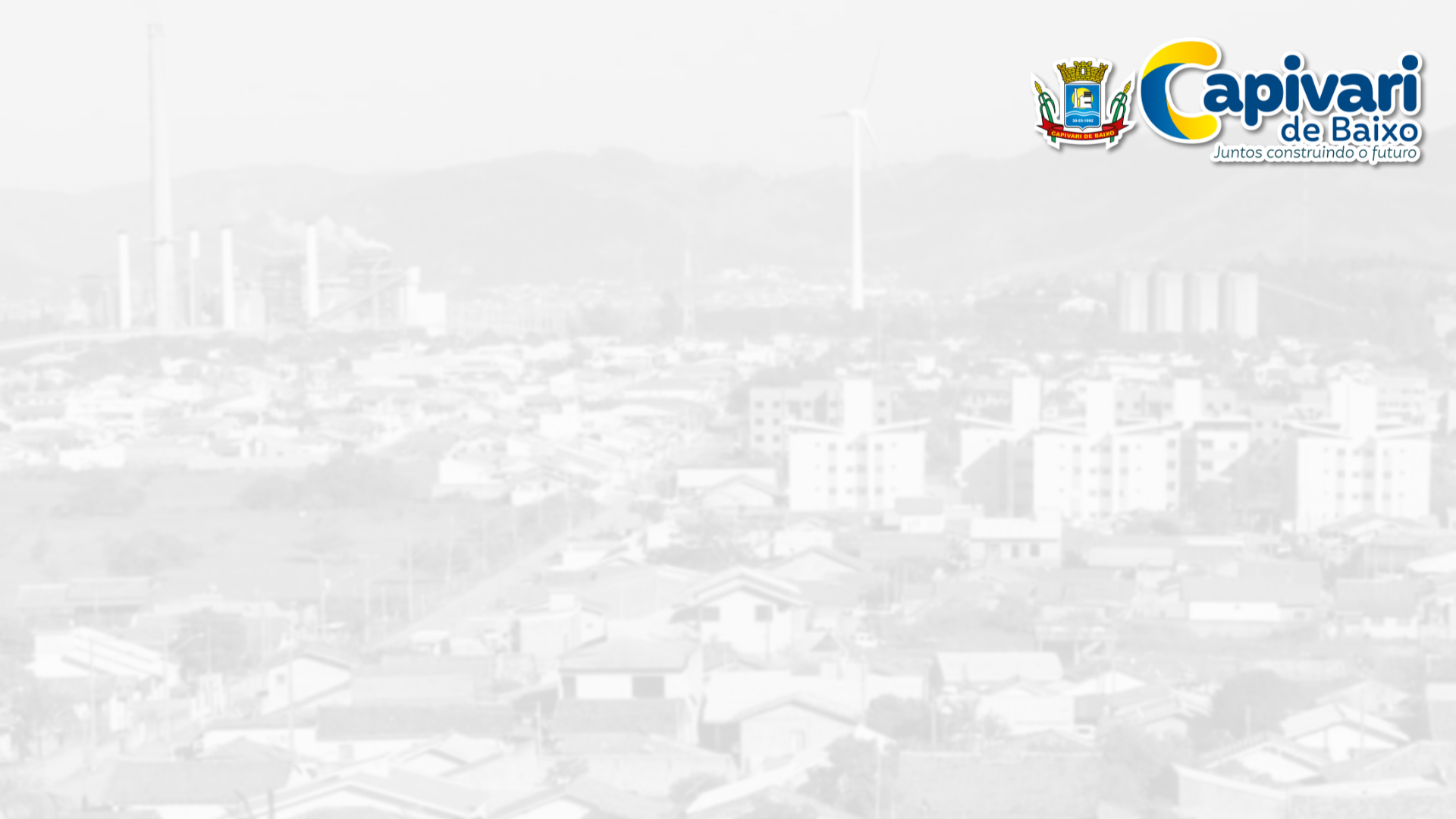 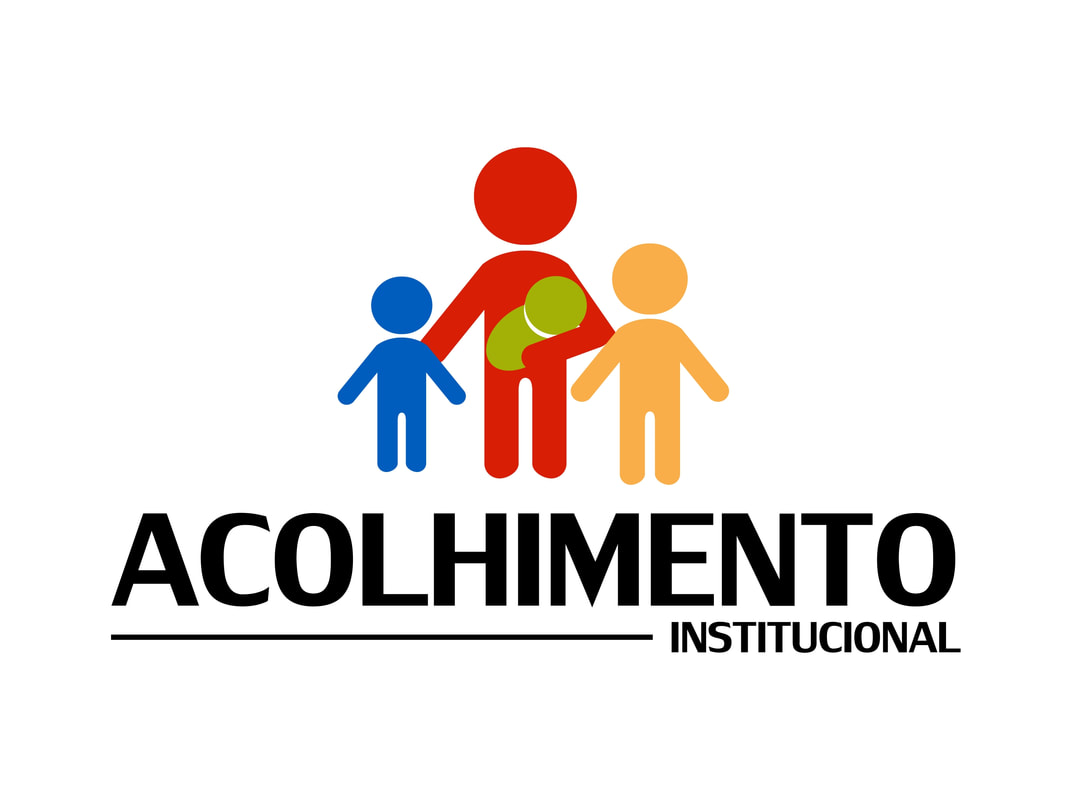 FORMATURA DO PROGRAMA TRABALHANDO JUNTOS
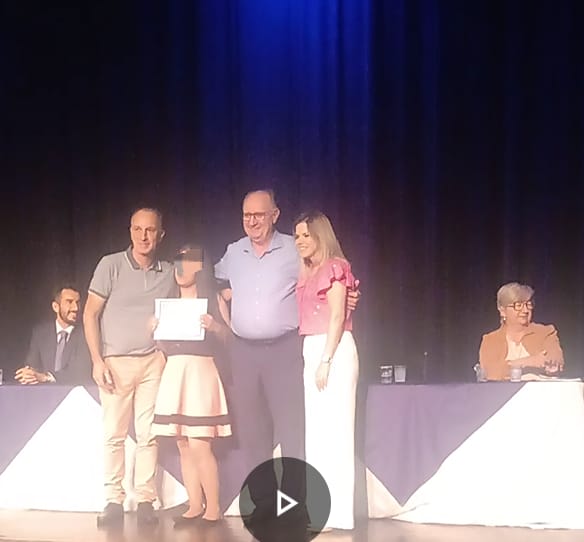 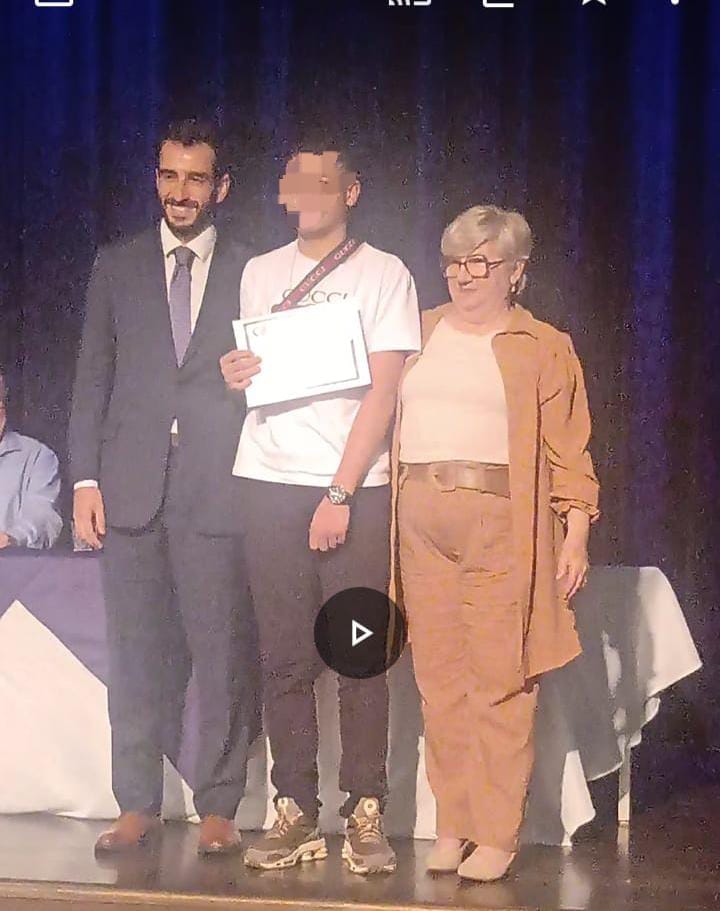 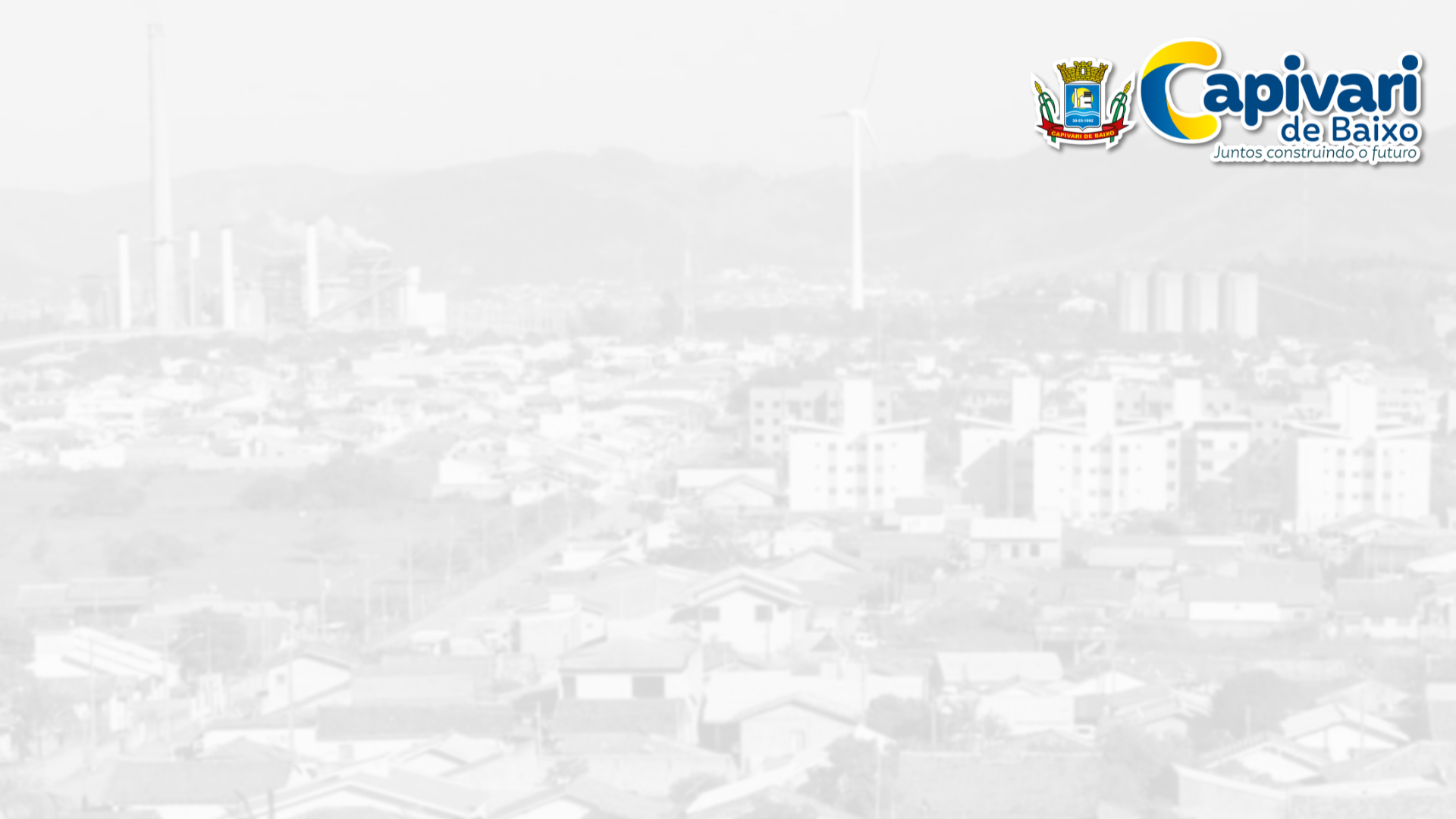 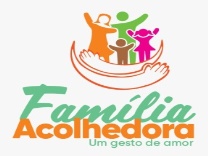 SERVIÇO DE ACOLHIMENTO EMFAMÍLIA ACOLHEDORA
Este serviço organiza o acolhimento de crianças e/ou adolescentes, em residências de famílias acolhedoras. Como medida protetiva EXCEPCIONAL e PROVISÓRIA. 

    - Essas famílias são devidamente cadastradas, capacitadas e acompanhadas durante toda a sua permanência no serviço; 
     - O acolhimento familiar é uma alternativa de proteção a crianças e adolescentes que tiveram seus direitos violados e por determinação judicial precisaram ser afastadas do convívio familiar. Permanecem no SAF até a reintegração familiar (origem ou extensa) ou encaminhamento para adoção.
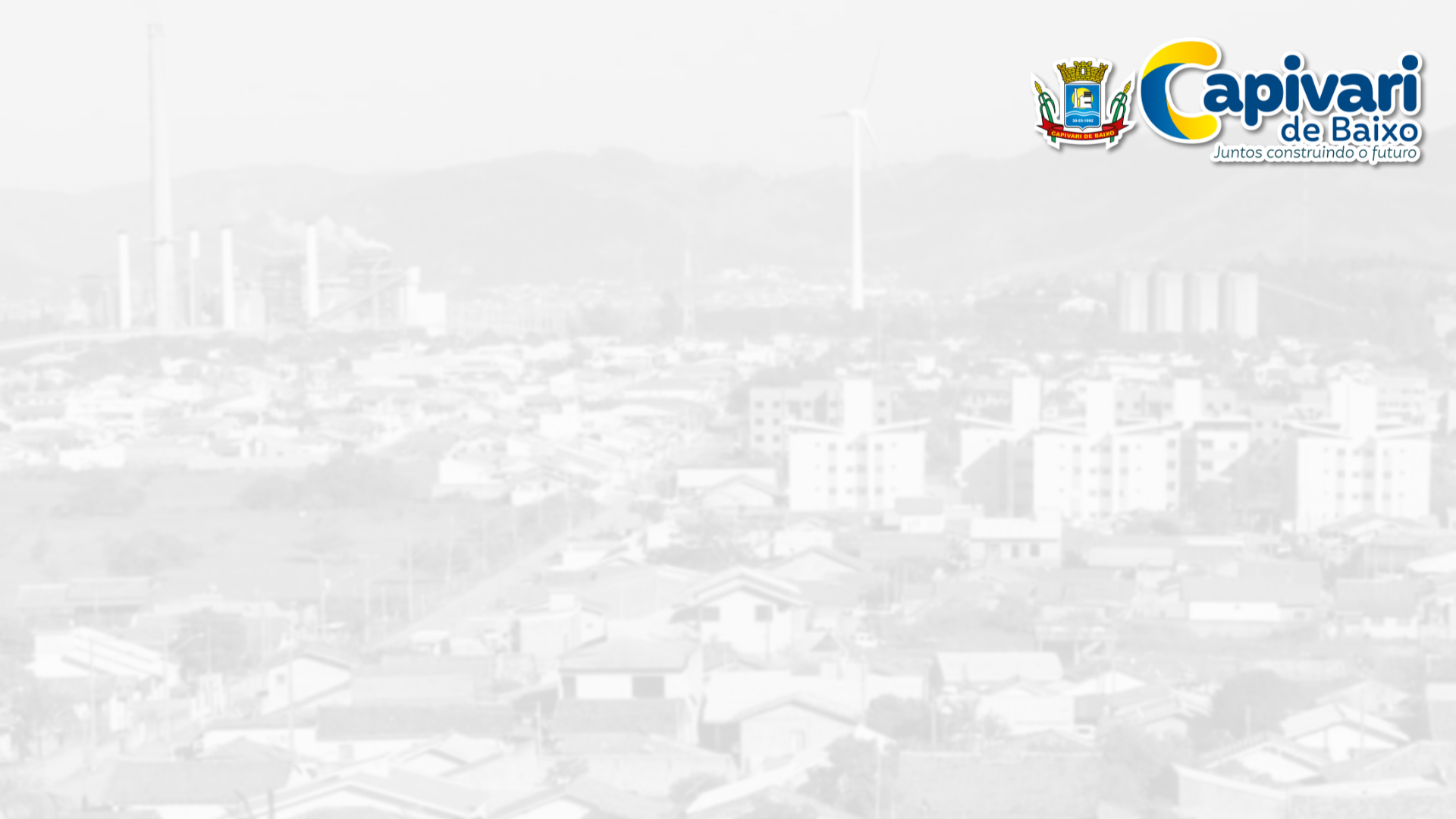 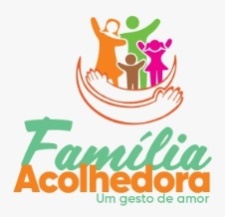 ATIVIDADES NO SERVIÇO DE FAMÍLIA ACOLHEDORA
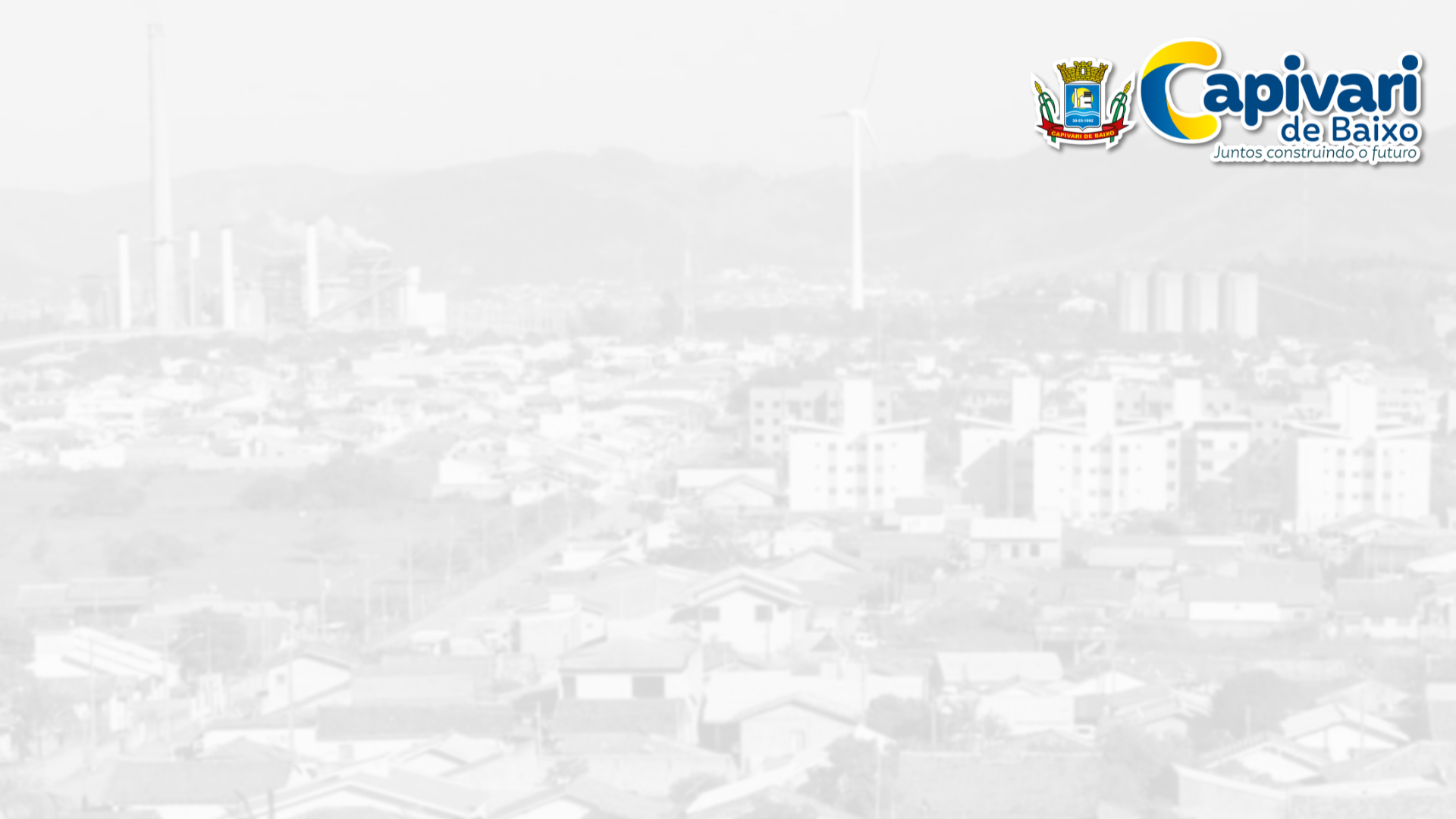 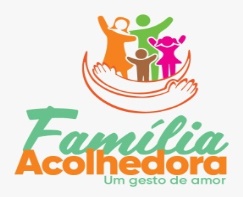 ATIVIDADES TÉCNICAS
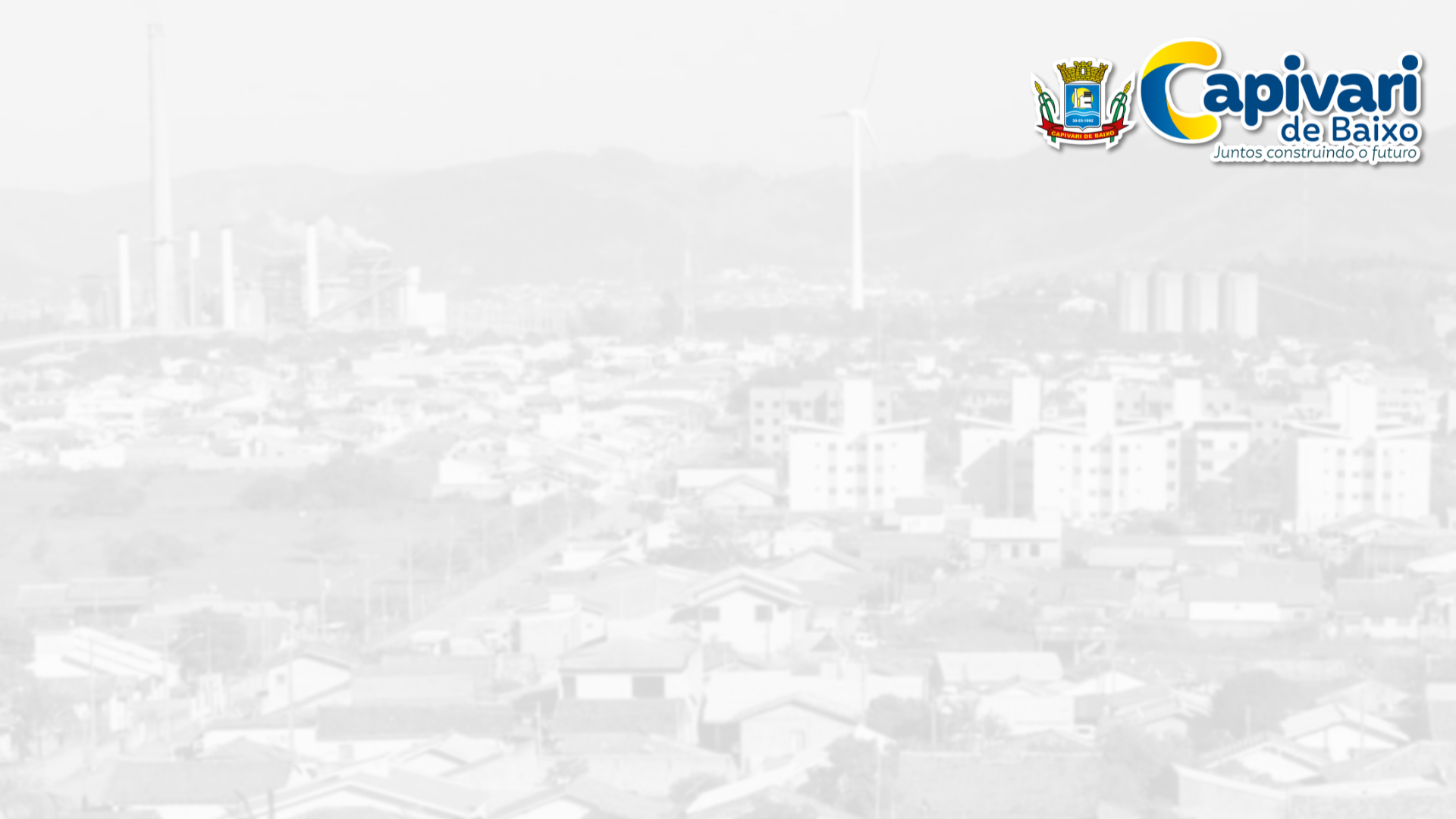 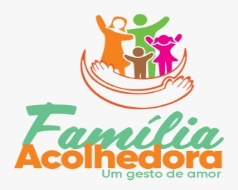 OFICINA DO CHOCOLATE COM AS CRIANÇAS DO SERVIÇO DE ACOLHIMENTO INSTITUCIONAL
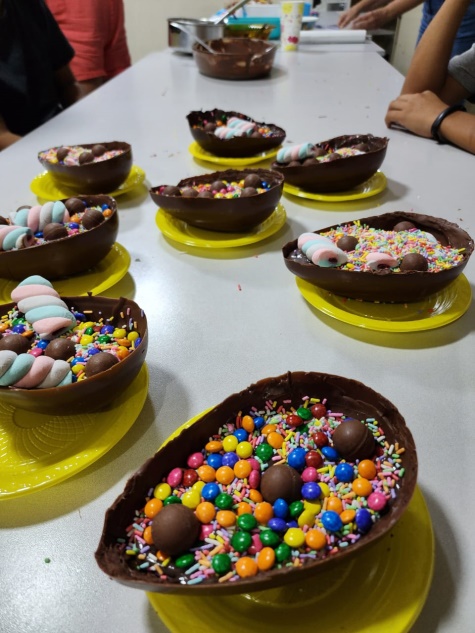 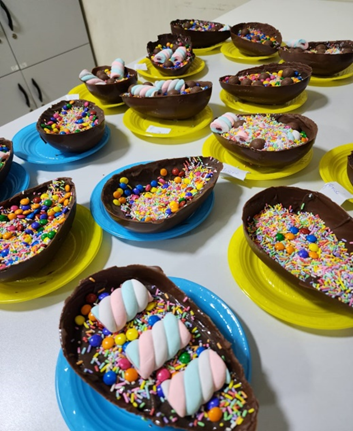 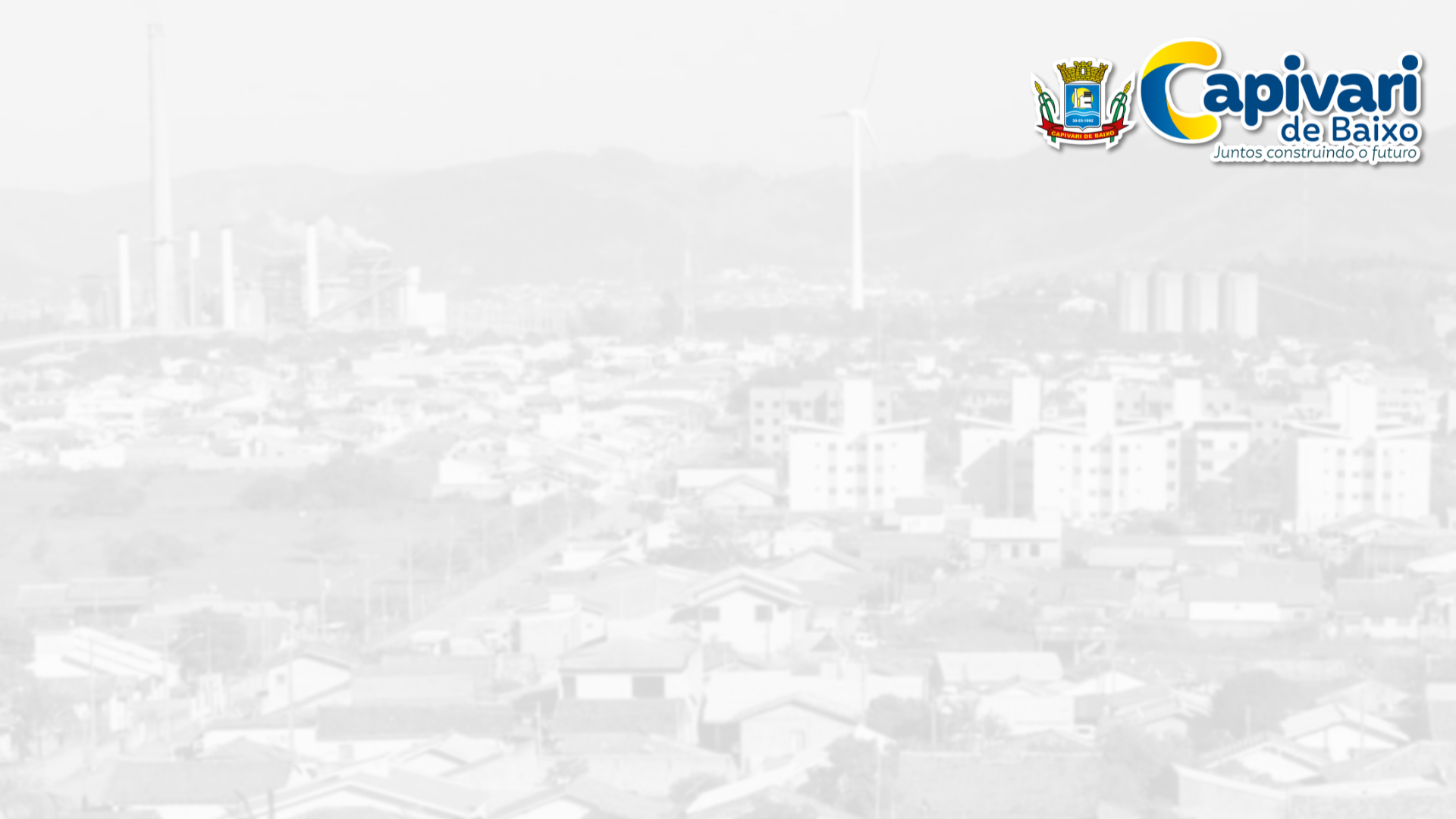 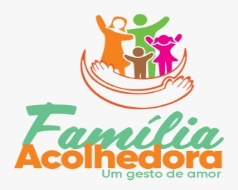 PARTICIPAÇÃO DO SEMINÁRIO FAMÍLIA ACOLHEDORA EM JOINVILLE
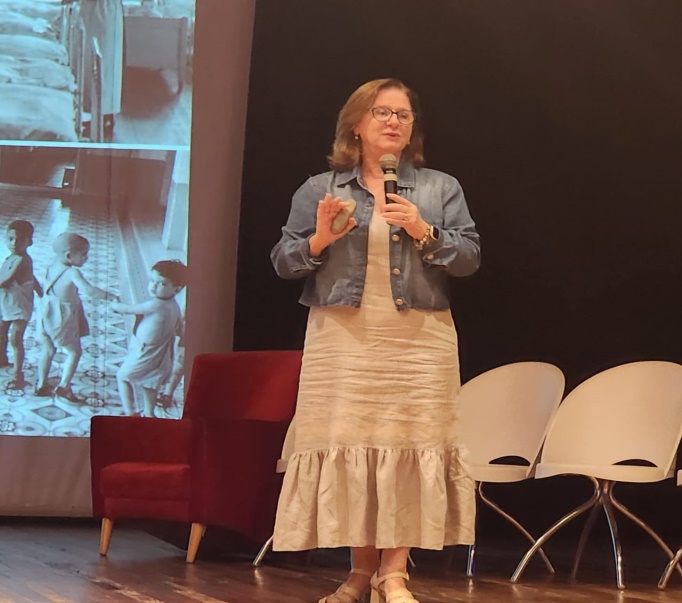 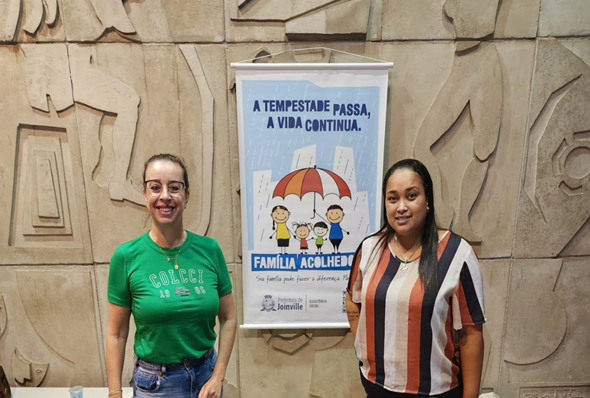 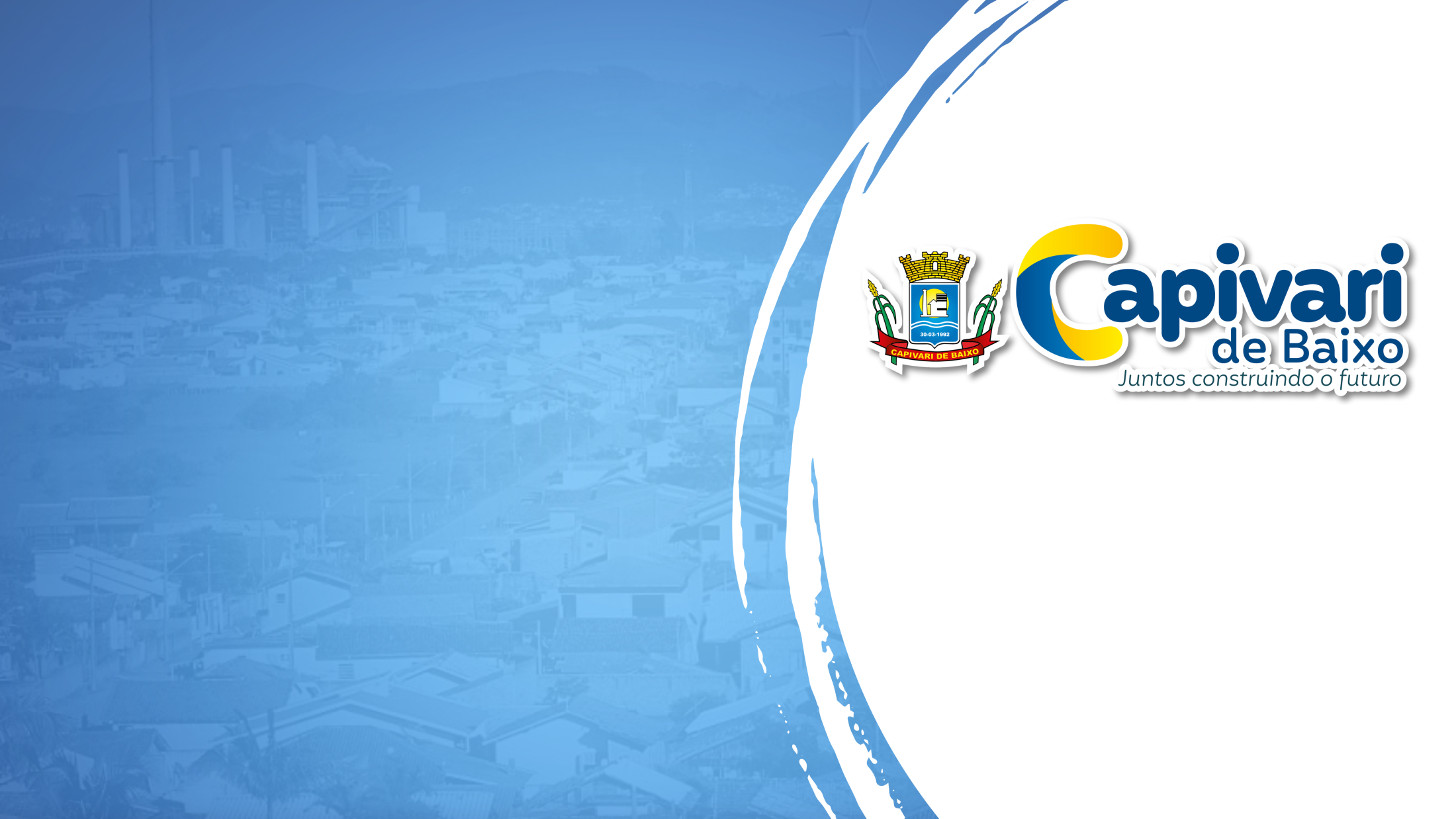 OBRIGADA!


SECRETARIA DE DESENVOLVIMENTO SOCIAL E DA FAMÍLIA


Secretária adjunta: Adriana da Silva